Saul, David und Salomo
(Bibelkurs, Teil 10/24)
1Sam 8,4: Da versammelten sich die Ältesten von Israel und kamen zu Samuel nach Rama.
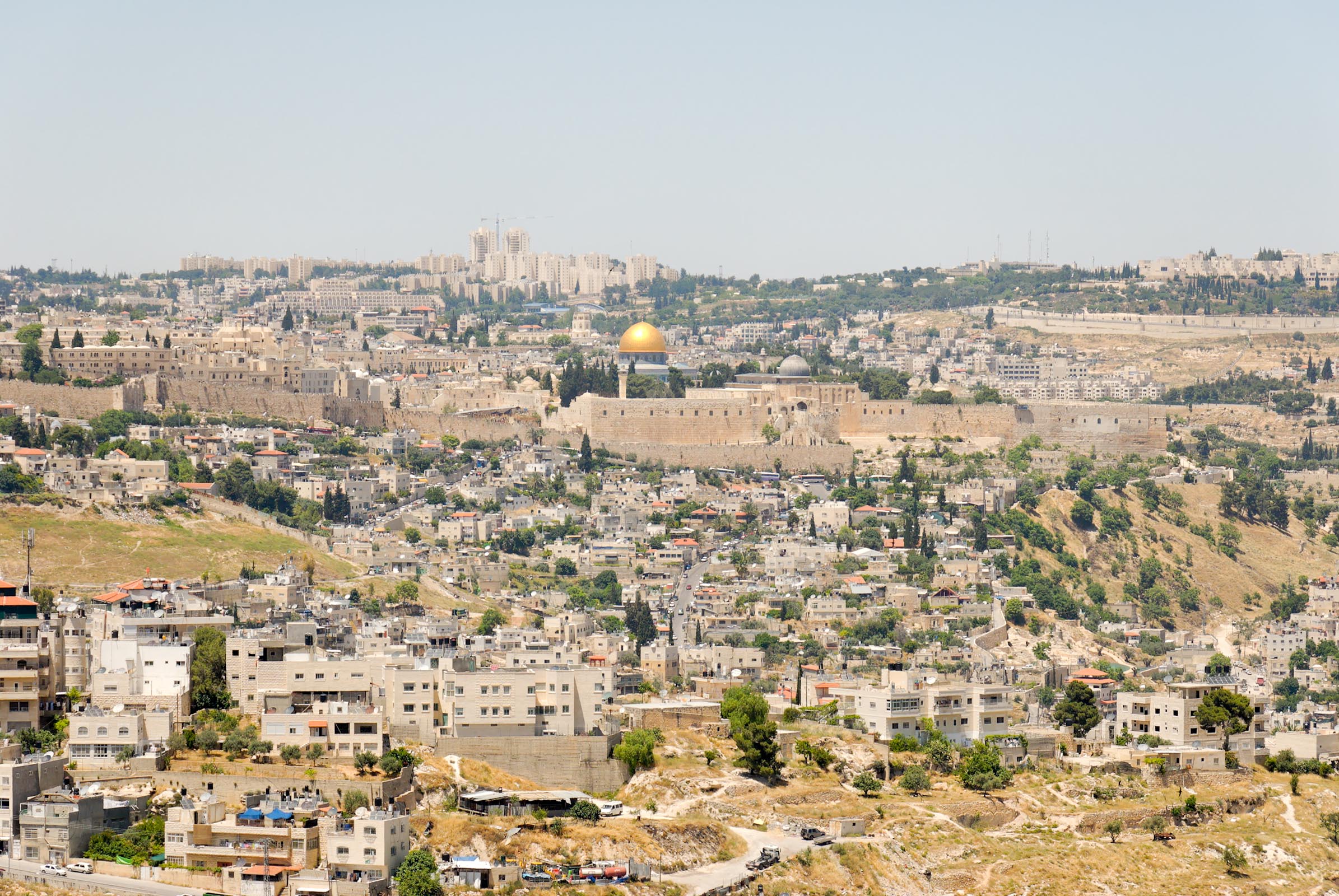 1Sam 8,5a: Und sie sprachen zu ihm: Siehe, du bist alt geworden, und deine Söhne wandeln nicht in deinen Wegen.
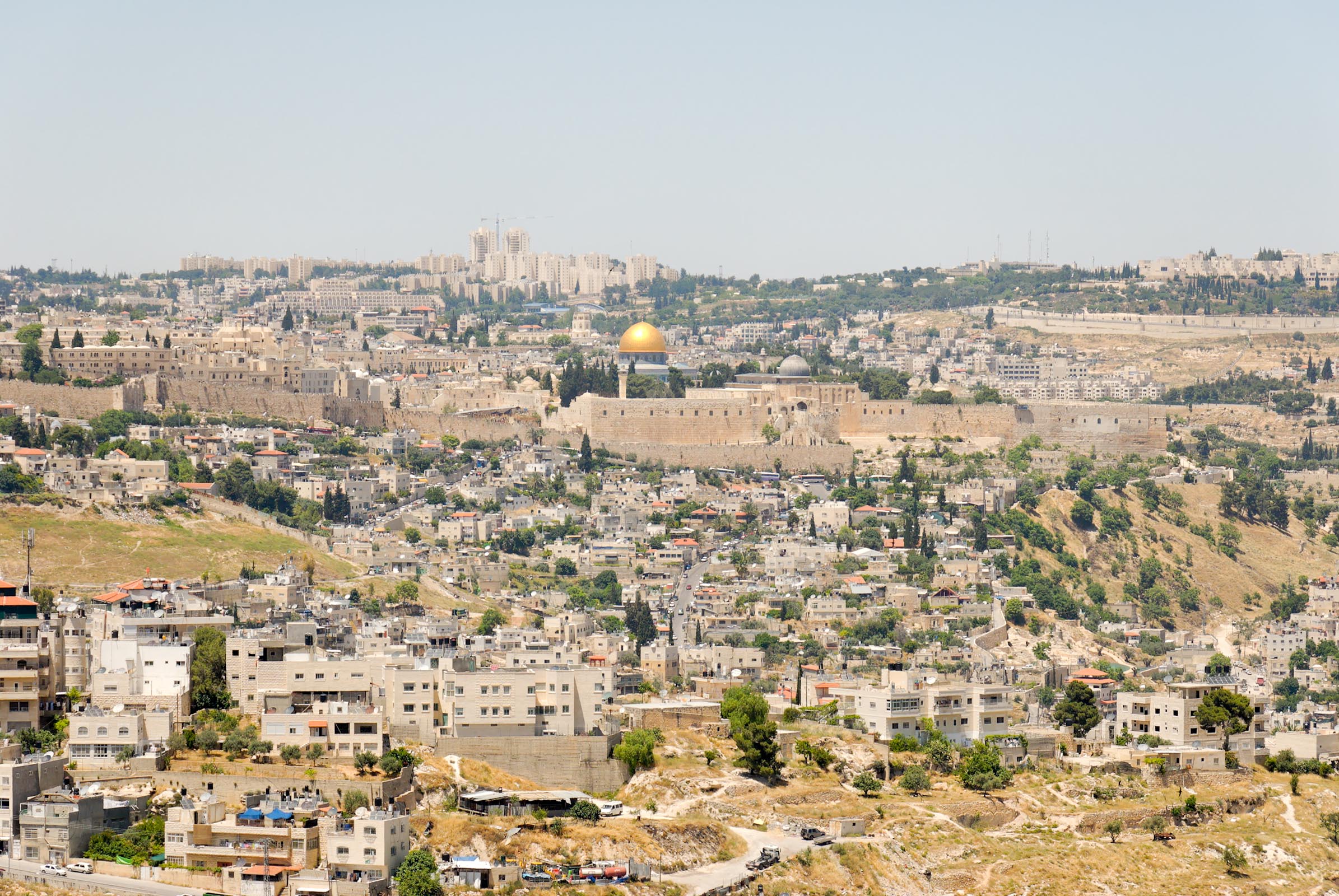 1Sam 8,5b: So setze nun einen König über uns, der uns richten soll, nach der Weise aller Heidenvölker.
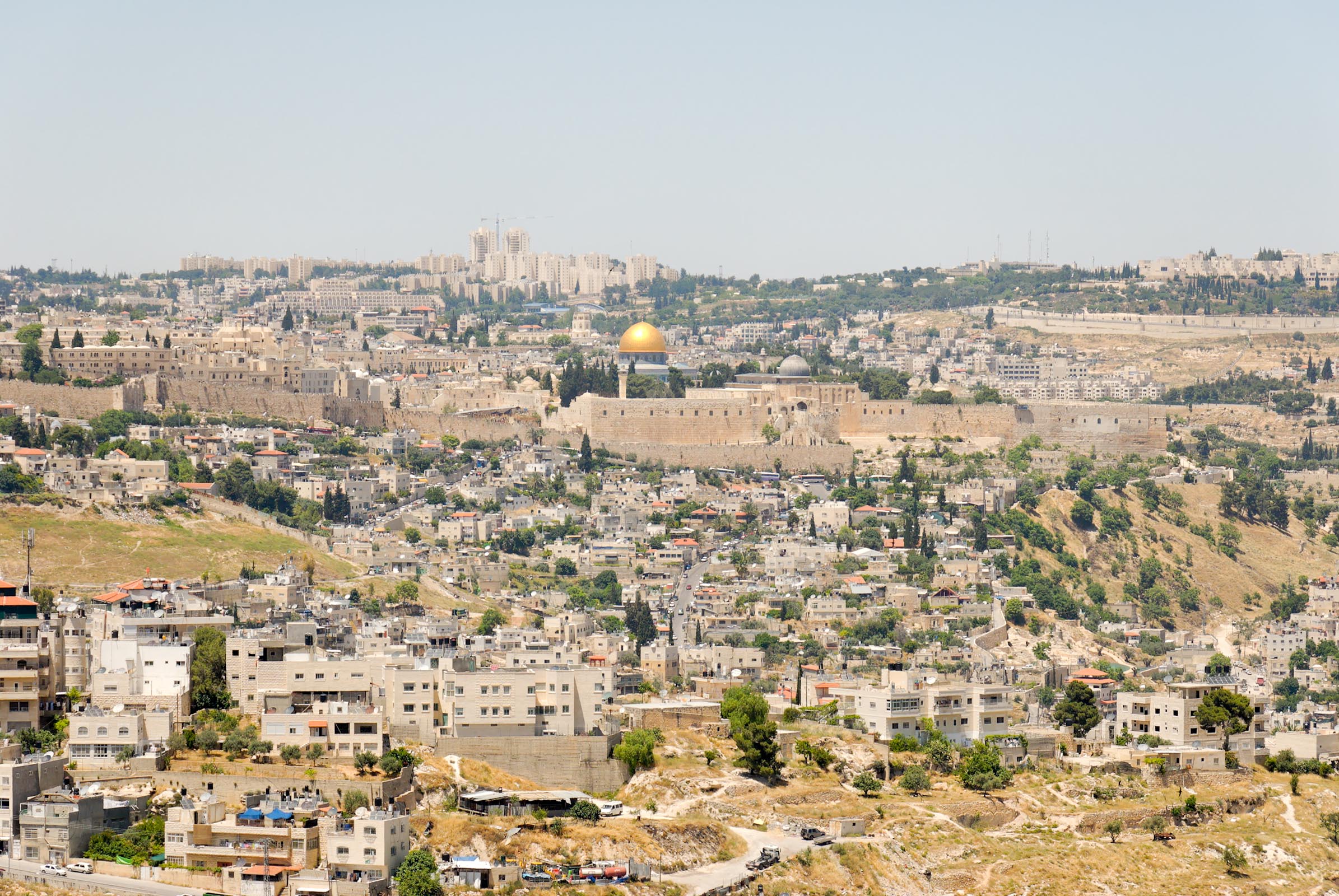 Saul, David und Salomo   Einleitung   1.	König Saul   2.  König David   3.  König Salomo   Schlusswort
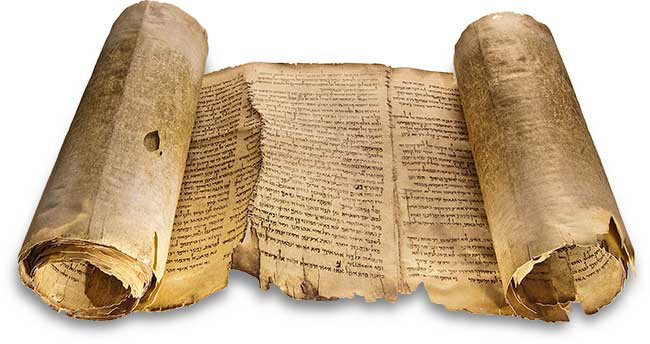 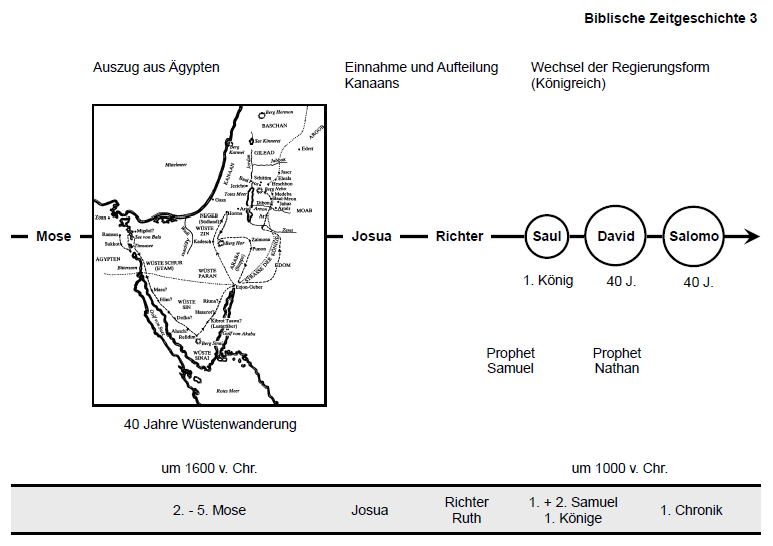 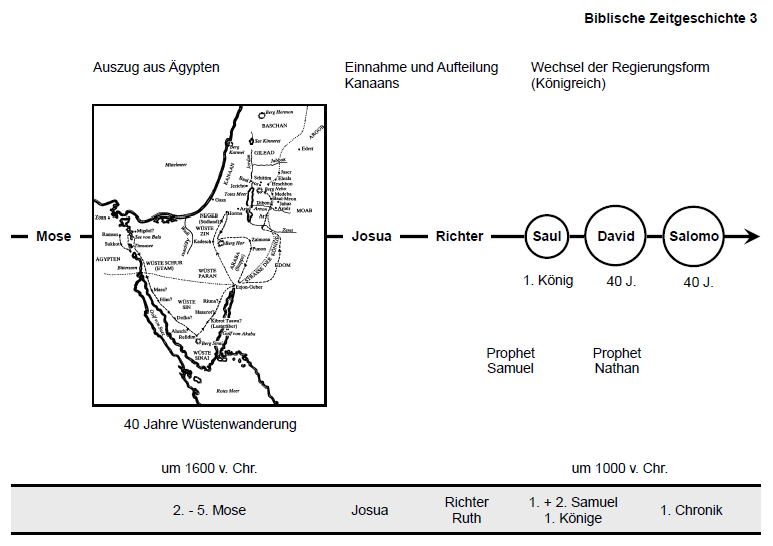 DIE «BIBLIOTHECA DIVINA»
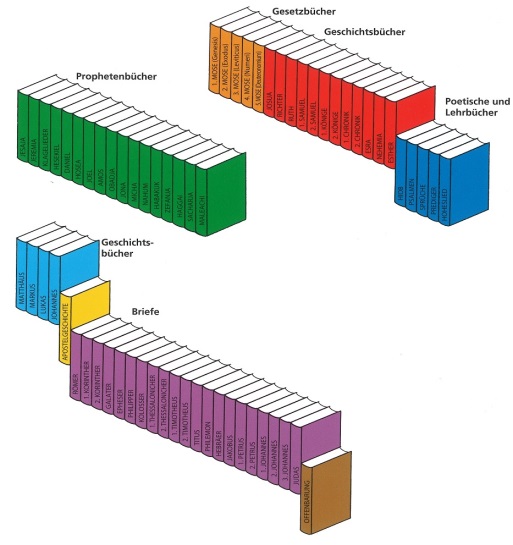 Bild aus: DOWLEY, Der grosse Bibelführer, S. 6.
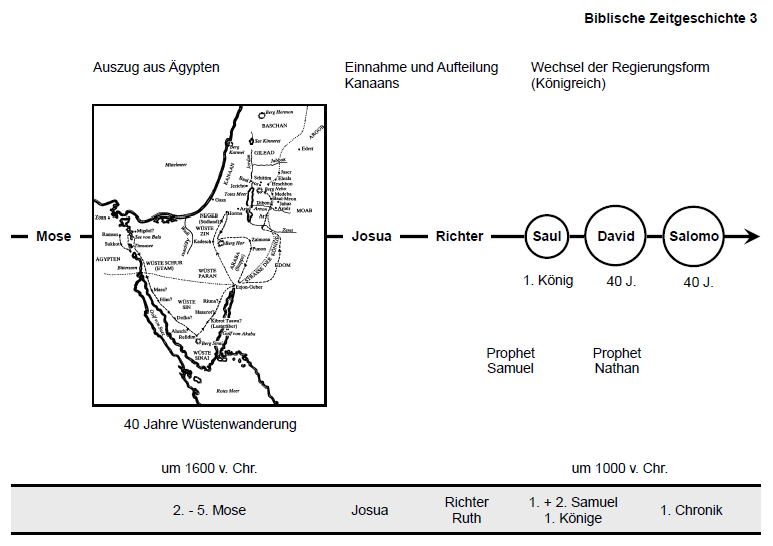 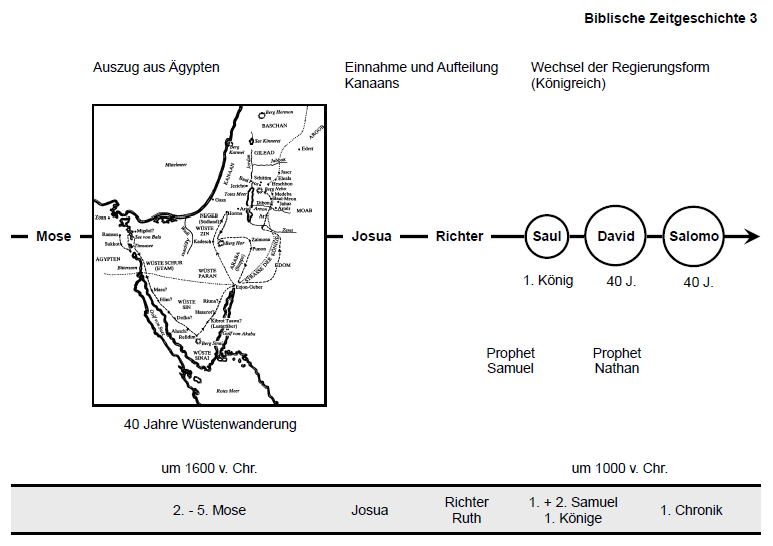 Saul, David und Salomo   Einleitung   1.	König Saul   2.  König David   3.  König Salomo   Schlusswort
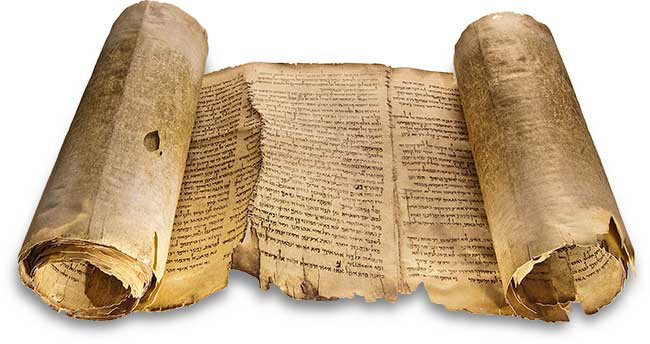 1Sam 8,6b: Und Samuel betete zu dem Herrn.
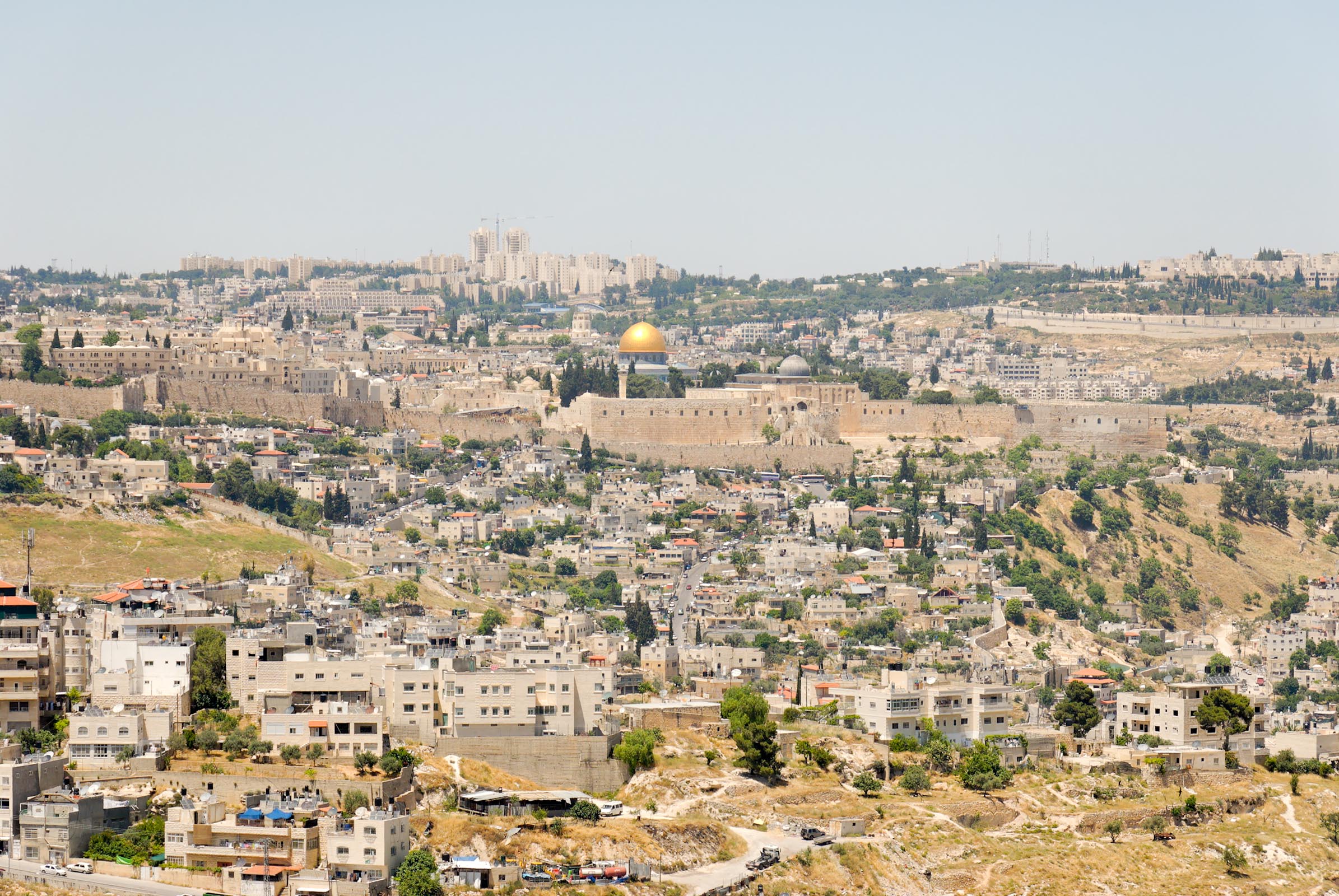 1Sam 8,7a: Da sprach der Herr zu Samuel: Höre auf die Stimme des Volkes in allem, was sie dir gesagt haben.
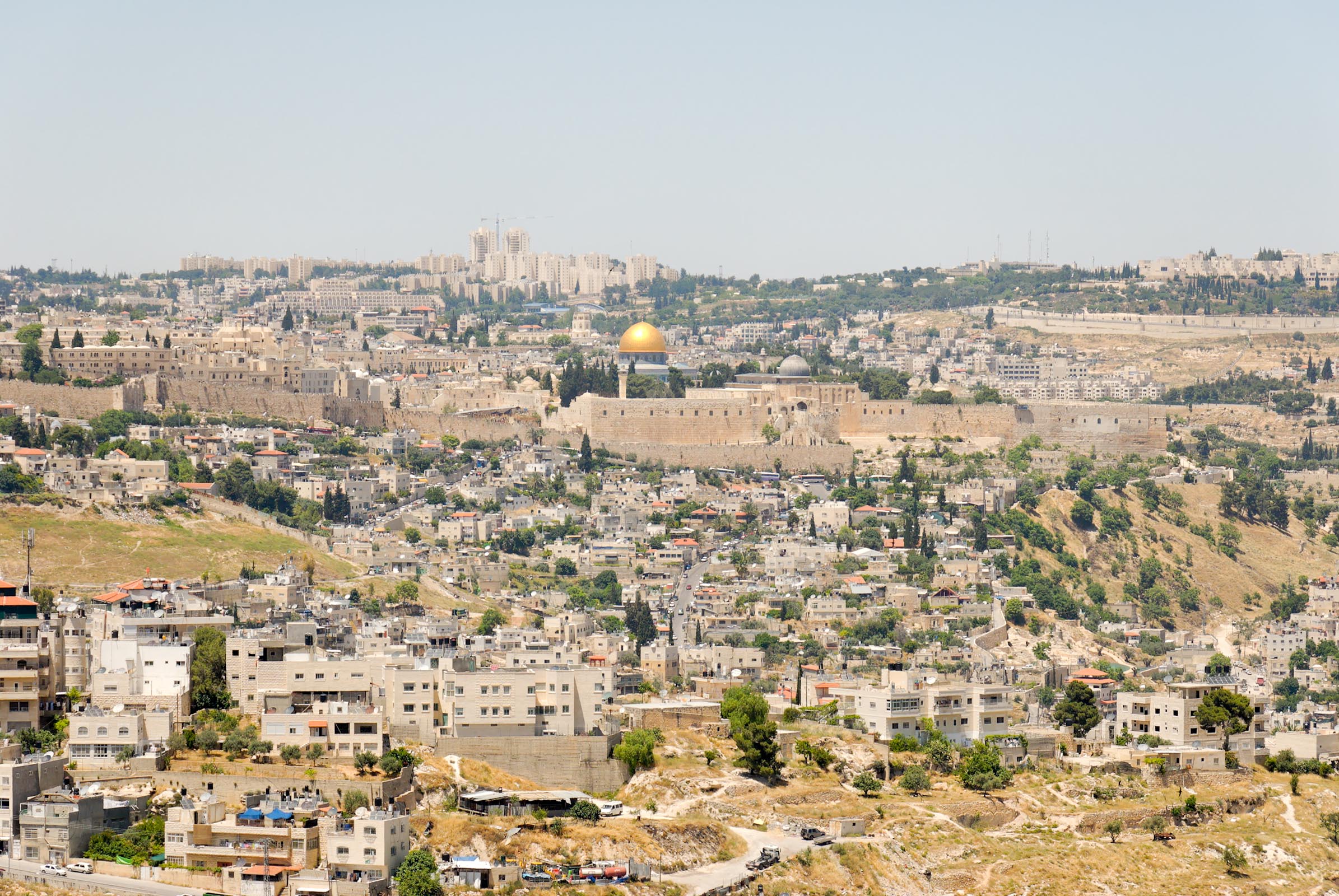 1Sam 8,7b: Denn nicht dich haben sie verworfen, sondern mich haben sie verworfen, dass ich nicht über sie König sein soll.
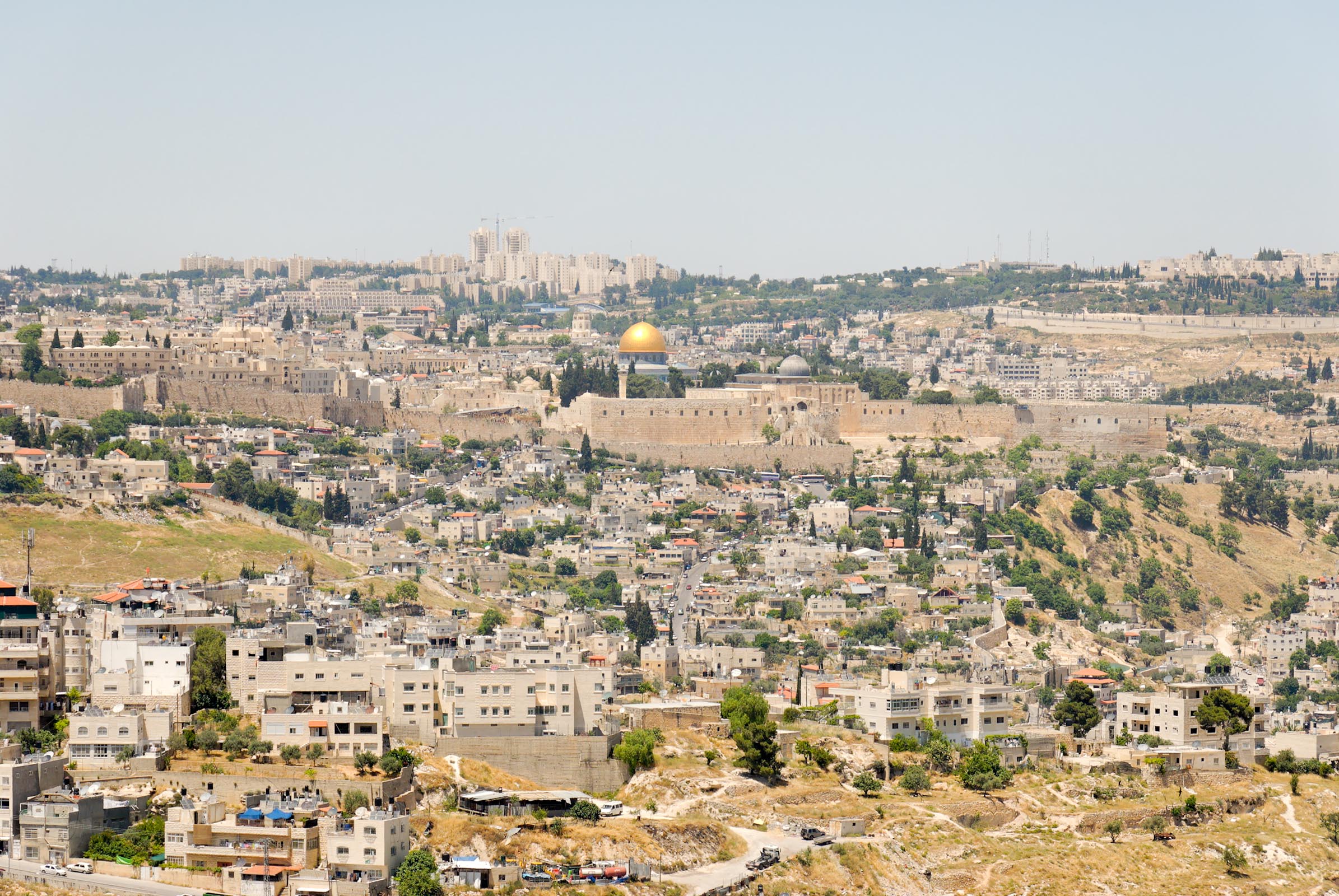 DIE ISRAELITEN FORDERN EINEN KÖNIG
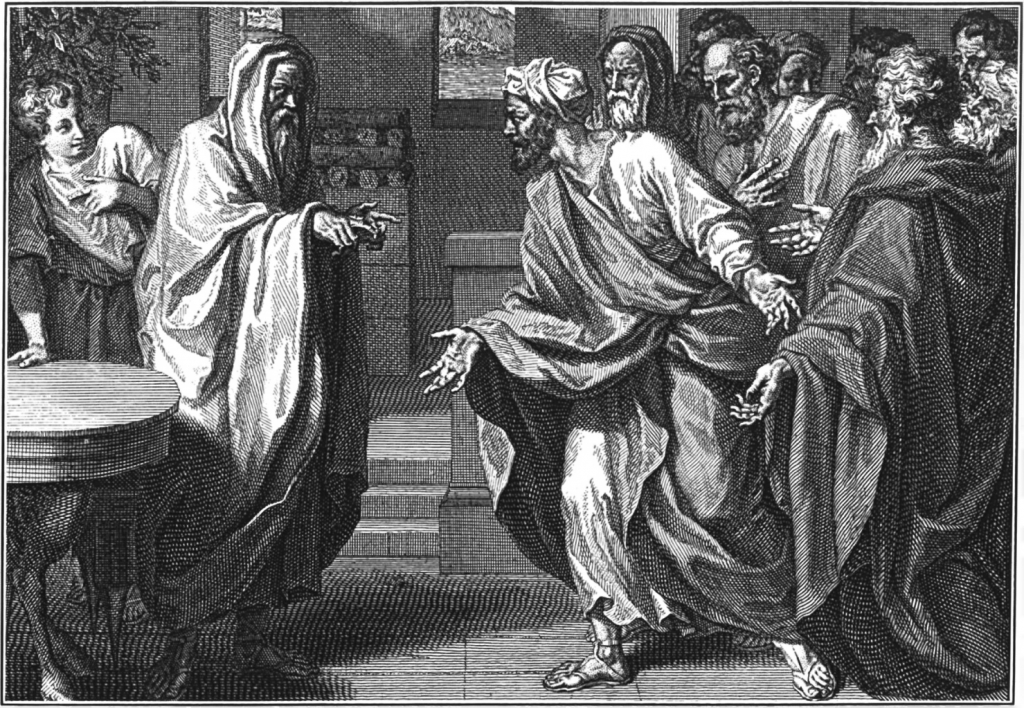 1Sam 8,19: Aber das Volk weigerte sich, auf die Stimme Samuels zu hören, und sprach: Das macht nichts, es soll dennoch ein König über uns sein, …
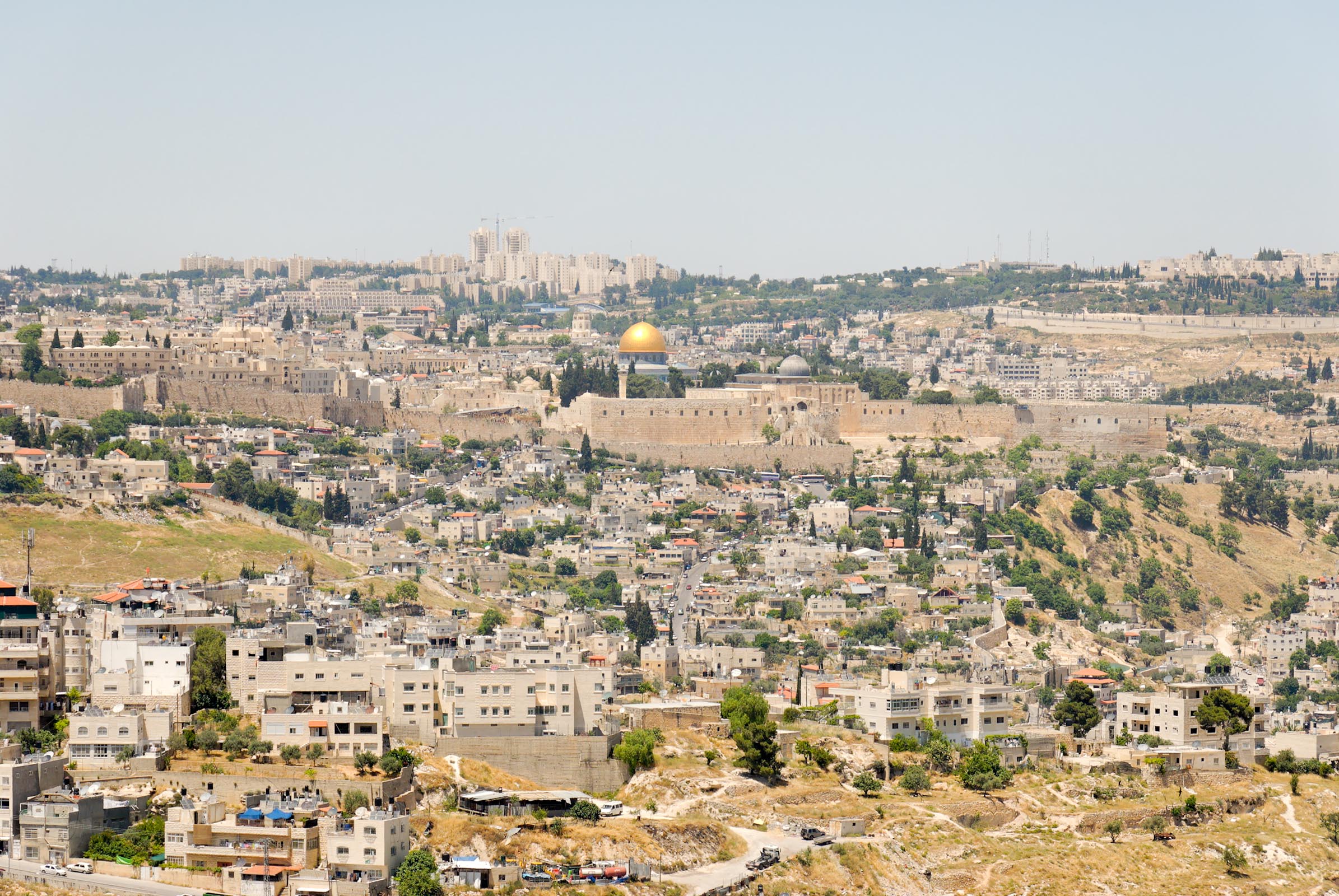 1Sam 8,20: … damit wir seien wie alle Heidenvölker. Unser König soll uns richten und vor uns herziehen und unsere Kriege führen.
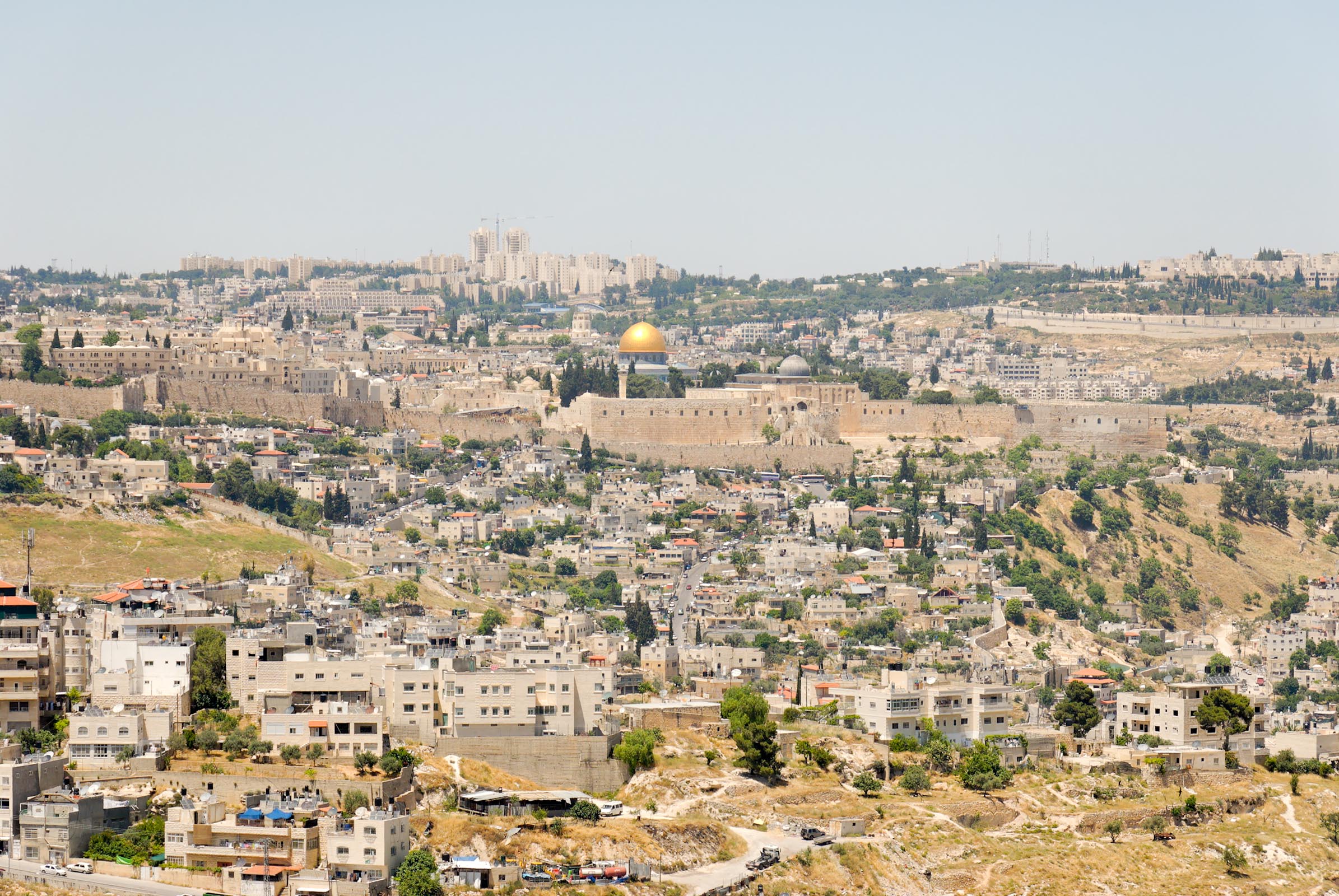 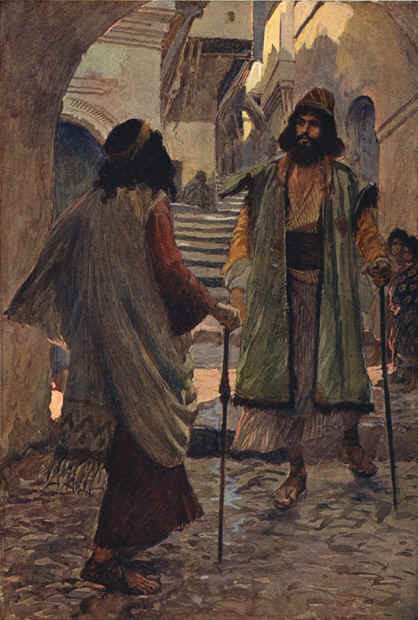 SAMUEL BEGEGNET SAUL
Bild von James Tissot (1896-1900)
GIBEA – DIE HEIMAT SAULS
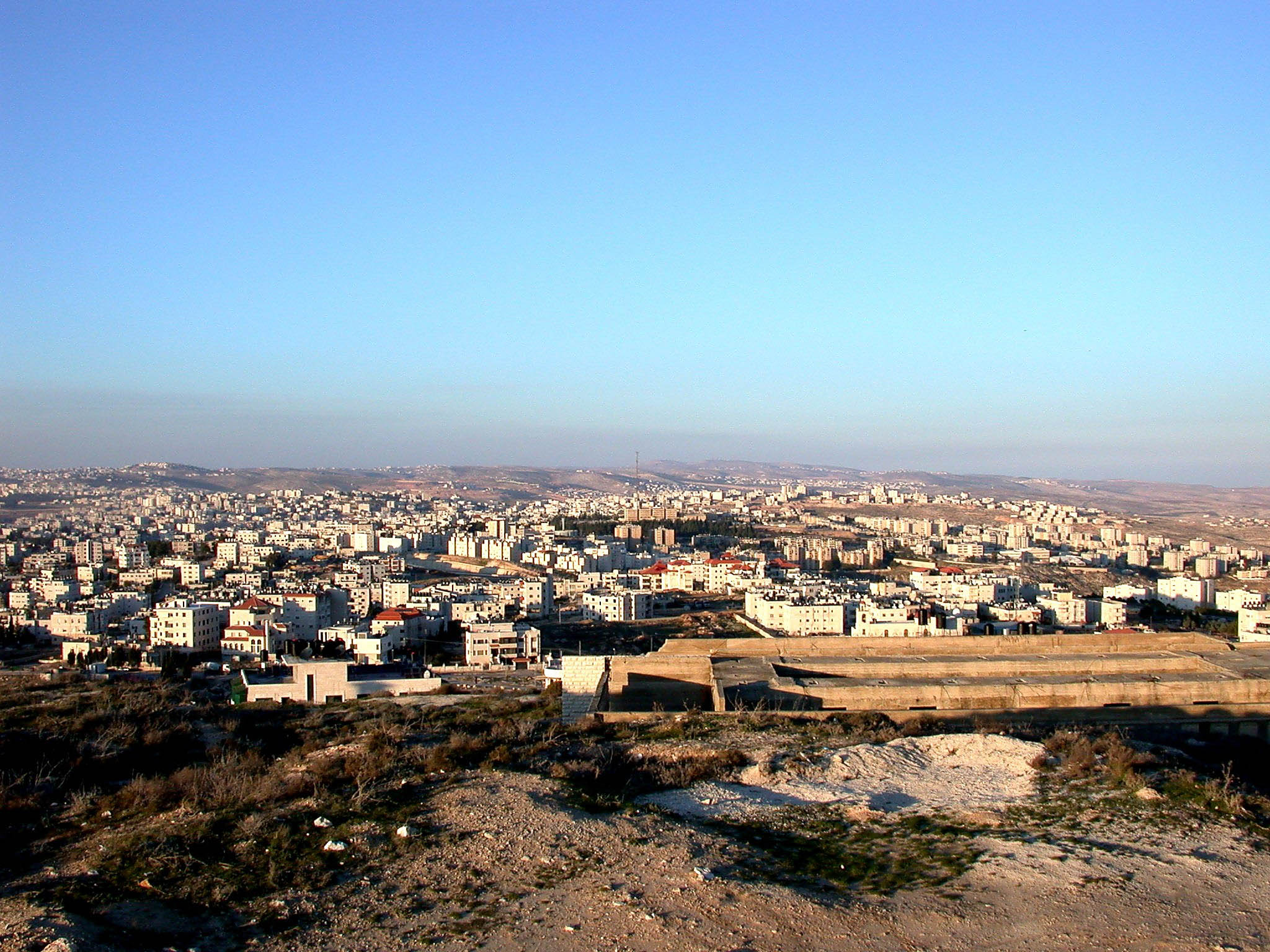 SAMUEL WENDET SICH VON SAUL AB
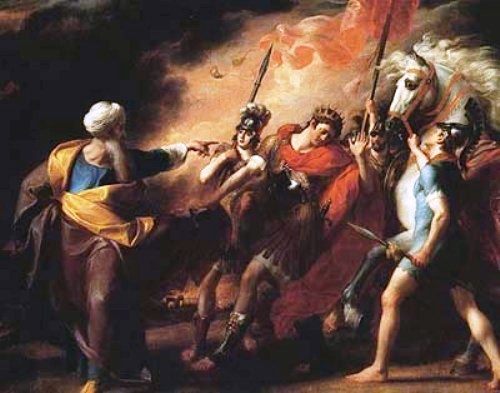 Bild von John Singleton Copley (1798)
1Sam 15,23a: Denn Ungehorsam ist wie die Sünde der Wahrsagerei, und Widerspenstigkeit ist wie Abgötterei und Götzendienst.
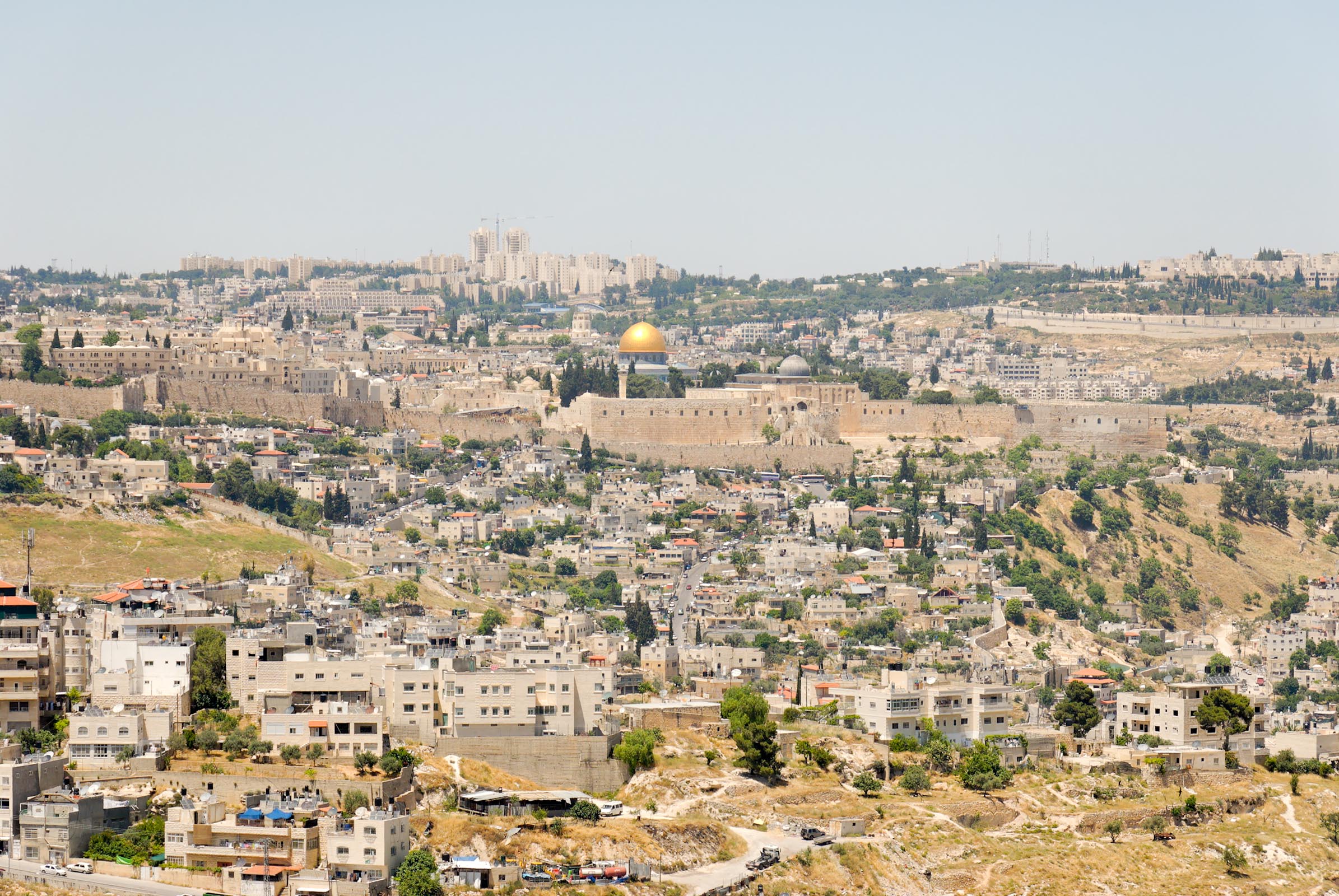 1Sam 15,23b: Weil du nun das Wort des Herrn verworfen hast, so hat er dich verworfen, dass du nicht mehr König sein sollst!
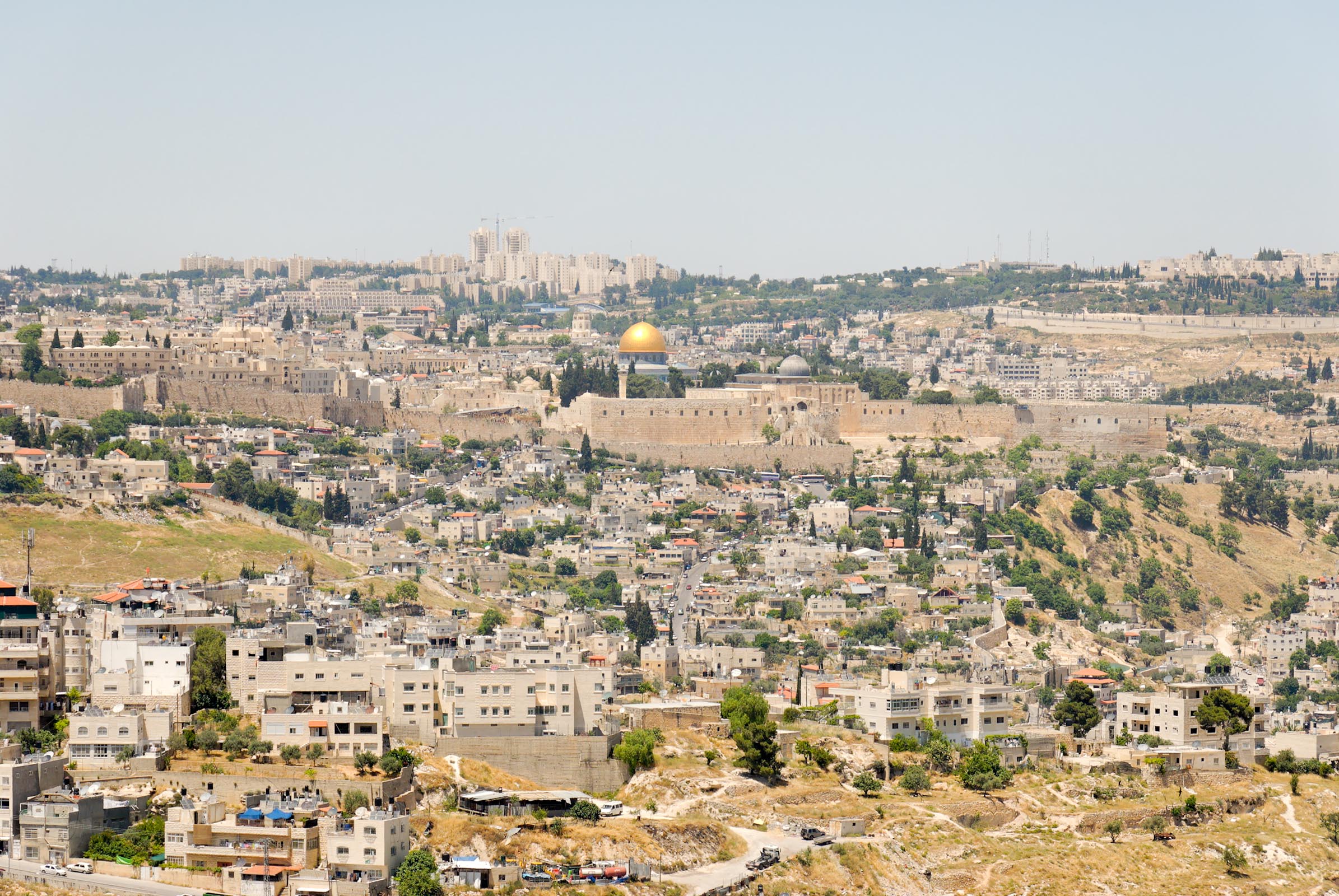 1Sam 15,30: Ich habe gesündigt; nun aber ehre mich doch vor den Ältesten meines Volkes und vor Israel.
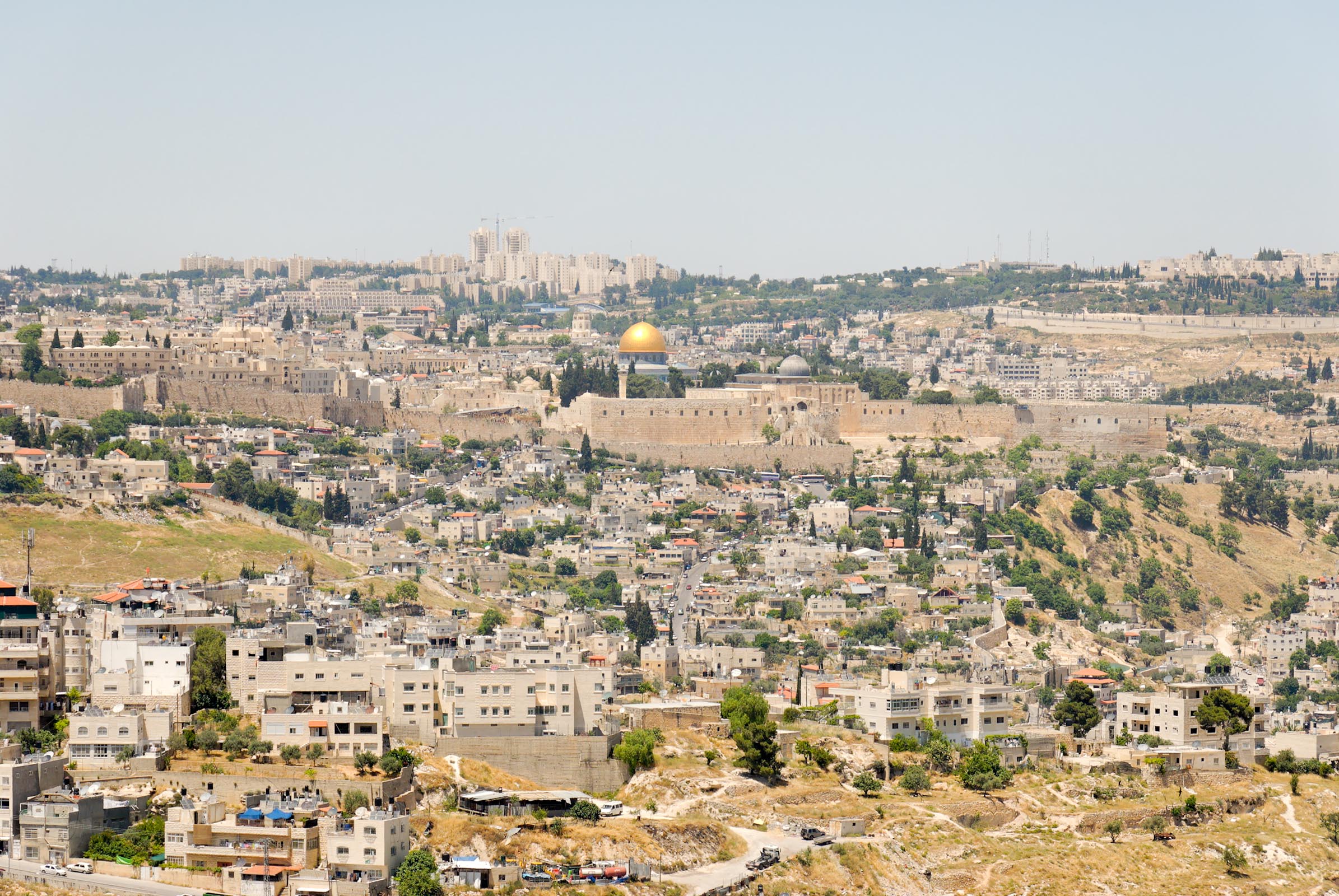 Saul, David und Salomo   Einleitung   1.	König Saul   2.  König David   3.  König Salomo   Schlusswort
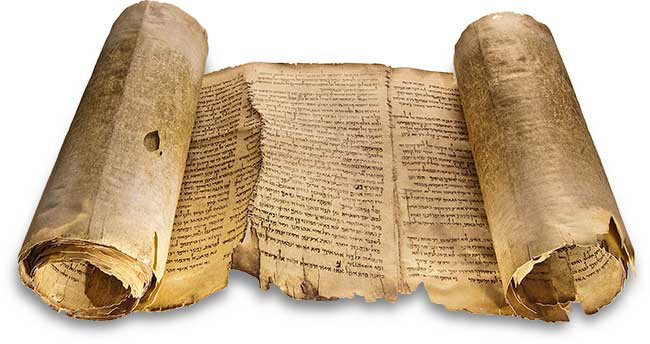 König David     a.	Davids Jugendjahre   b.  Davids Flucht   c.  Davids Herrschaftsantritt   d. Davids spätere Jahre   e. Davids Erbe
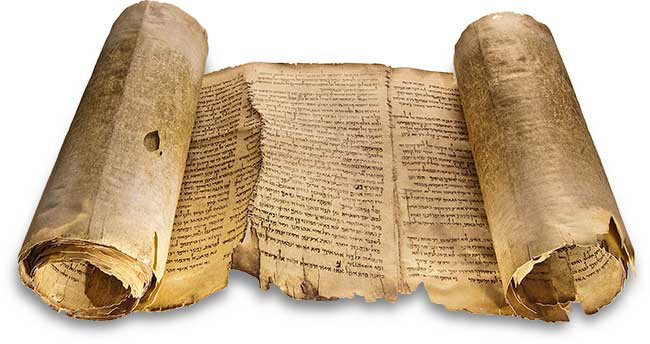 BETHLEHEM
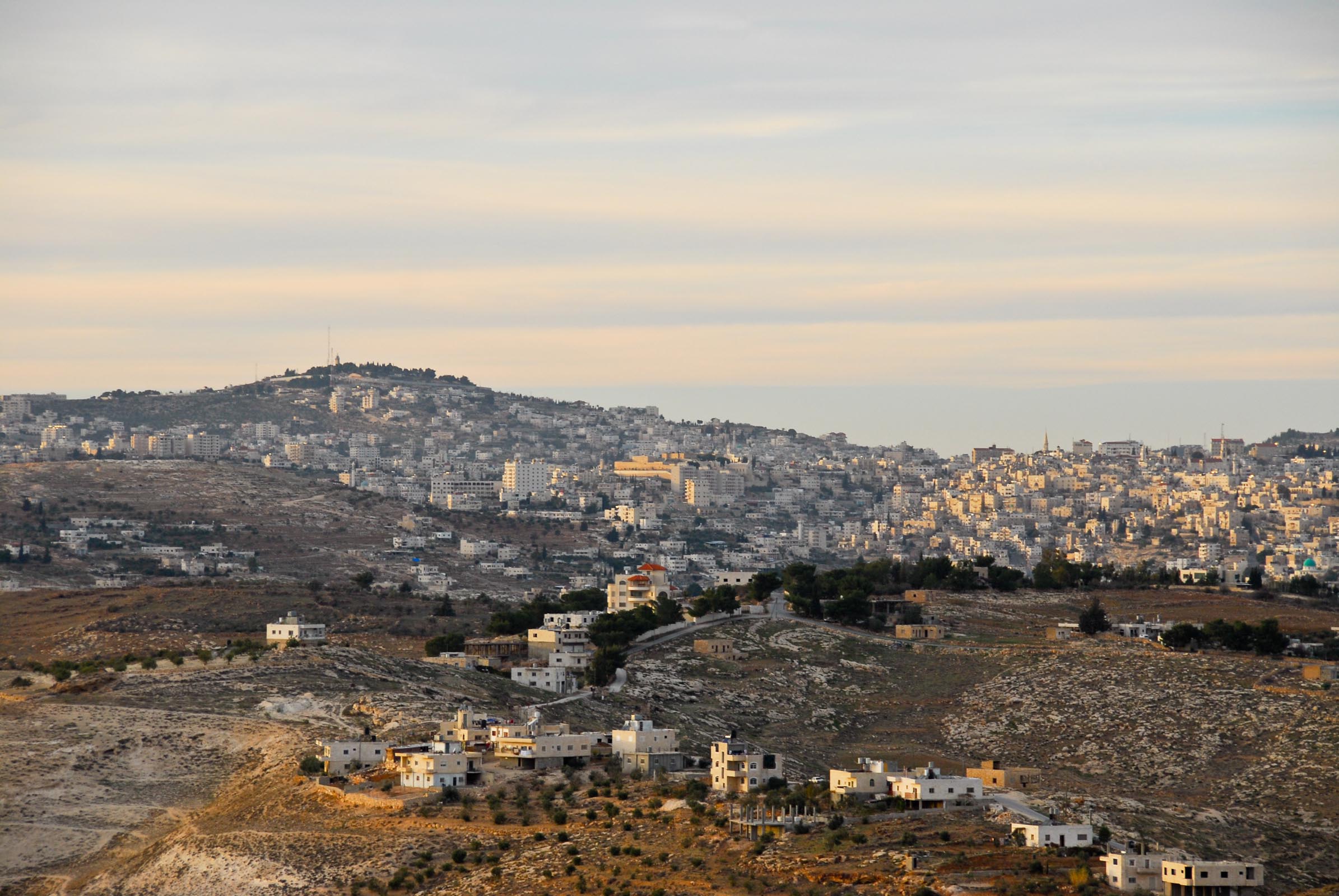 SAMUEL SALBT DAVID ZUM KÖNIG
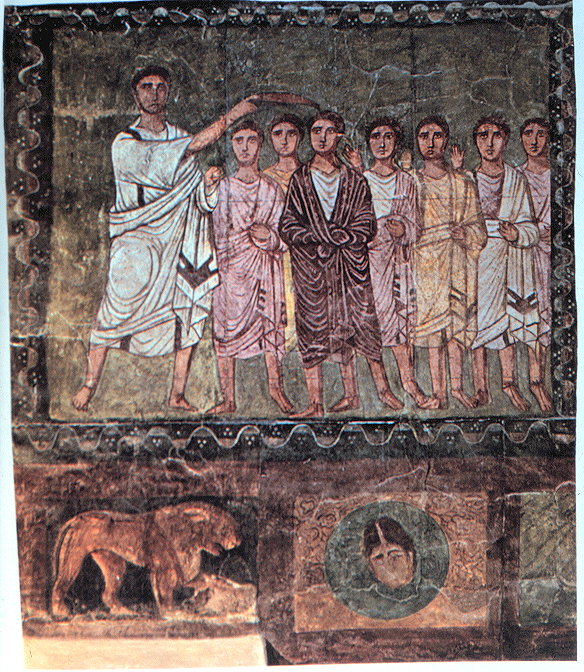 Fund aus Dura Europos (SYR), 3. Jh.
DAVID SPIELT SAUL AUF DER HARFE
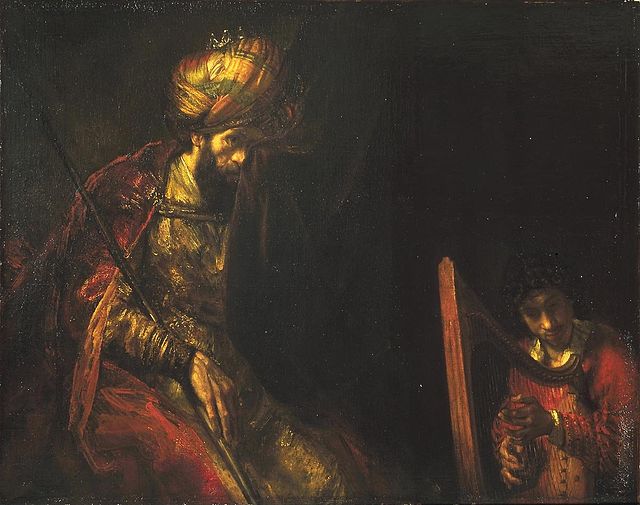 Bild von Rembrandt (zw. 1650 und 1670)
DAVID TÖTET GOLIAT
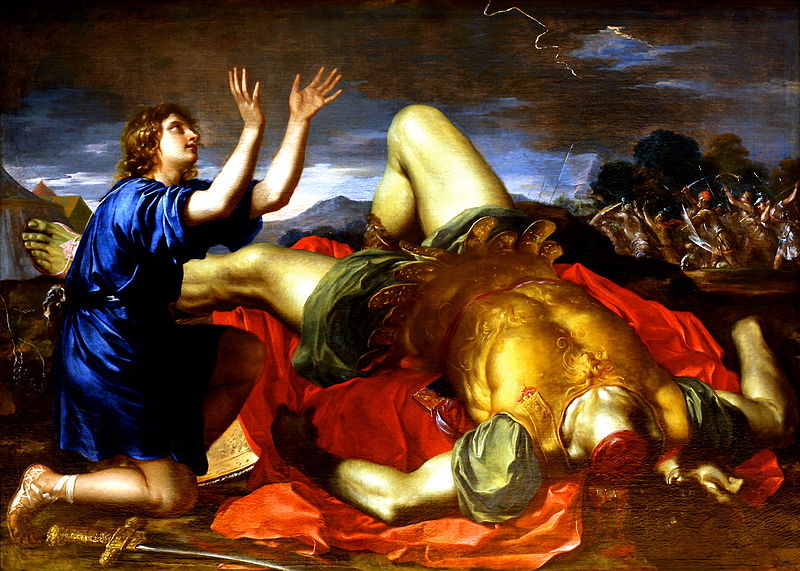 Bild von Charles Errard the Younger (18. Jh.)
DAVID BRINGT SAUL DEN KOPF GOLIATS
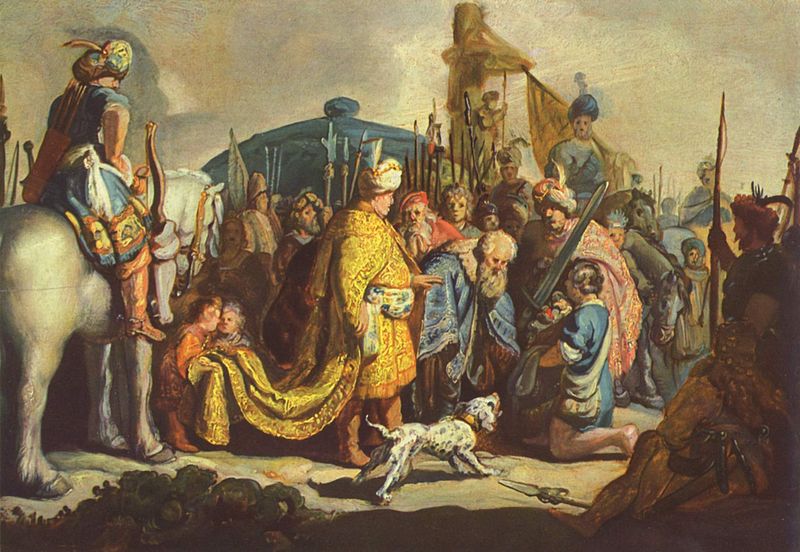 Bild von Rembrandt (1627)
1Sam 18,7b: Saul hat seine Tausende geschlagen, David aber seine Zehntausende!
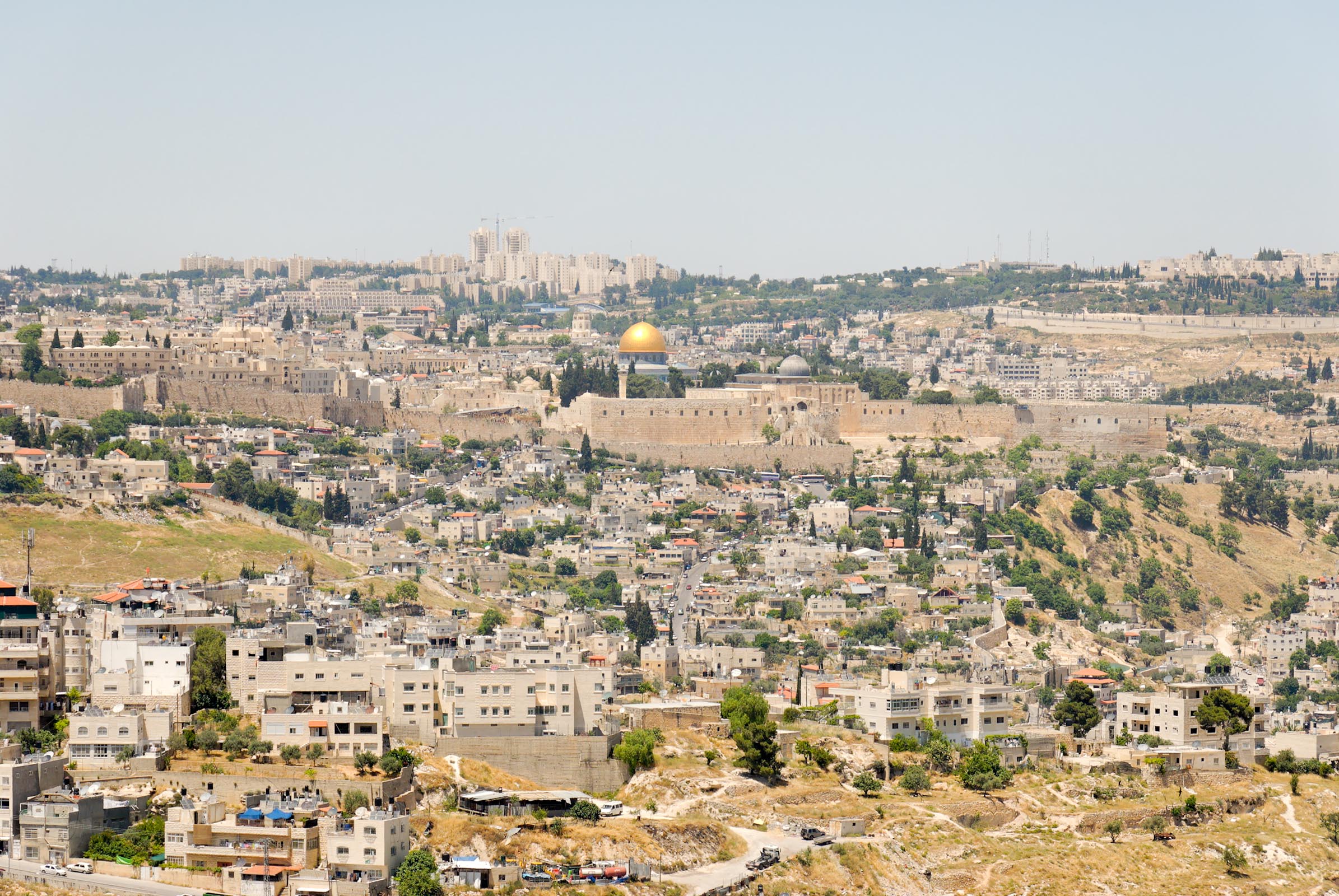 1Sam 18,8: Da ergrimmte Saul sehr, und dieses Wort missfiel ihm, und er sprach: Sie haben dem David Zehntau-sende gegeben und mir Tausende; es fehlt ihm nur noch das Königreich!
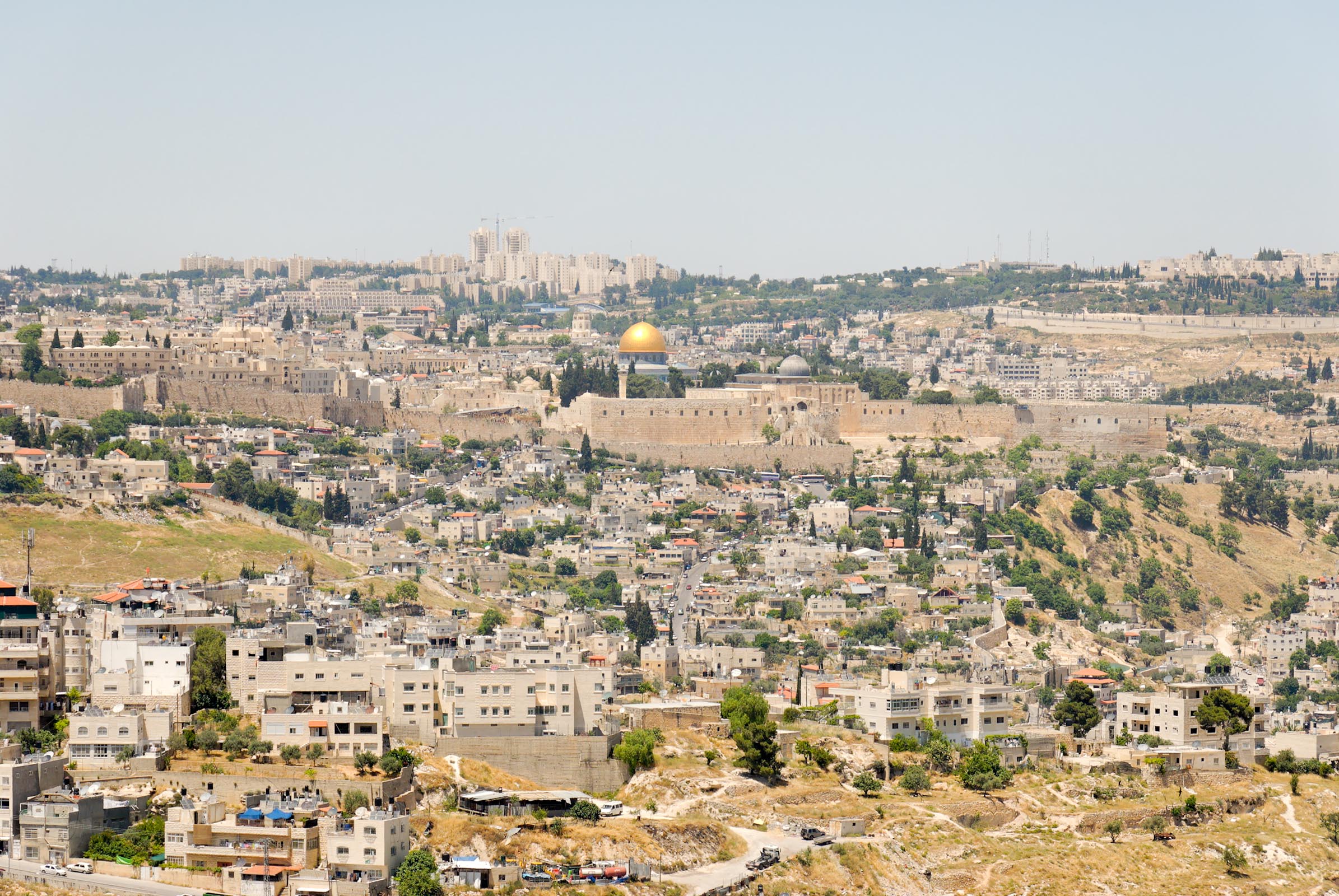 König David     a.	Davids Jugendjahre   b.  Davids Flucht   c.  Davids Herrschaftsantritt   d. Davids spätere Jahre   e. Davids Erbe
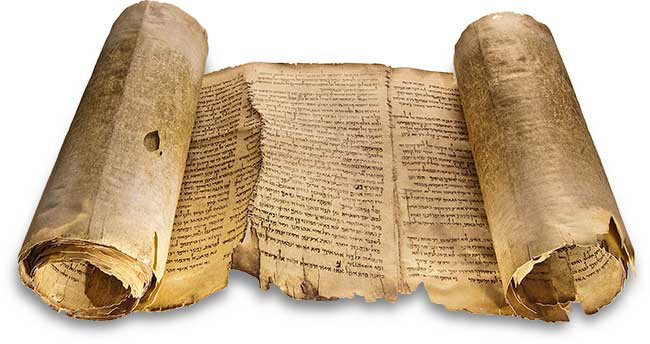 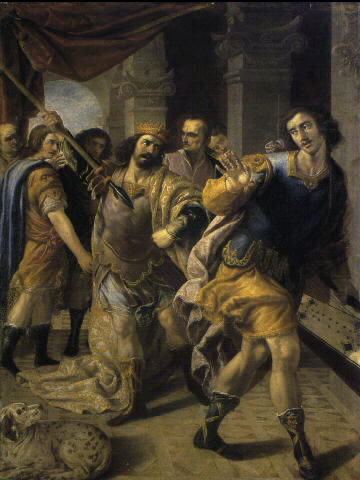 SAUL BEDROHT DAVID
Bild von José Leonardo (17. Jh.)
EN GEDI UND DAS BERGLAND VON JUDA
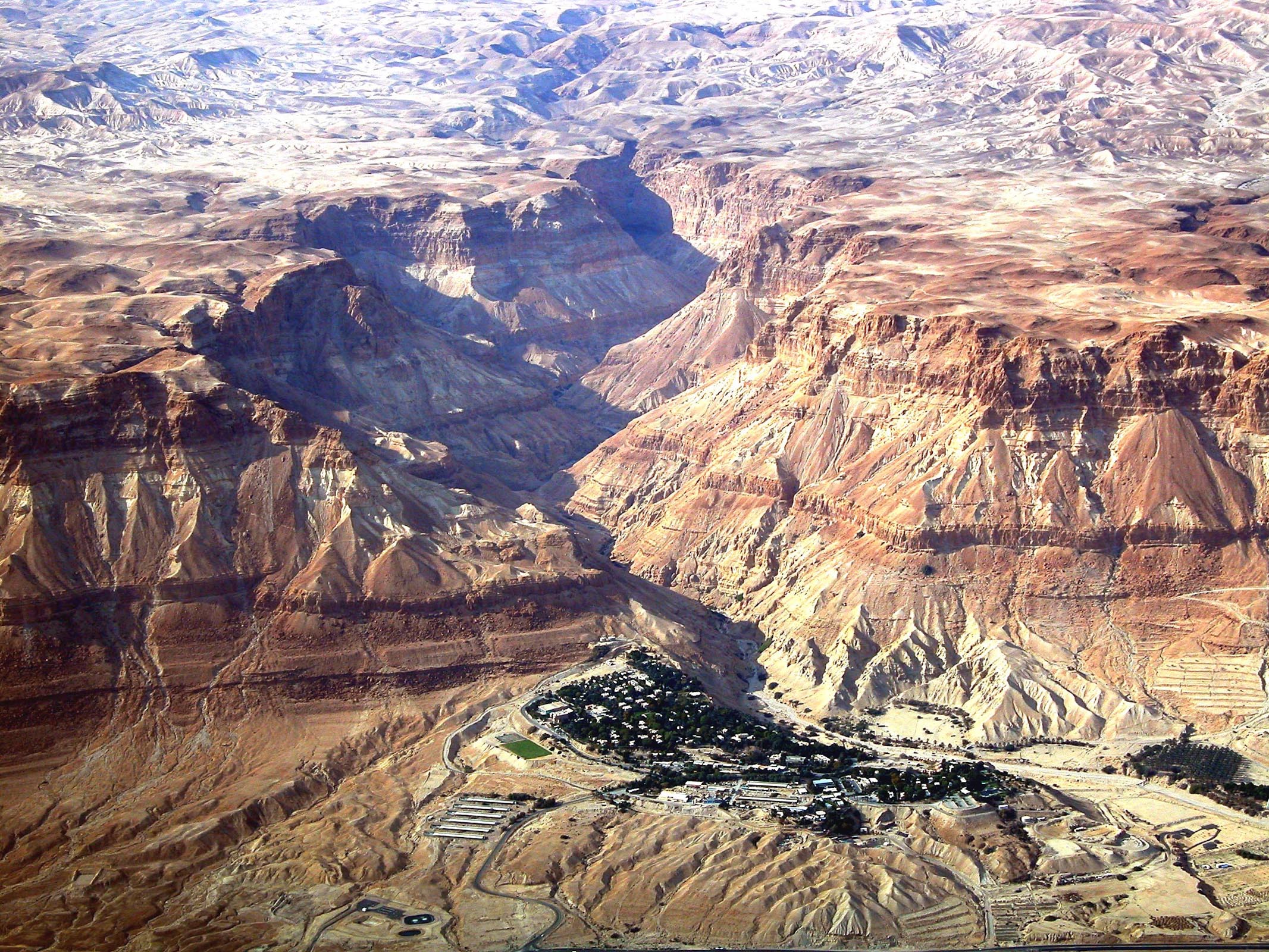 DIE HÖHLEN VON EN GEDI
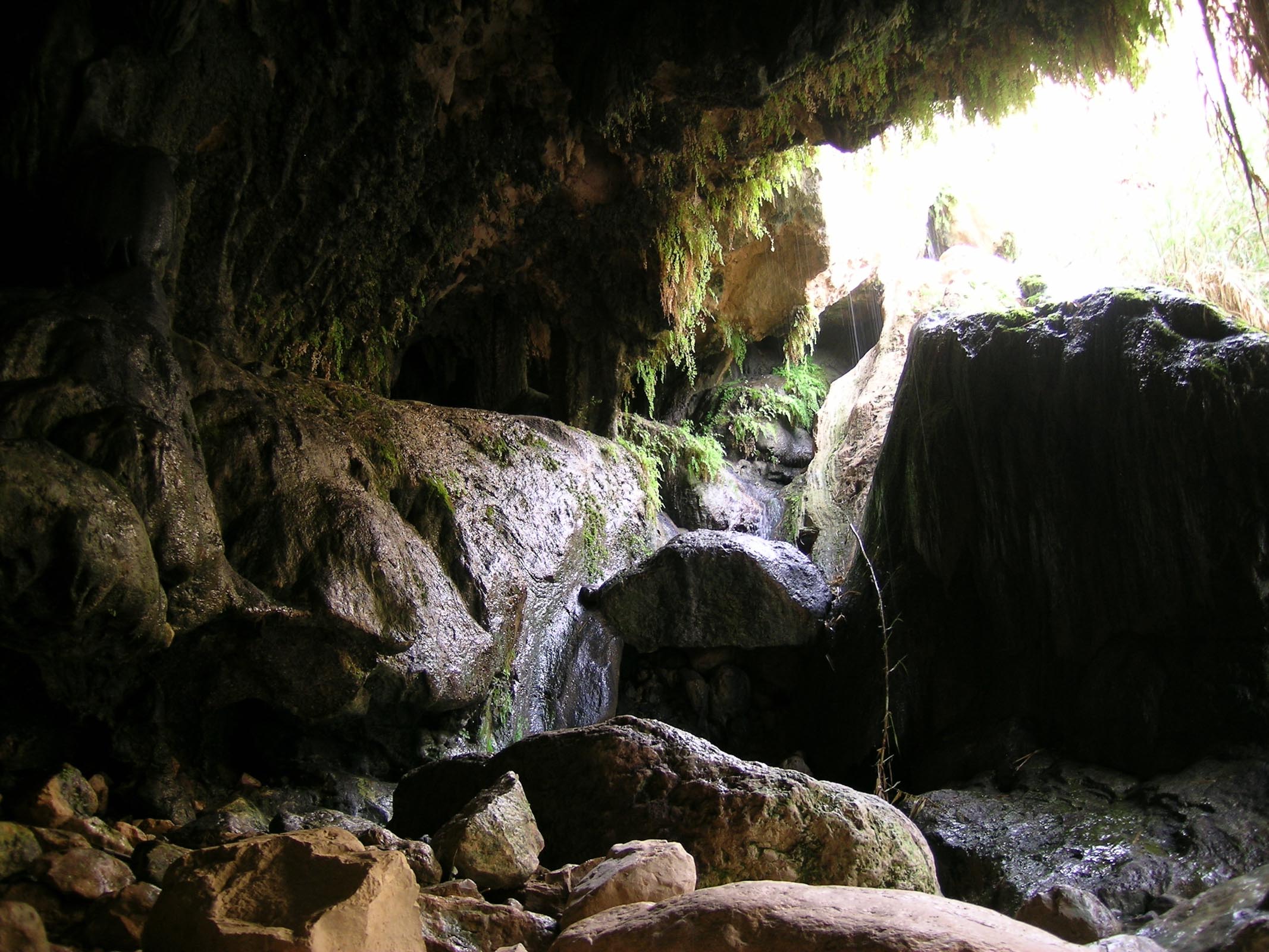 DAVID VERSCHONT SAUL
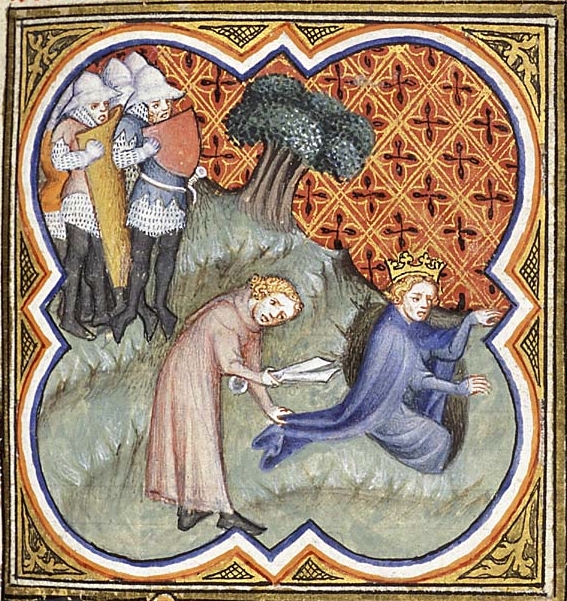 Bibelillustration aus dem 14. Jh.
AUSGRABUNGEN IN GAT
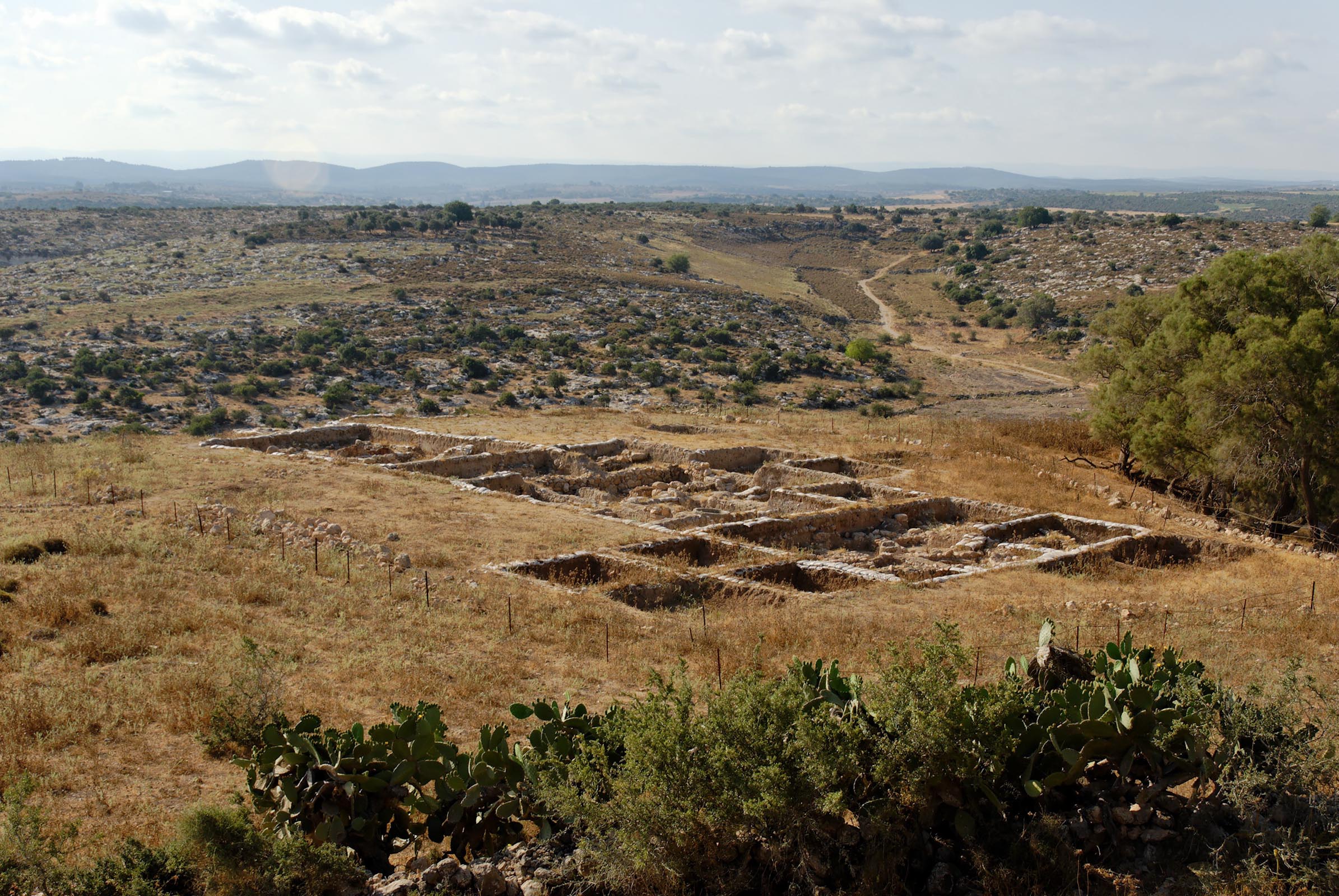 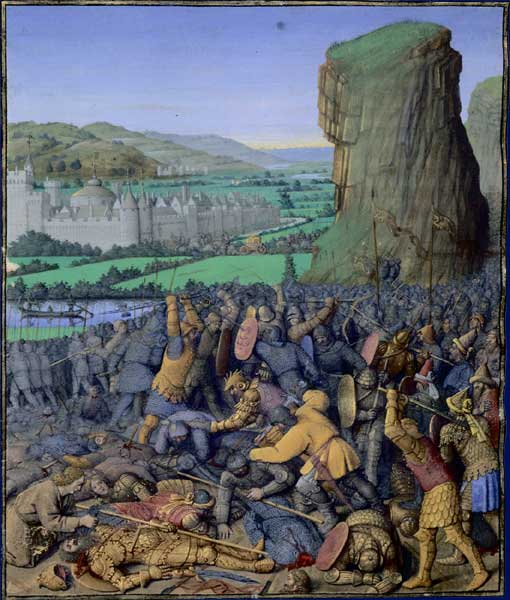 SCHLACHT VON GILBOA
Bild von Jean Fouquet (15. Jh.)
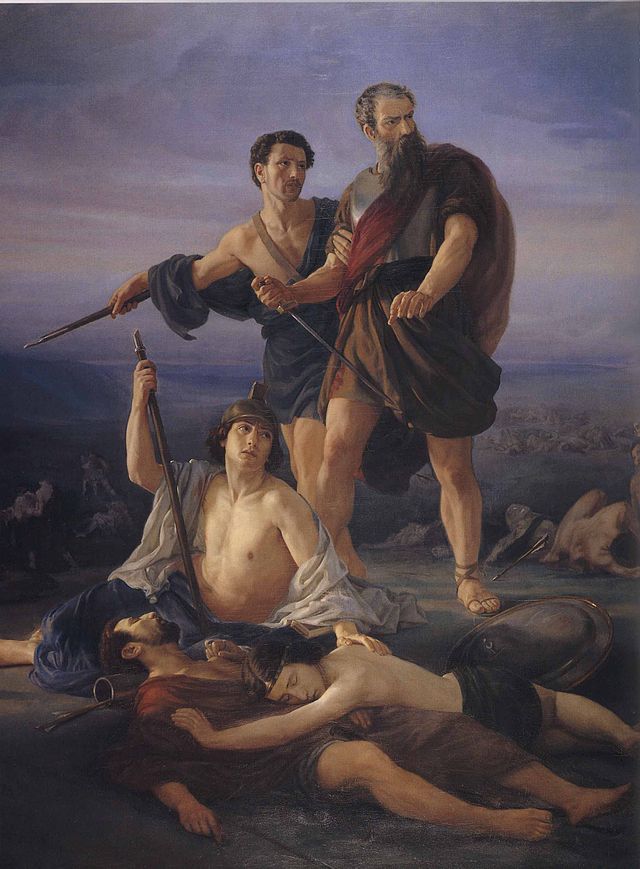 DER TOD VON KÖNIG SAUL
Bild von Elie Marcuse (1848)
König David     a.	Davids Jugendjahre   b.  Davids Flucht   c.  Davids Herrschaftsantritt   d. Davids spätere Jahre   e. Davids Erbe
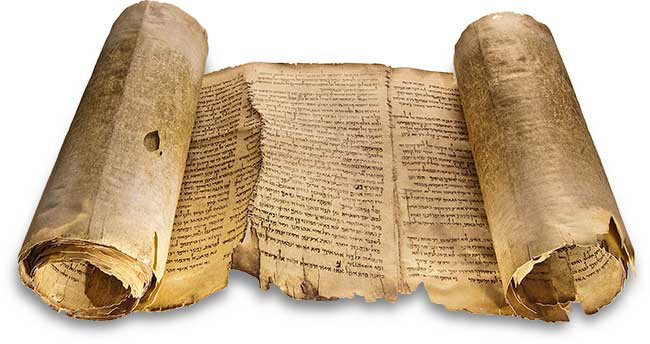 DIE STADT HEBRON
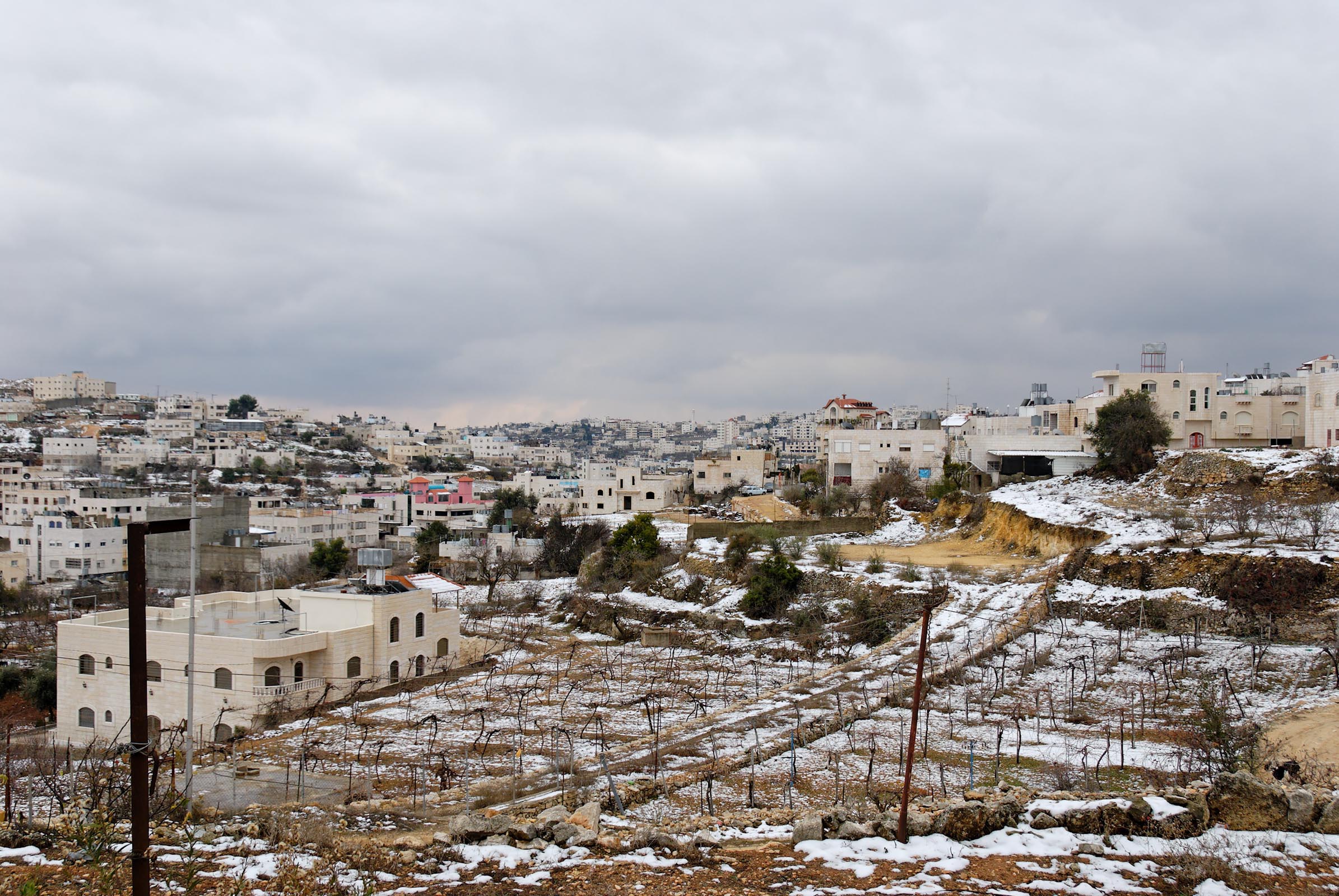 KÖNIG DAVID
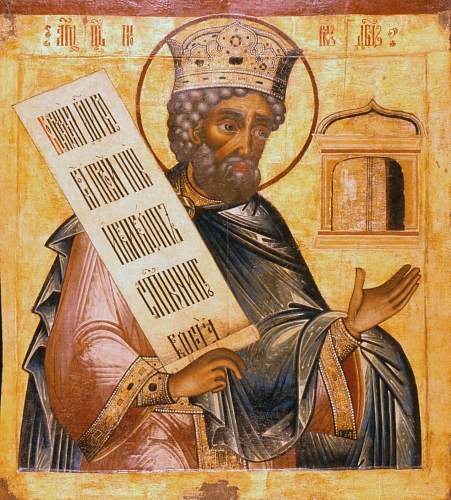 Russische Ikone (18. Jh.)
DAVIDS REICH
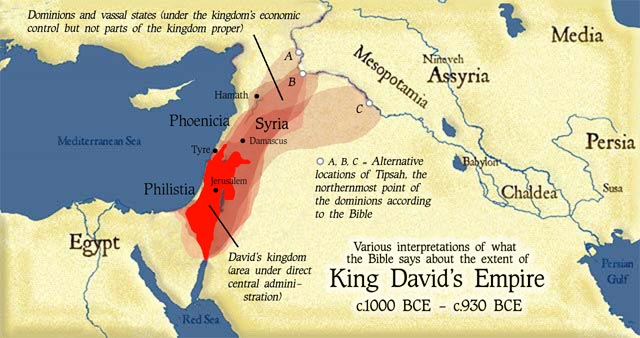 www.en.wikipedia.org (CC-BY 2.0)
JERUSALEM HEUTE
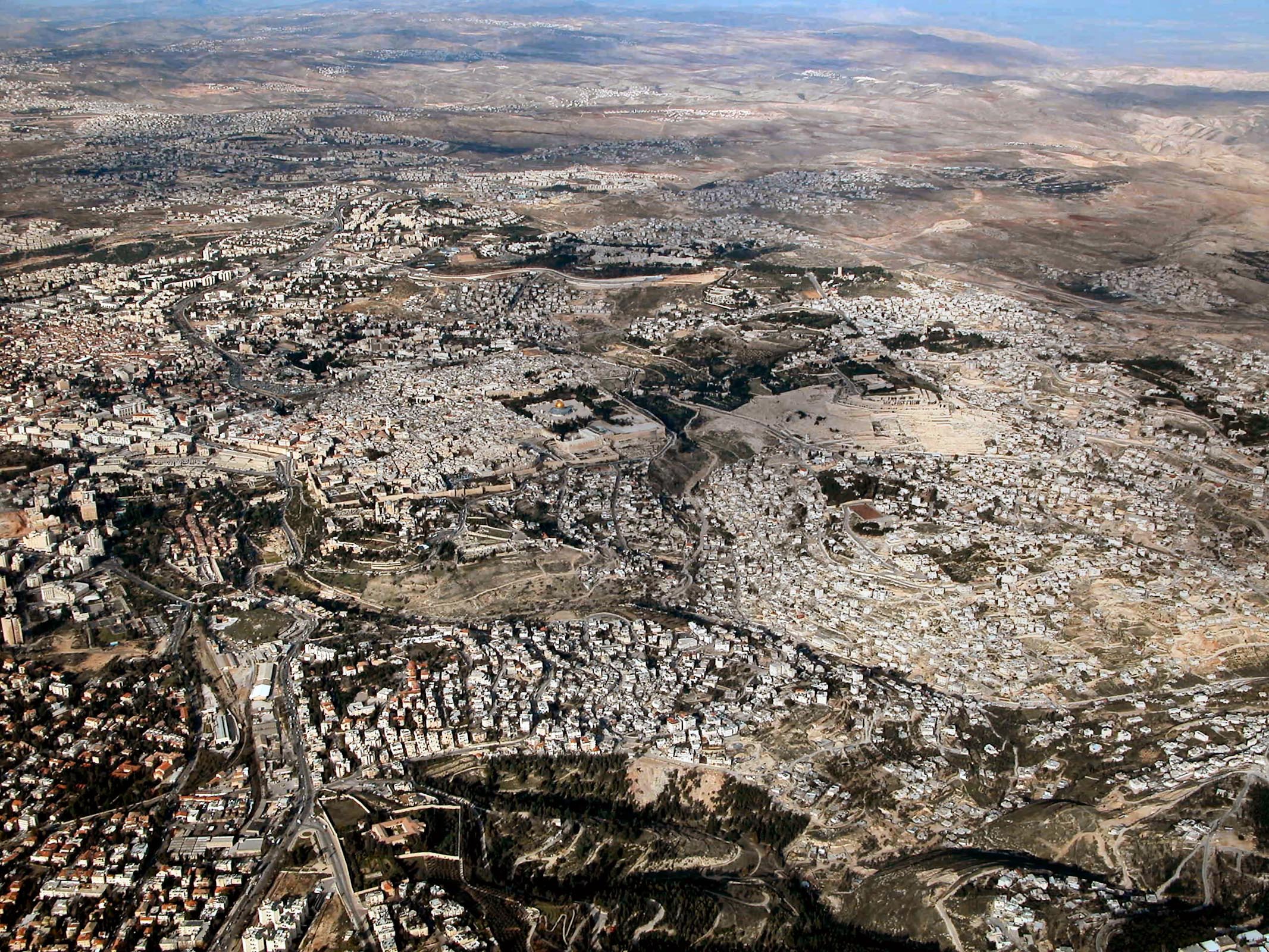 DIE LAGE DER IR DAVID
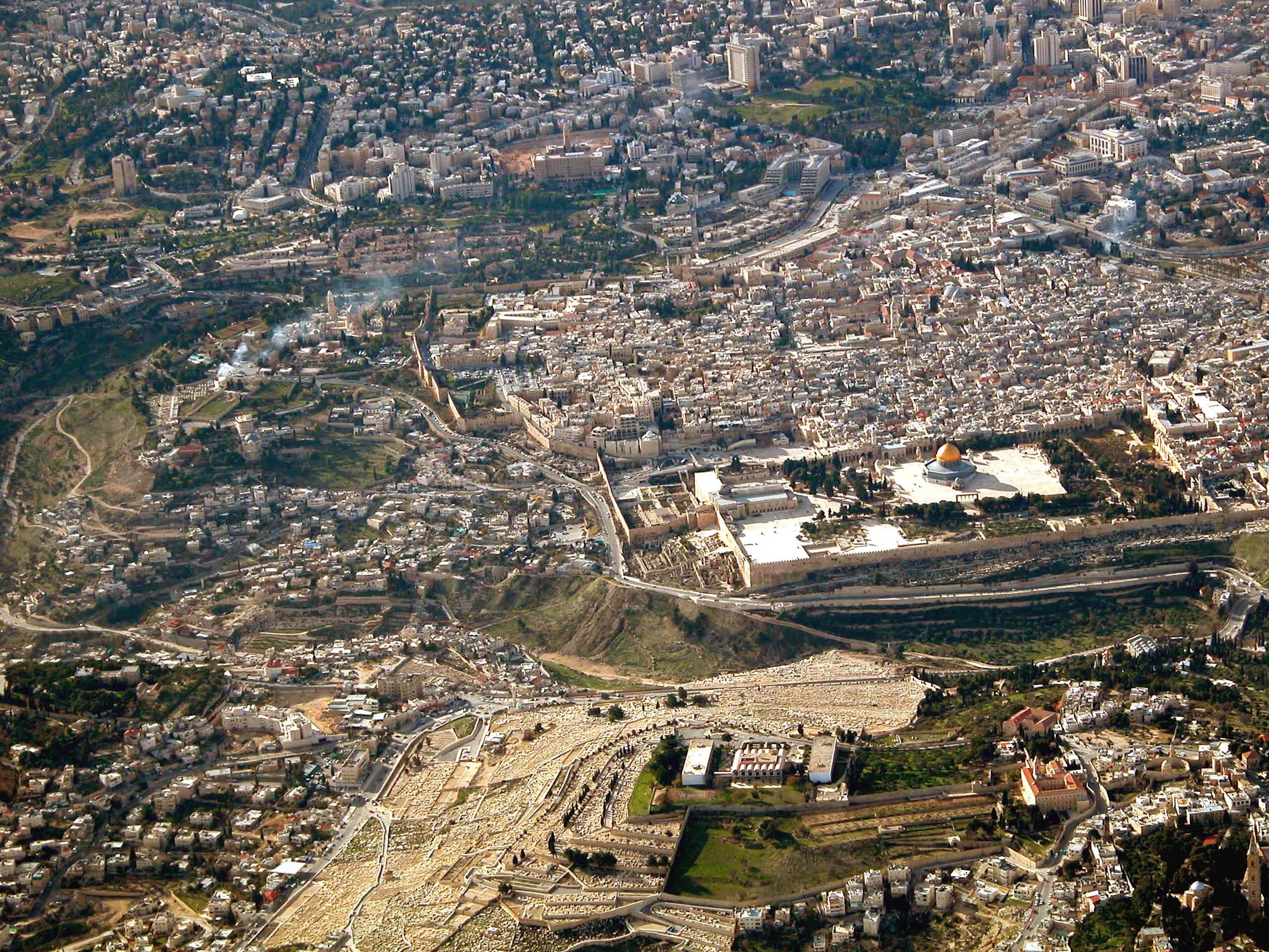 DIE LAGE DER IR DAVID
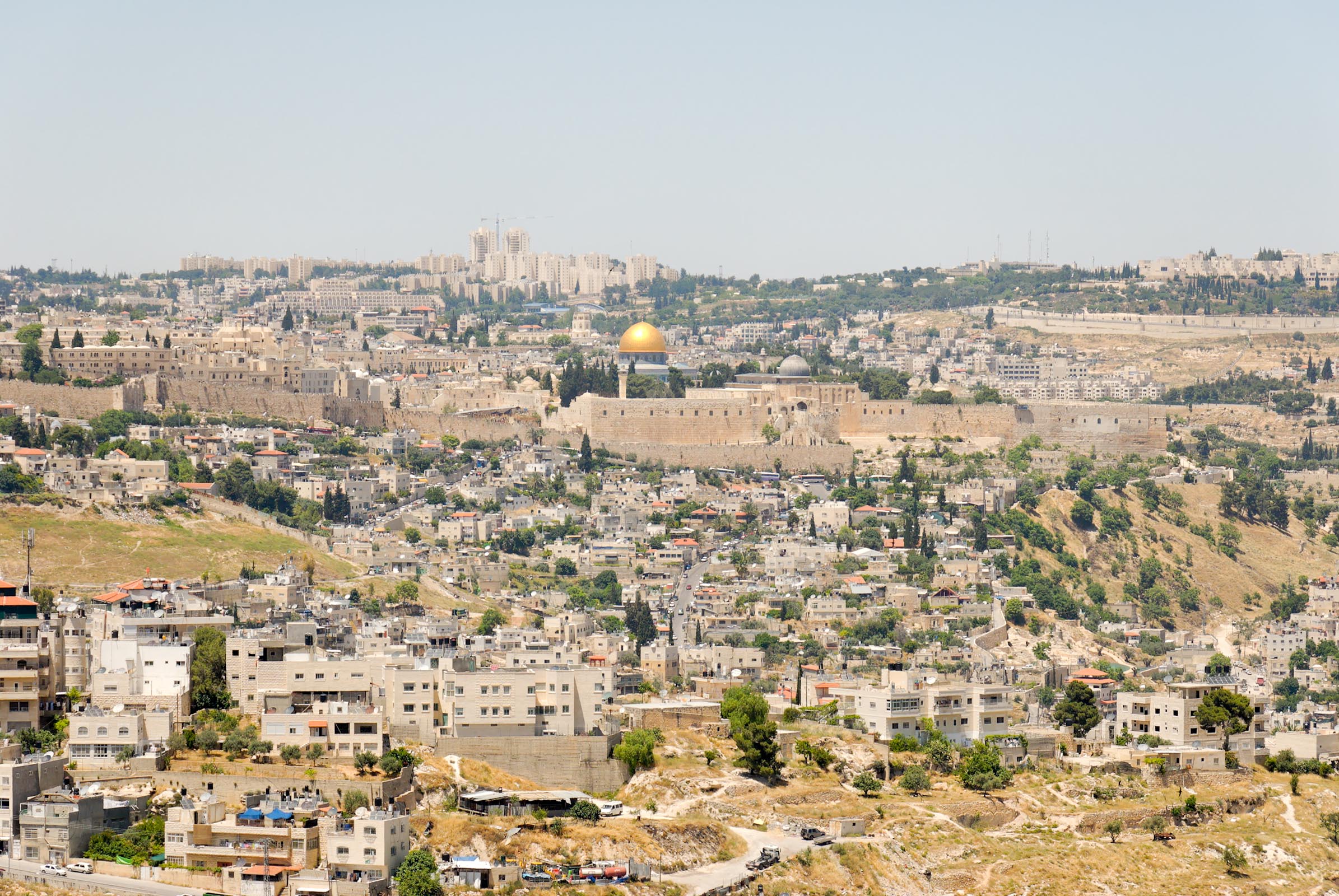 MODELL DER IR DAVID
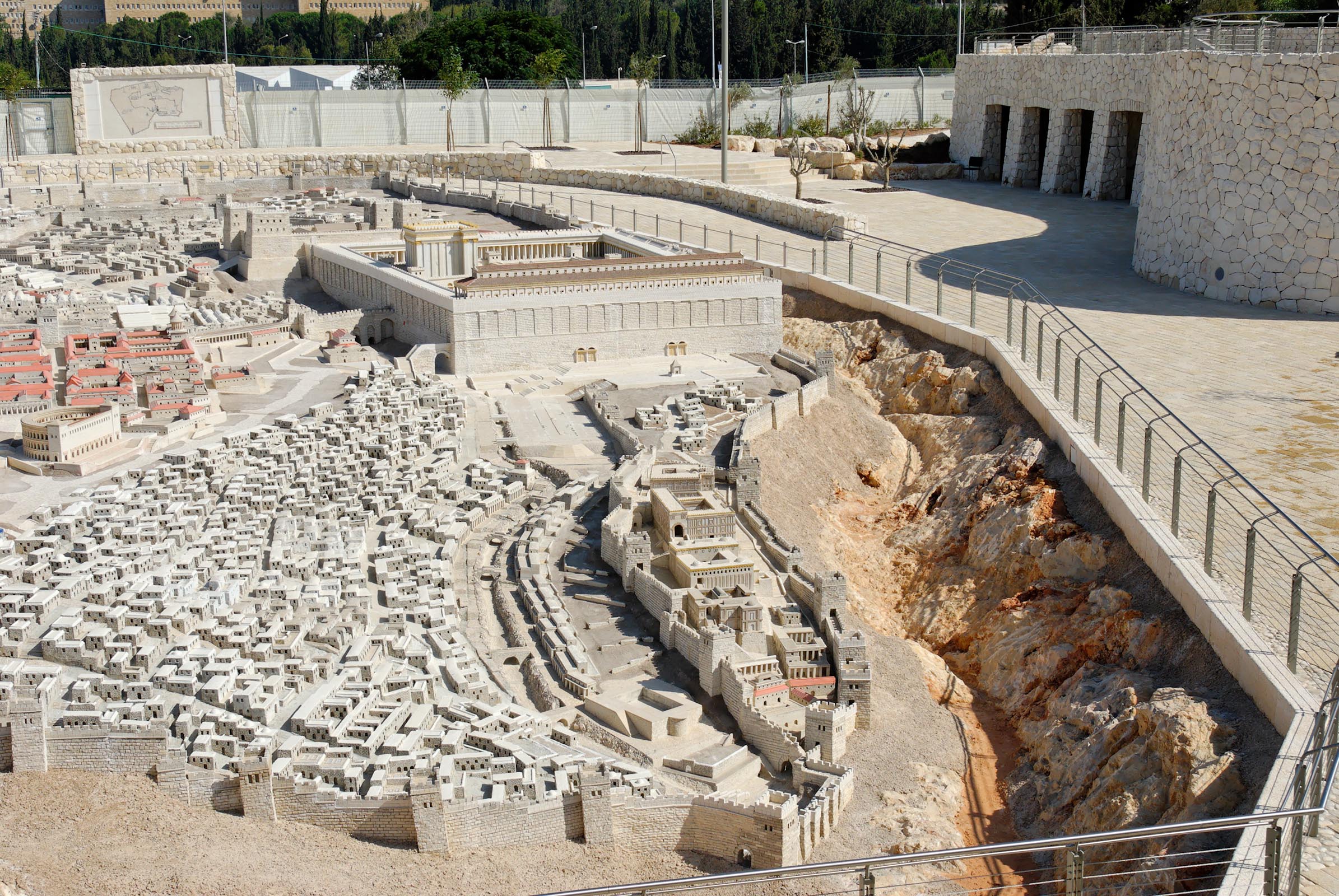 MODELL DER IR DAVID
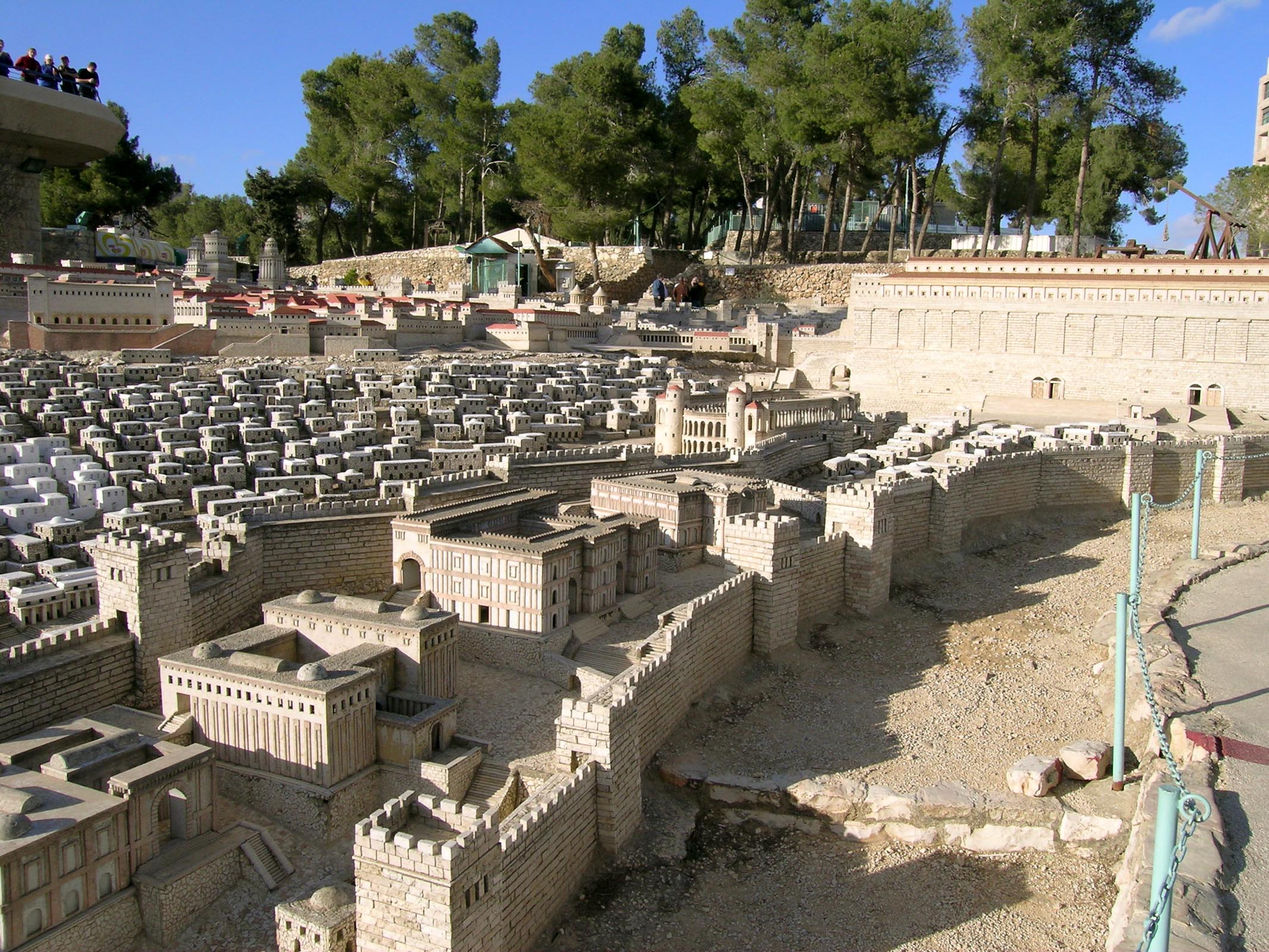 AUSGRABUNG VON DAVIDS PALAST
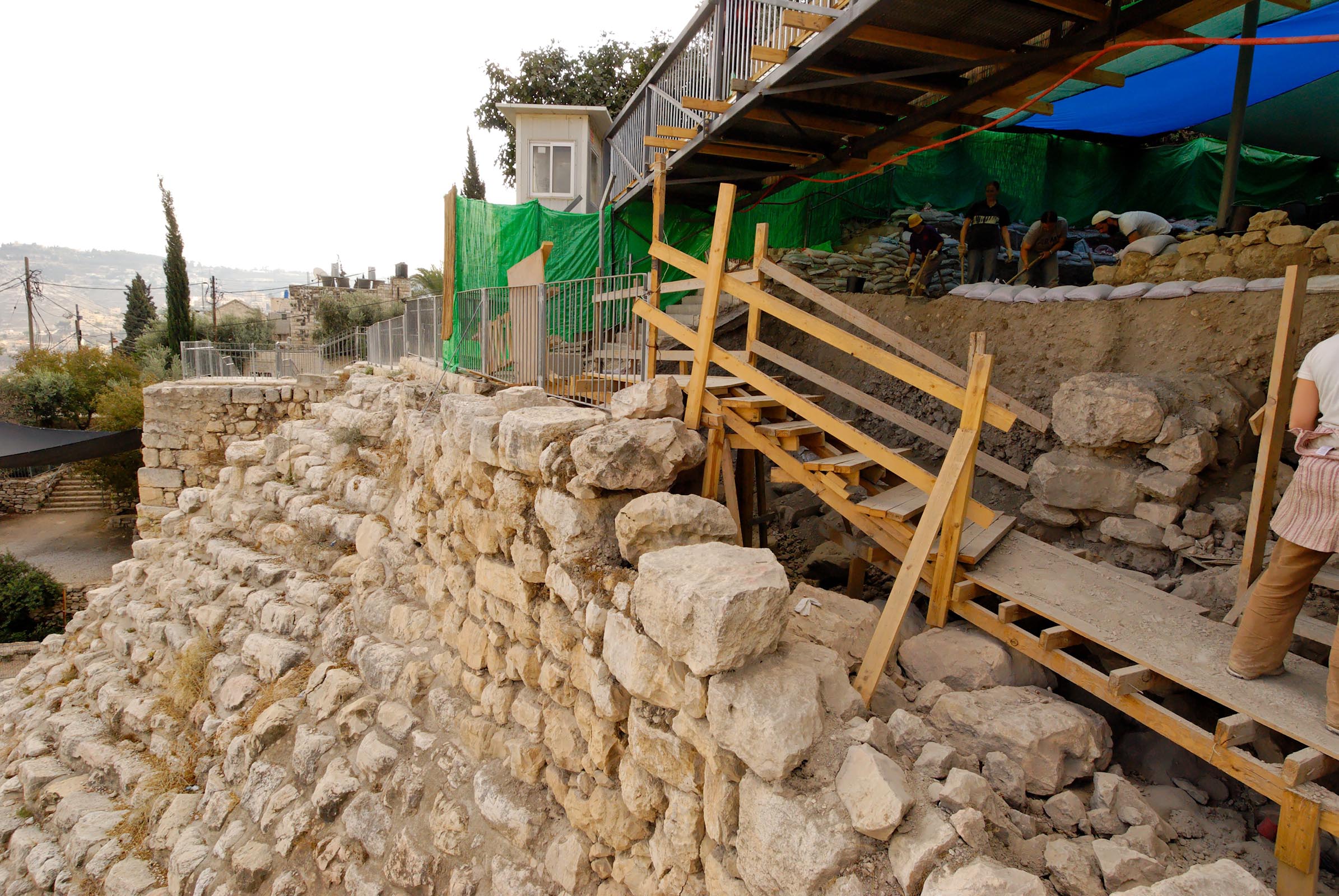 MODELL DES WASSERSYSTEMS
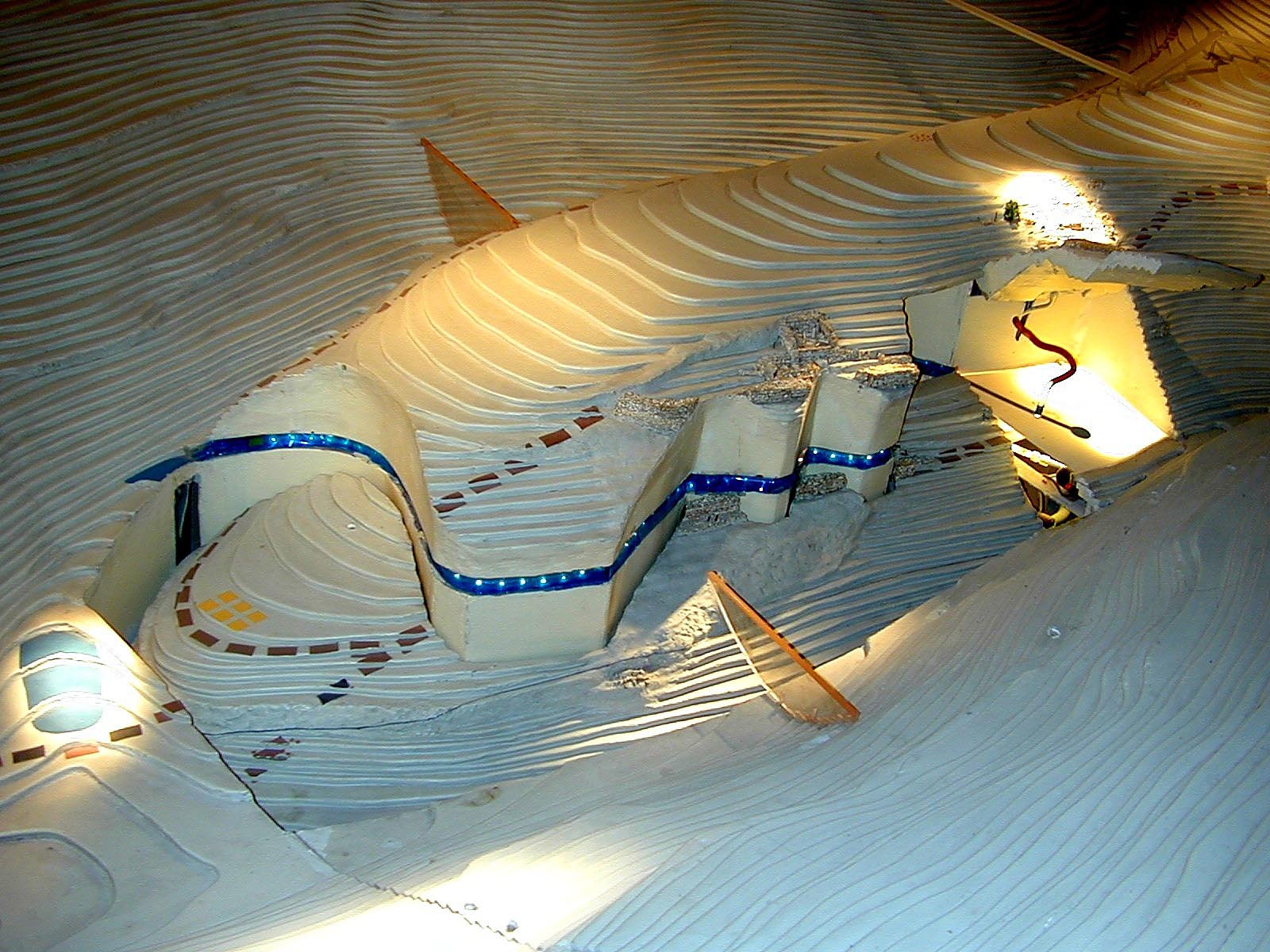 WARREN’S SHAFT
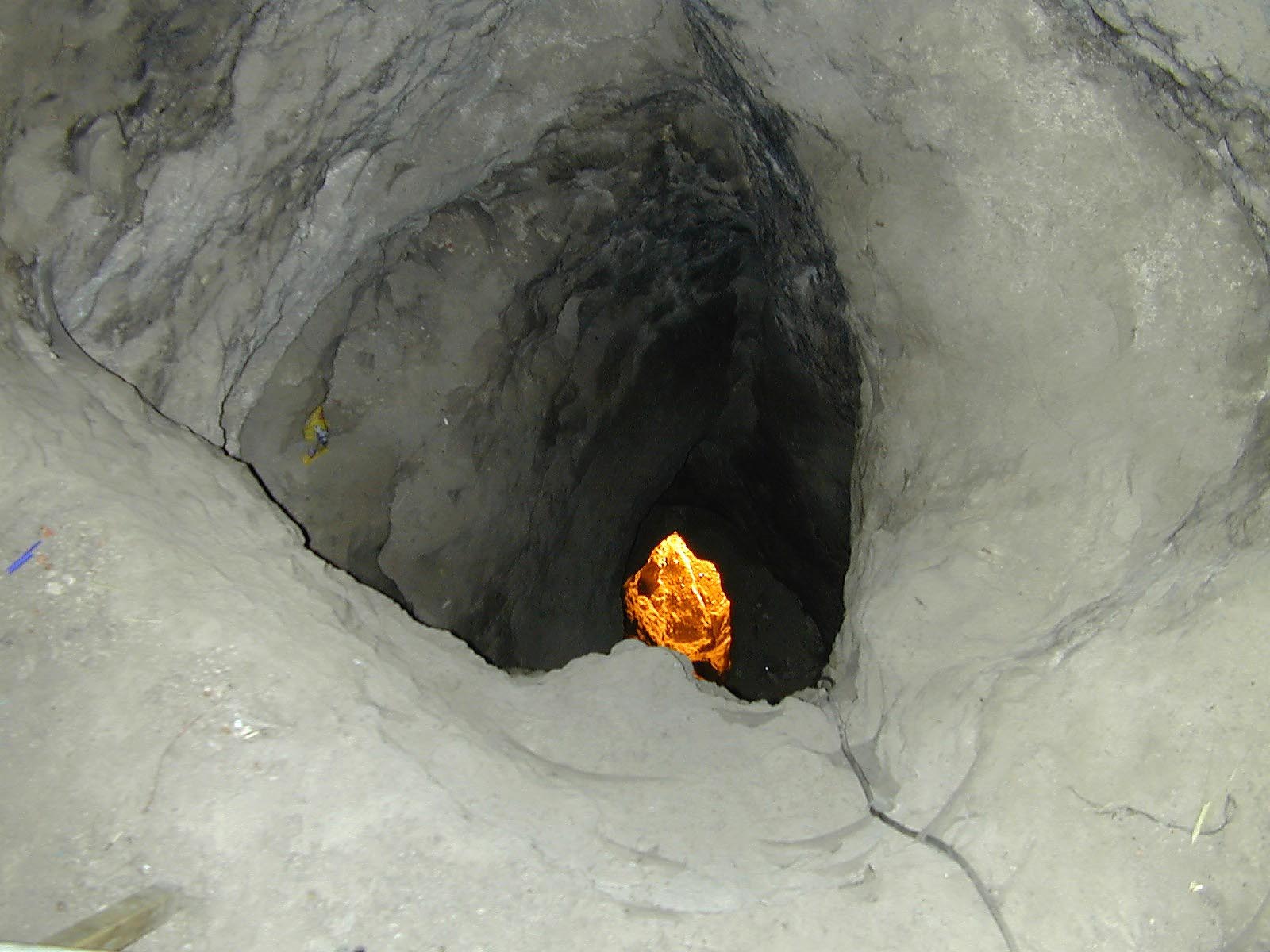 TUNNEL ZUM WARREN’S SHAFT
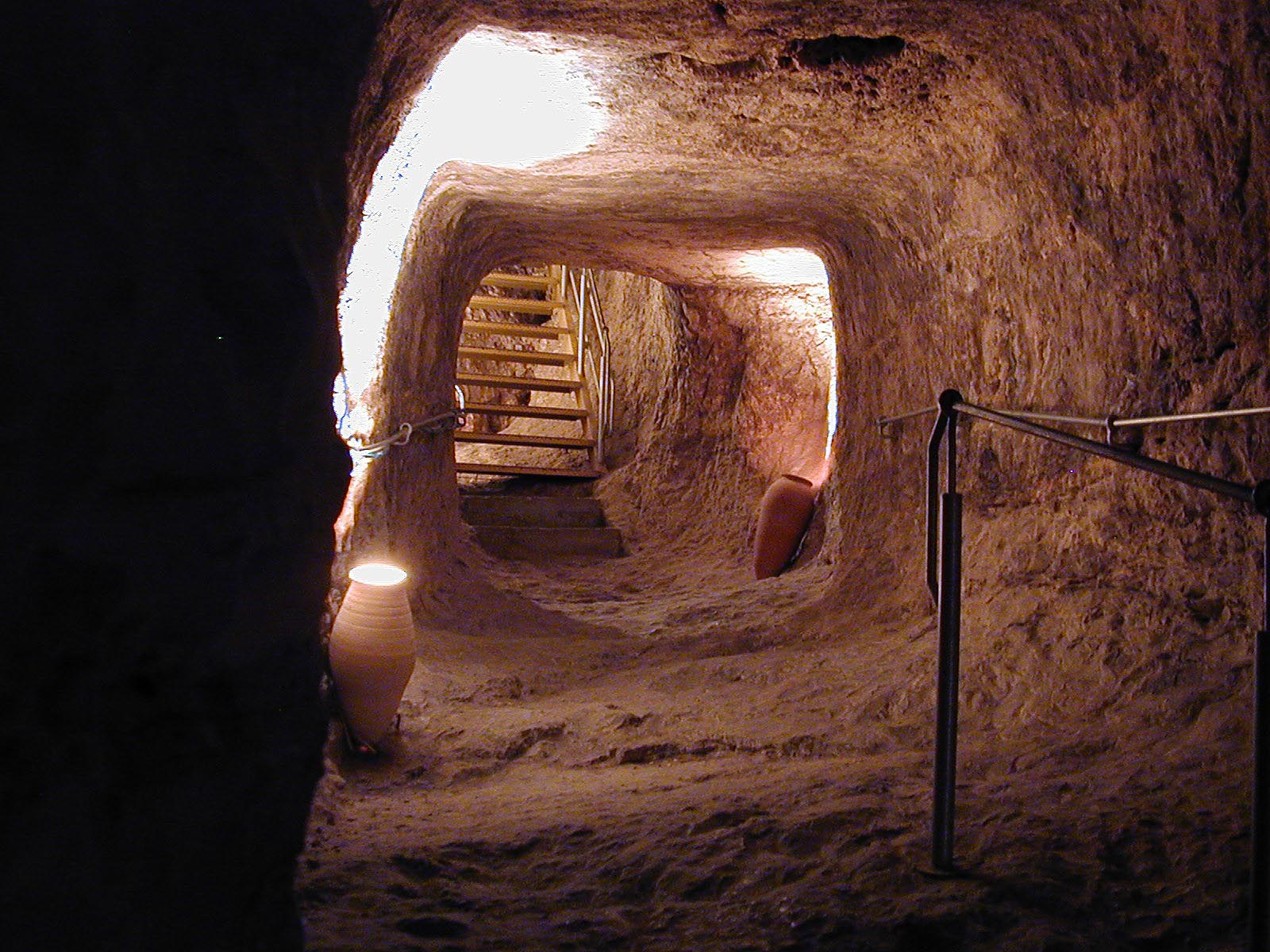 König David     a.	Davids Jugendjahre   b.  Davids Flucht   c.  Davids Herrschaftsantritt   d. Davids spätere Jahre   e. Davids Erbe
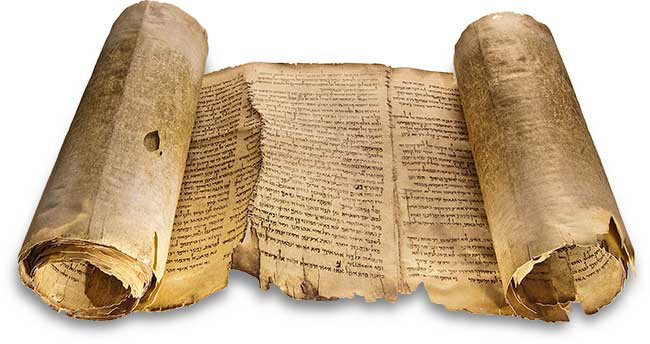 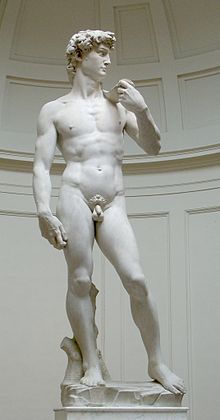 KÖNIG DAVID
Skulptur von Michelangelo (1501-1504)
NATHAN WEIST DAVID ZURECHT
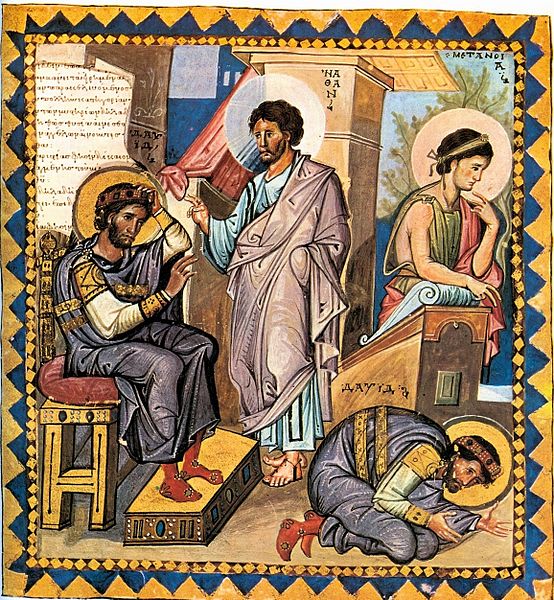 Bild aus dem Pariser Psalter, Mitte des 10. Jh.
DAVID BETET NACH SEINEM EHEBRUCH MIT BATHSEBA
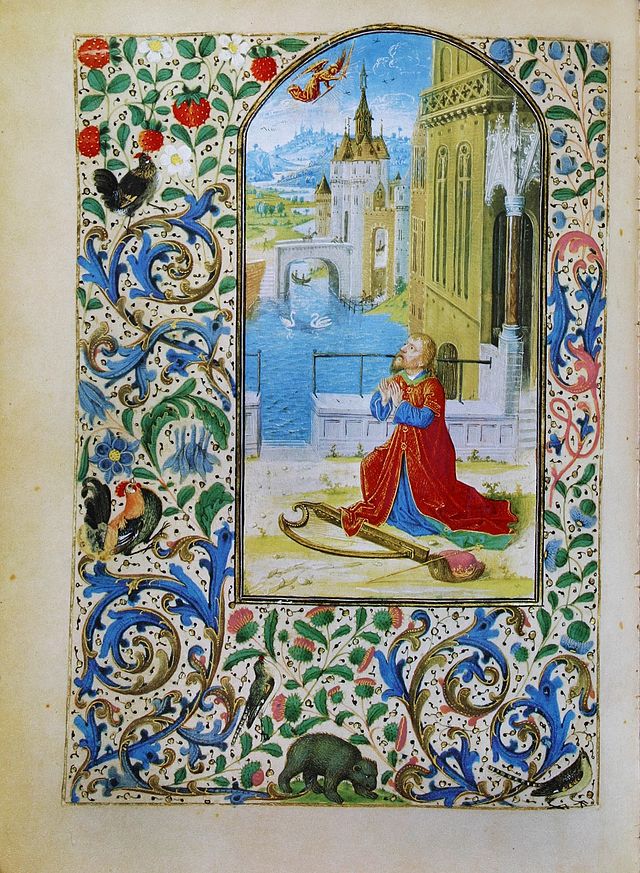 Illustration im Stundenbuch von Maria von Burgund (1477)
2Sam 12,10a: Nun soll auch von deinem Haus das Schwert nicht weichen ewiglich.
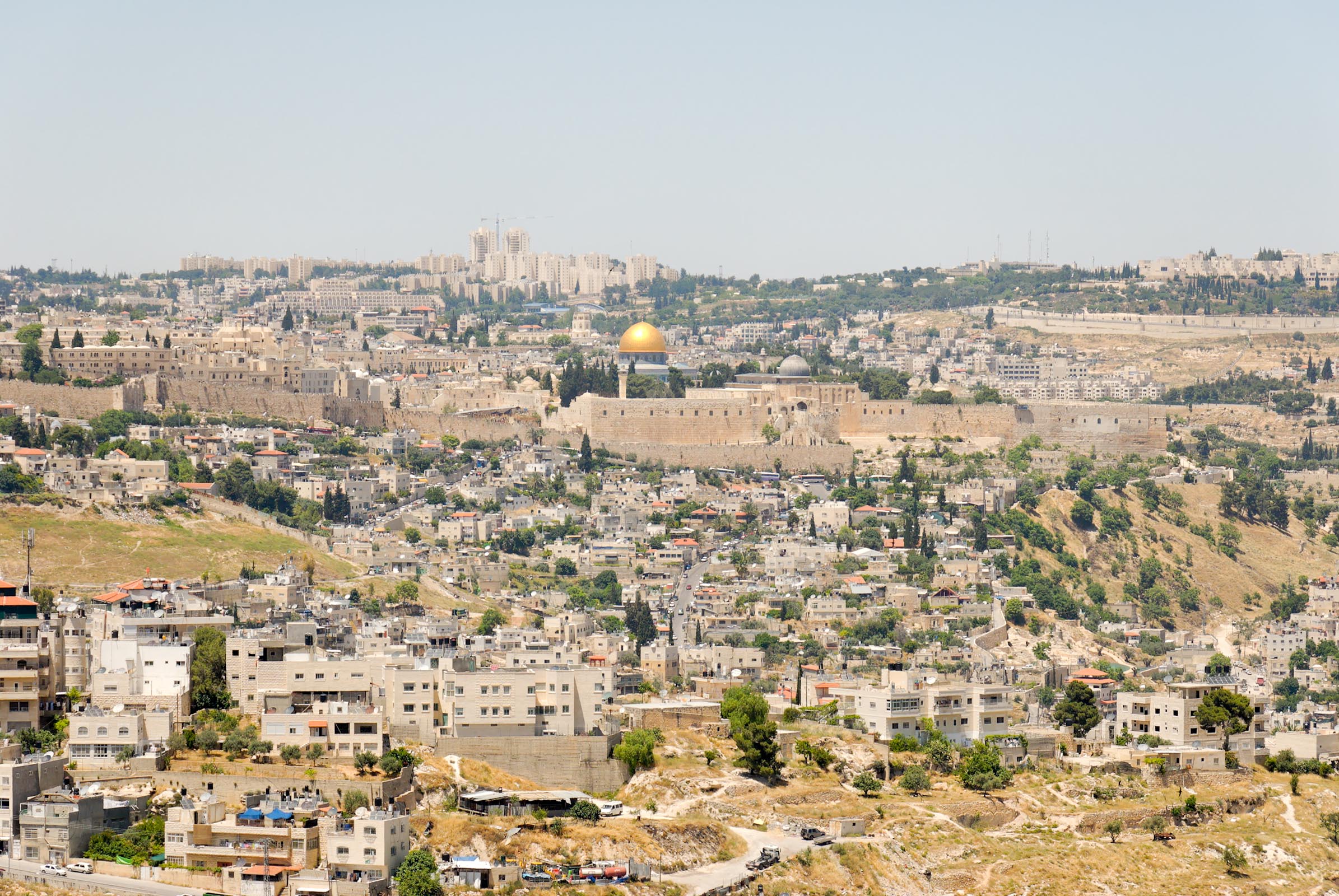 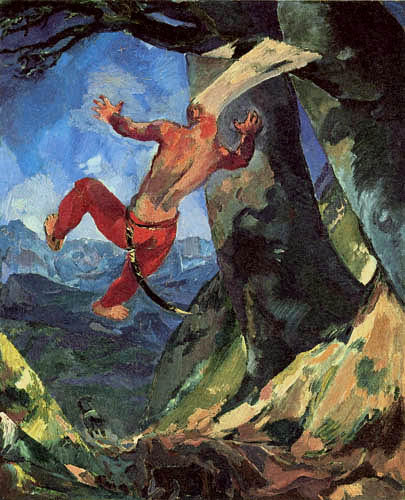 ABSALOMS TOD
Bild von Albert Weisgerber (1902)
EN ROGEL (= ROGEL-QUELLE)
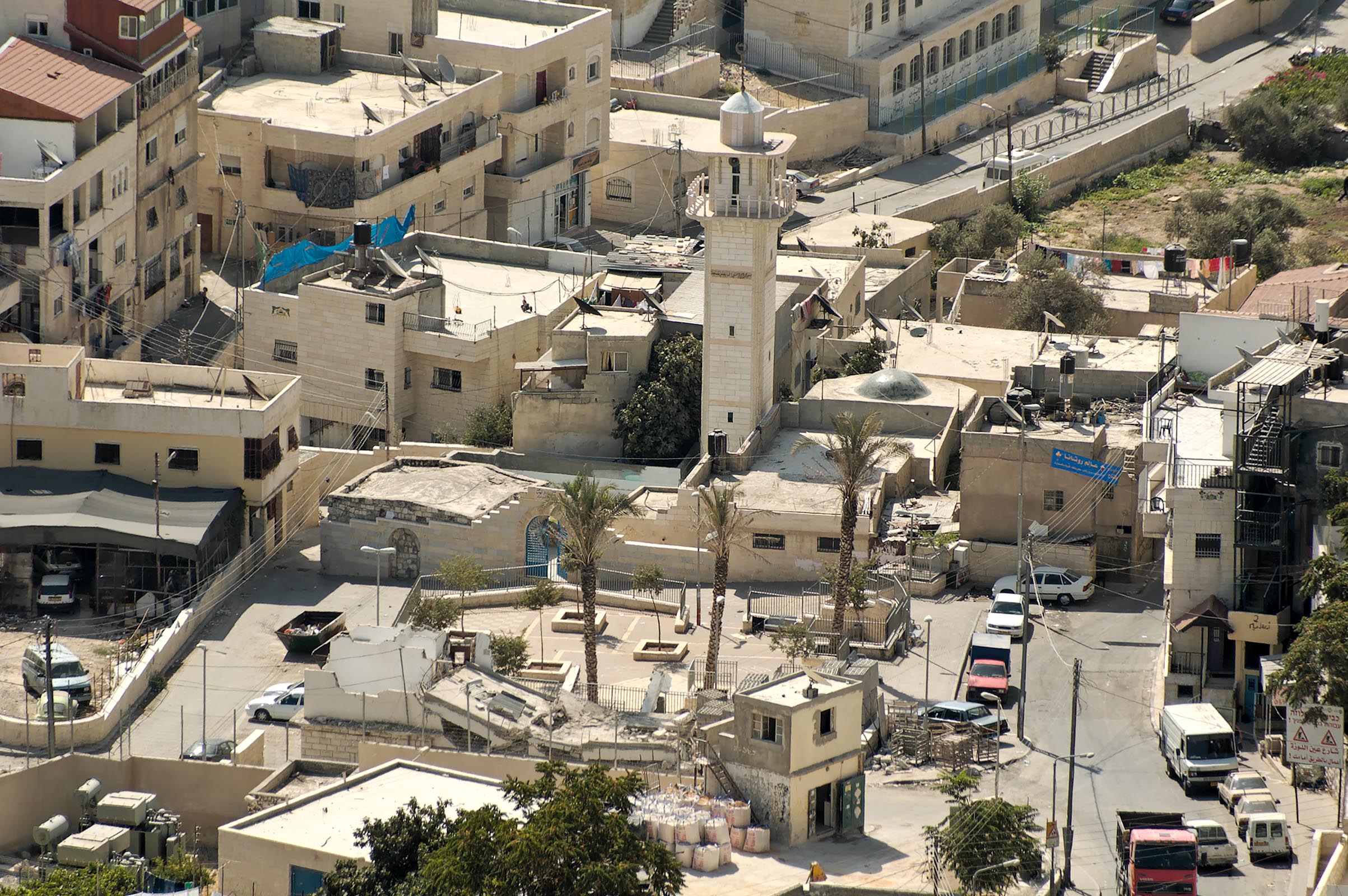 SALOMO WIRD VON ZADOK GESALBT
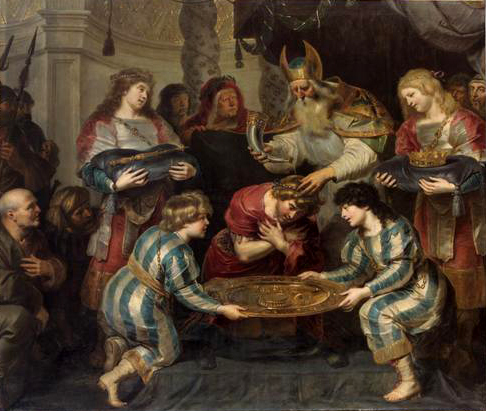 Bild von Cornelis de Vos (1630)
König David     a.	Davids Jugendjahre   b.  Davids Flucht   c.  Davids Herrschaftsantritt   d. Davids spätere Jahre   e. Davids Erbe
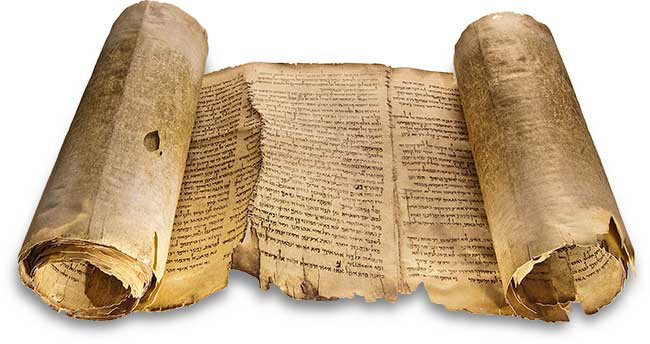 DAVIDS TOD
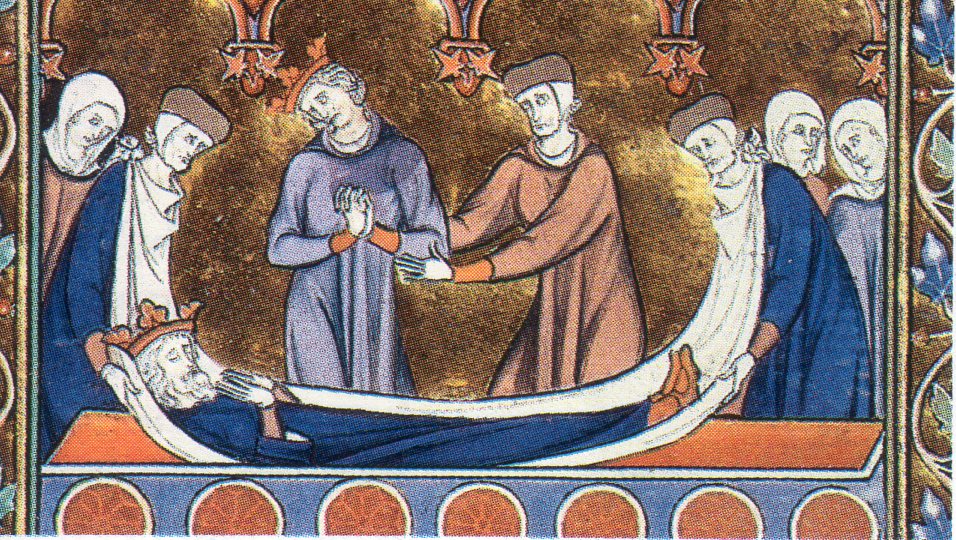 Illustration einer mittelalterlichen Handschrift (GoShow, CC-BY-SA 3.0)
1Chr 28,3: Aber Gott sprach zu mir: Du sollst meinem Namen kein Haus bauen; denn du bist ein Kriegsmann und hast Blut vergossen.
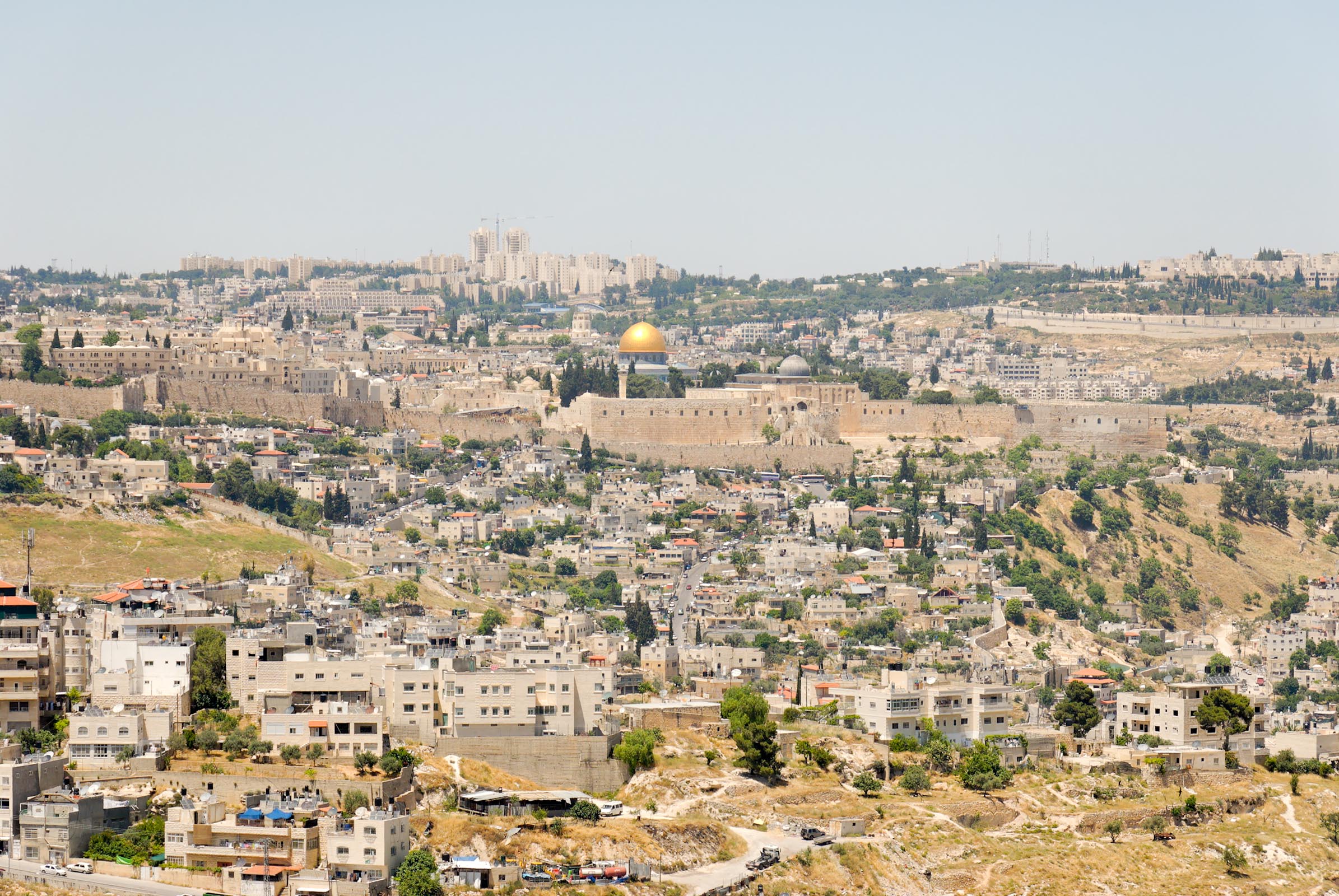 2Sam 7,12a: Wenn deine Tage erfüllt sind und du bei deinen Vätern liegst, so will ich deinen Samen nach dir erwecken, …
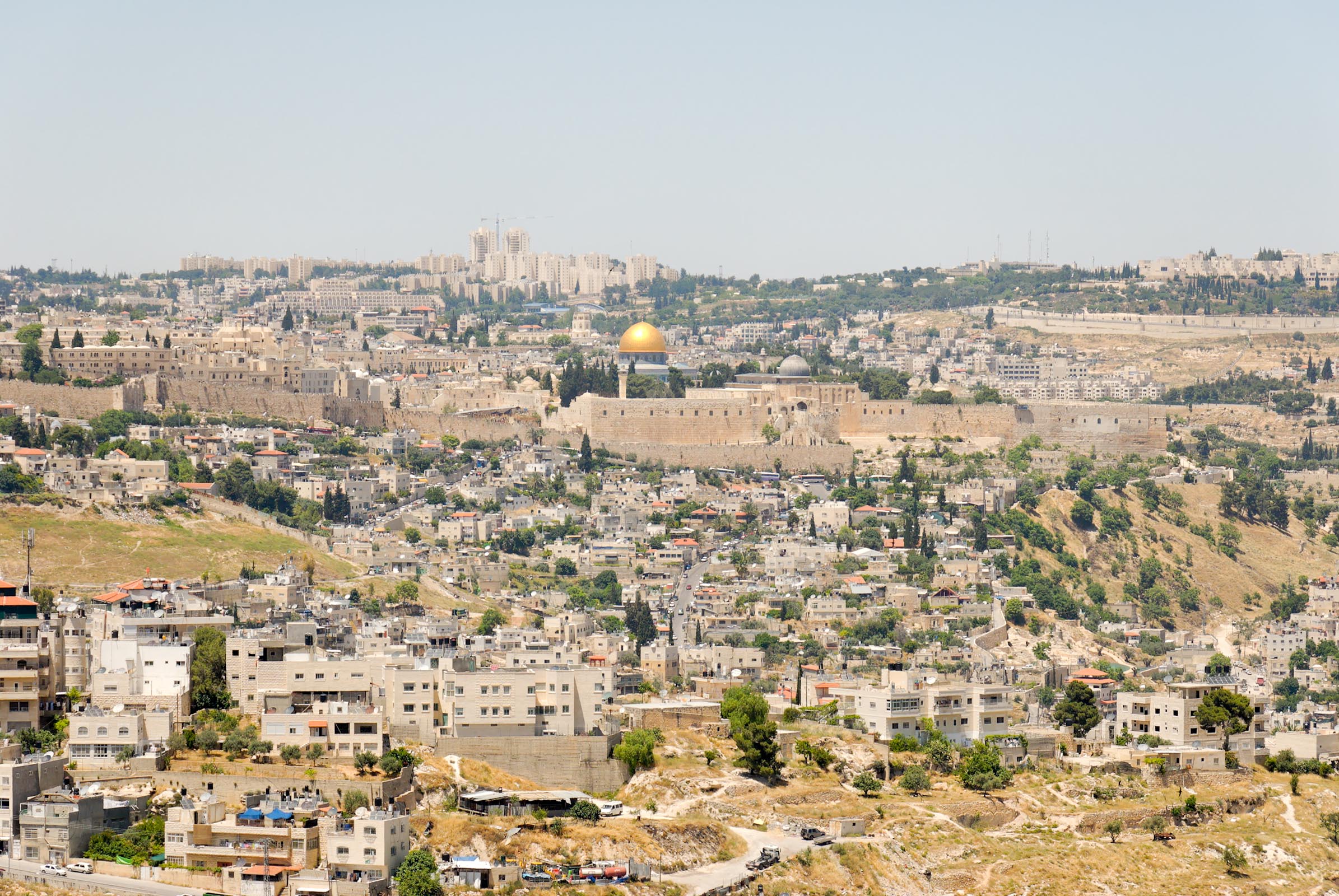 2Sam 7,12b: … der aus deinem Leib kommen wird, und ich werde sein Königtum befestigen.
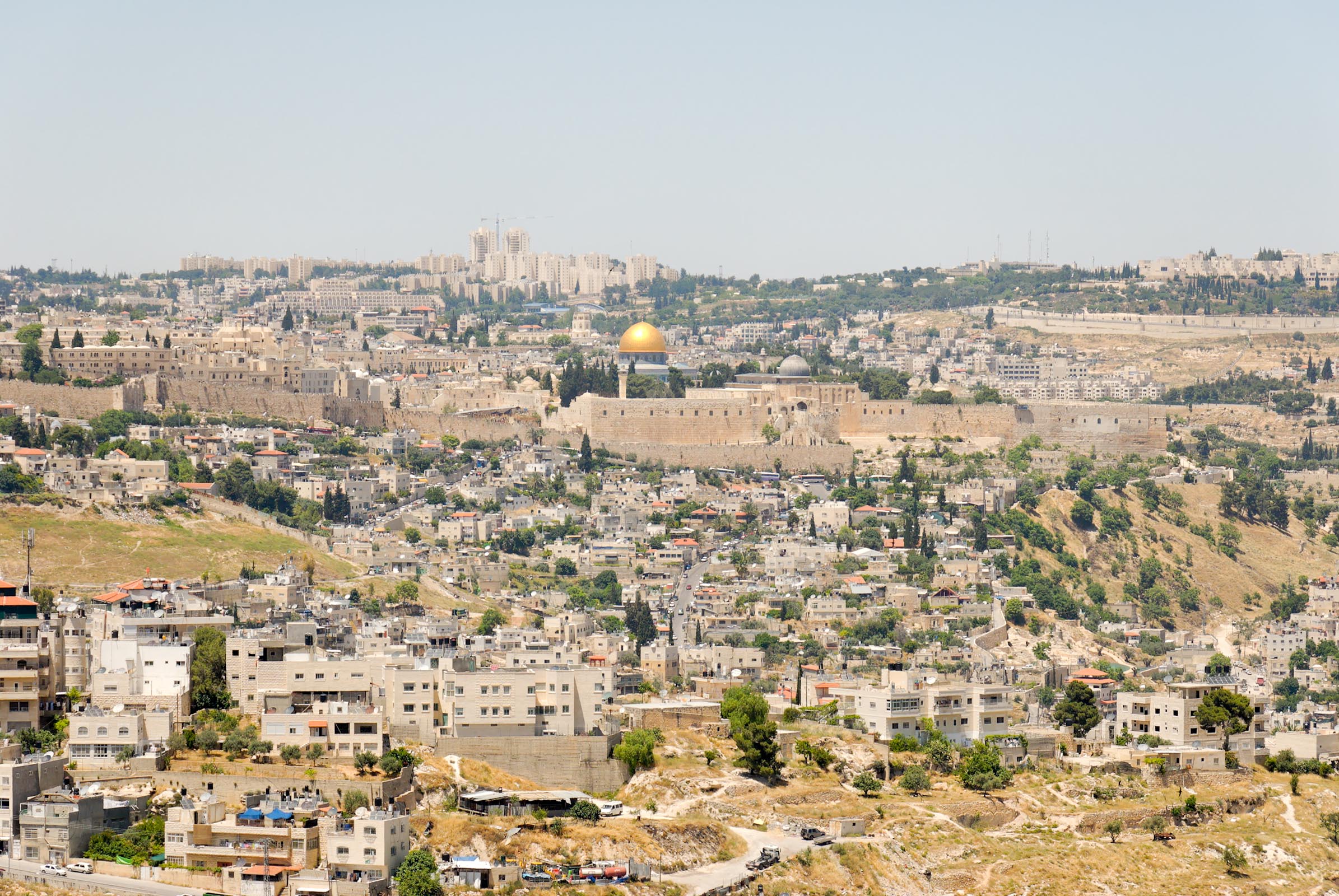 2Sam 7,13: Der wird meinem Namen ein Haus bauen, und ich werde den Thron seines Königreichs auf ewig befestigen.
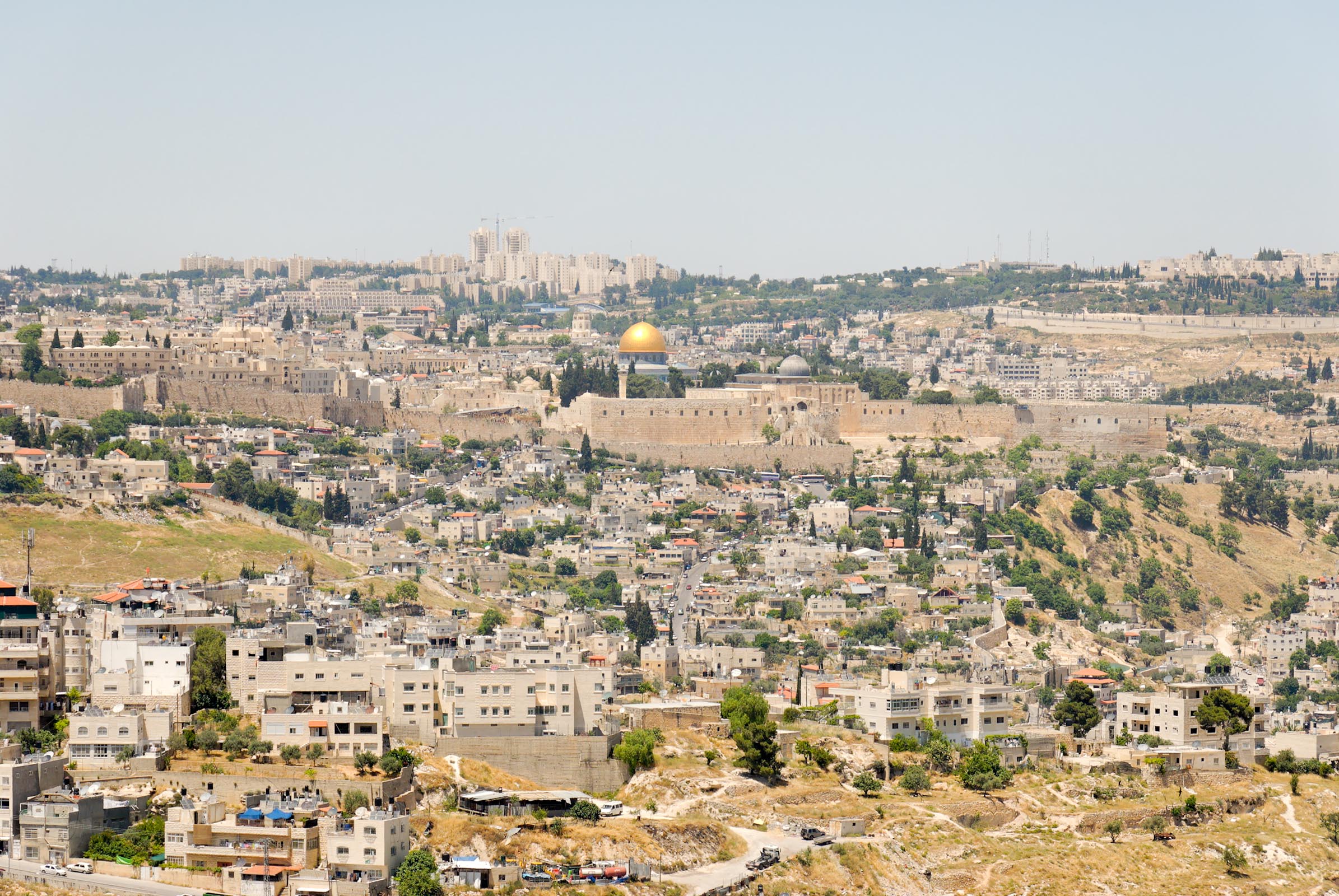 2Sam 7,14a: Ich will sein Vater sein, und er soll mein Sohn sein.
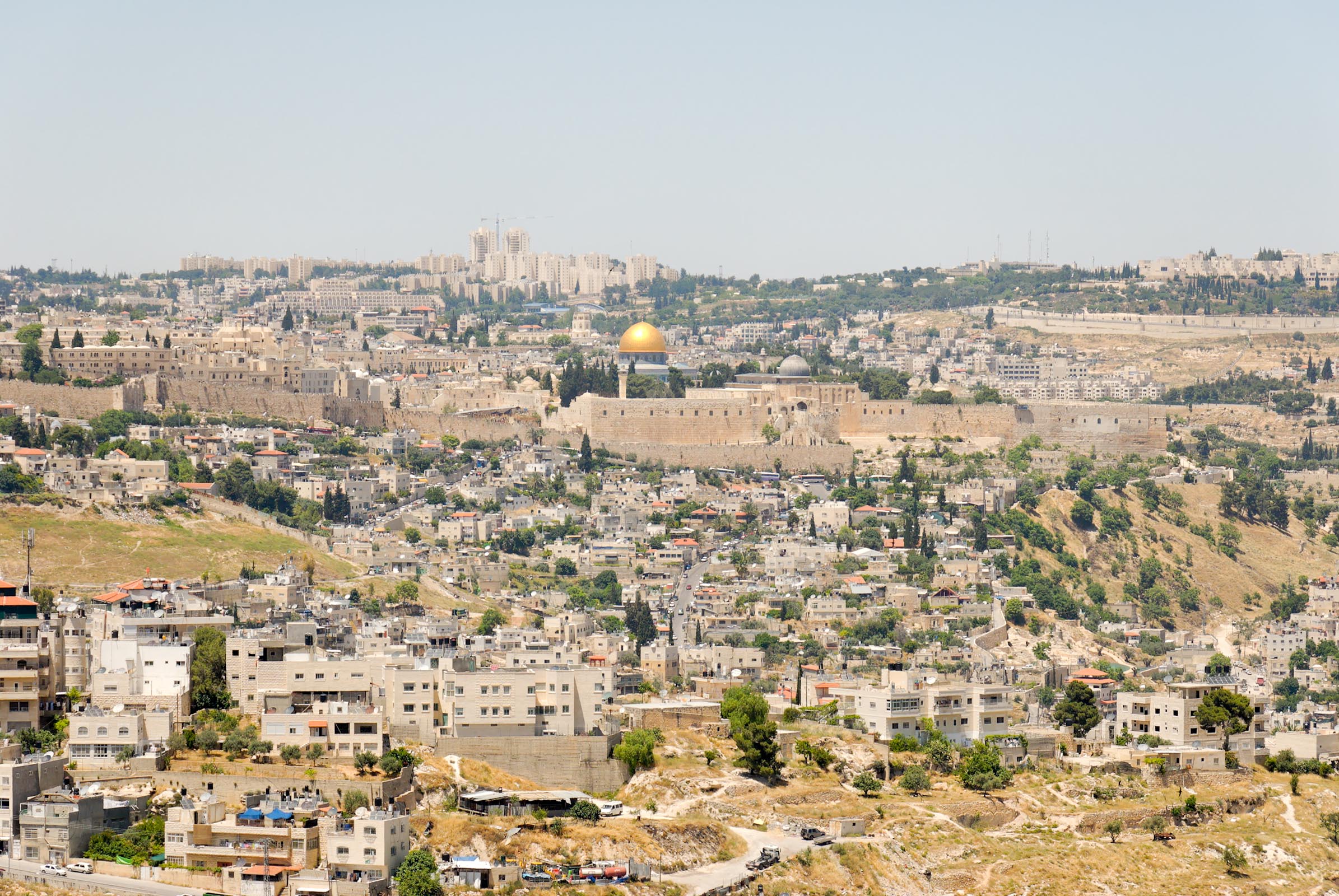 DIE STELE VON TEL-DAN
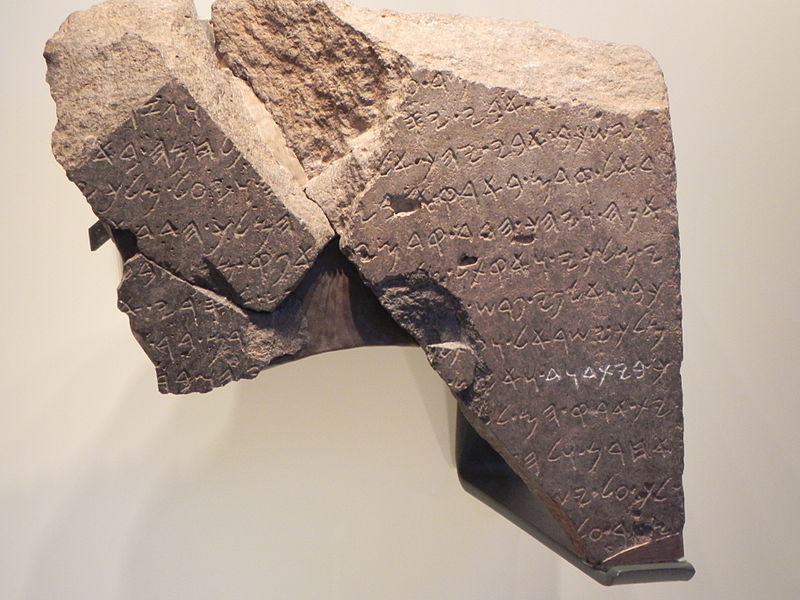 Älteste Inschrift mit der Erwähnung des «Hauses David» (ca. 9. Jh. v. Chr.)
Saul, David und Salomo   Einleitung   1.	König Saul   2.  König David   3.  König Salomo   Schlusswort
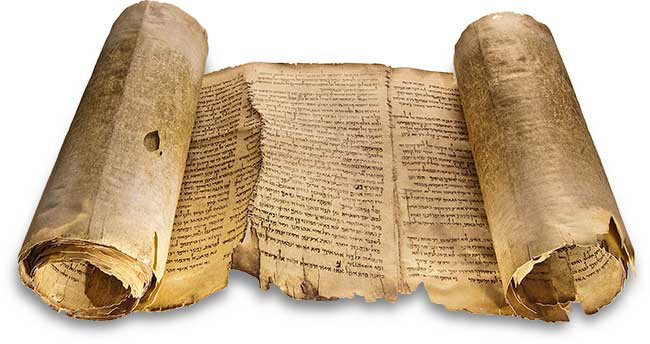 König Salomo     a.	Salomos Weisheit   b.  Salomos Regierungstätigkeit   c.  Salomos Tempelbau   d. Salomos Ende
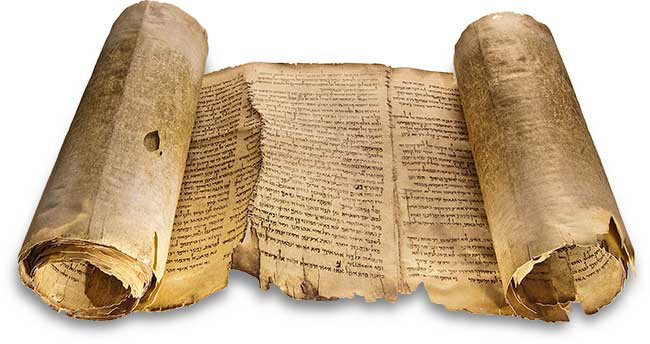 SALOMOS TRAUM
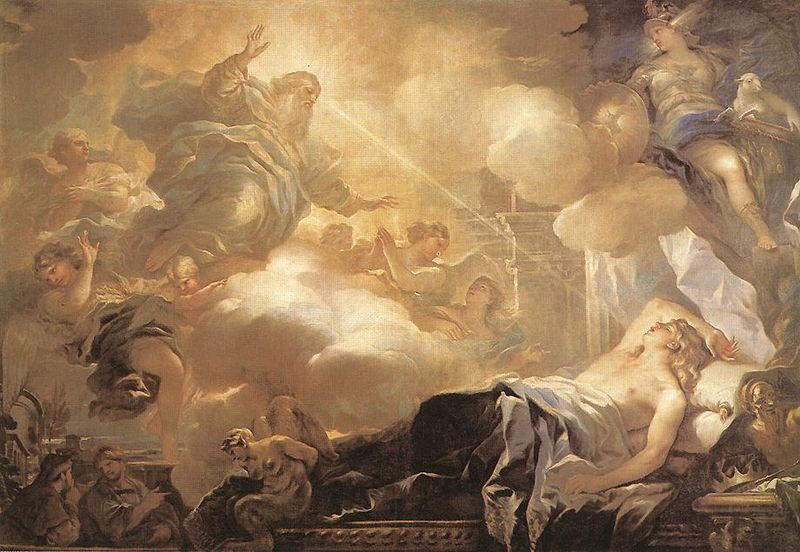 Bild von Luca Giordano (1693)
1Kön 3,5: Bitte, was ich dir geben soll.
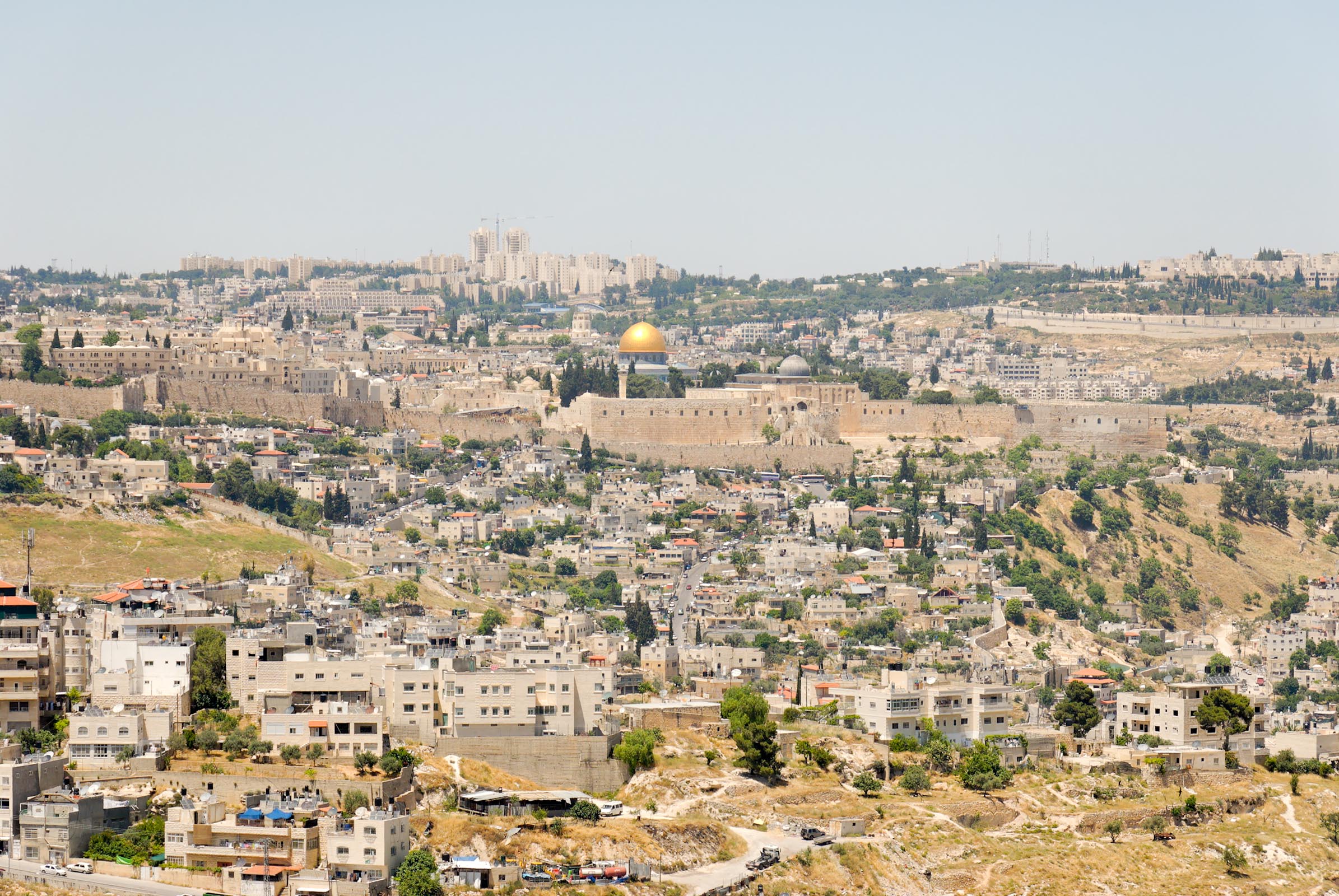 1Kön 3,9a: So gib du deinem Knecht doch ein verständiges Herz.
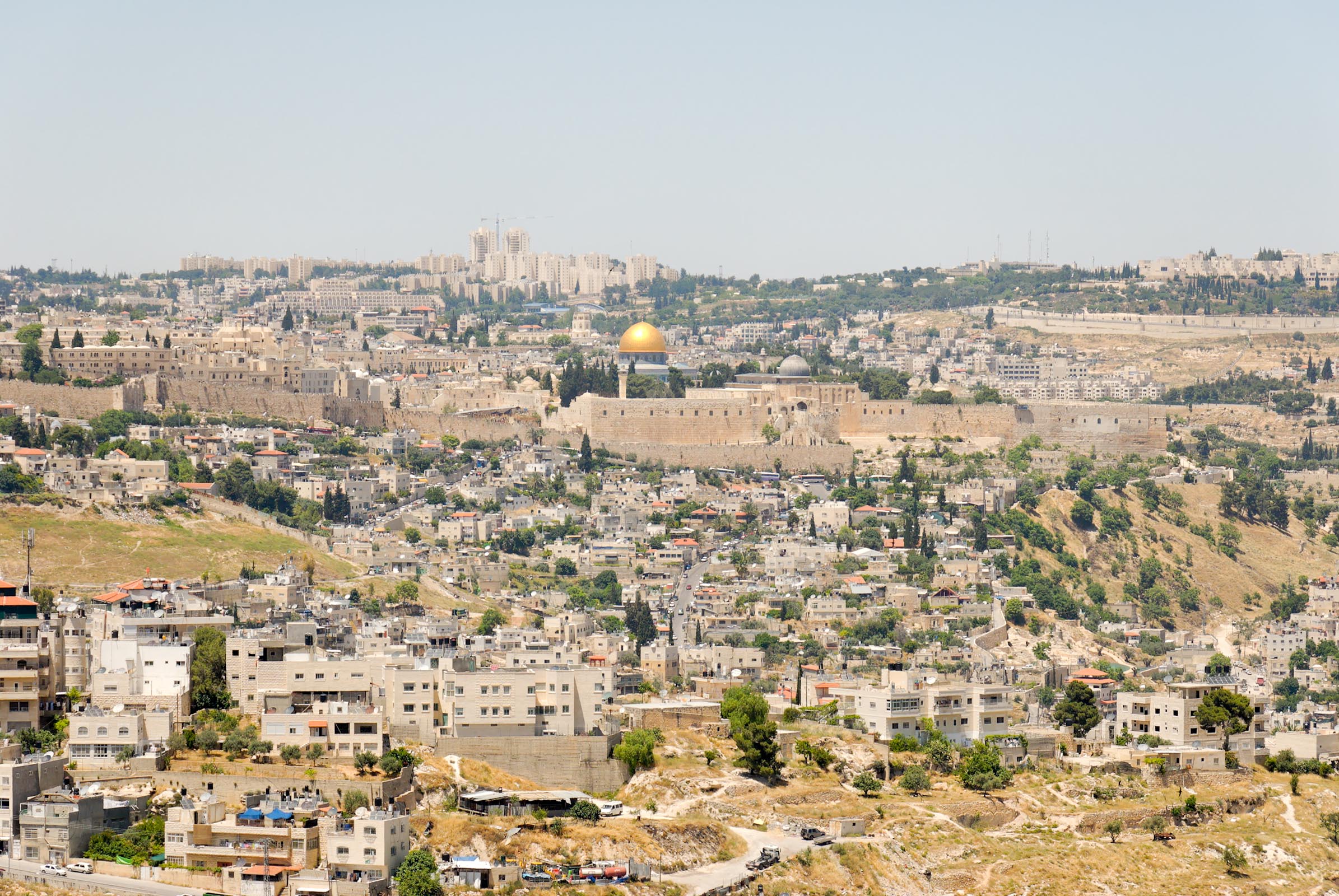 DAS URTEIL SALOMOS
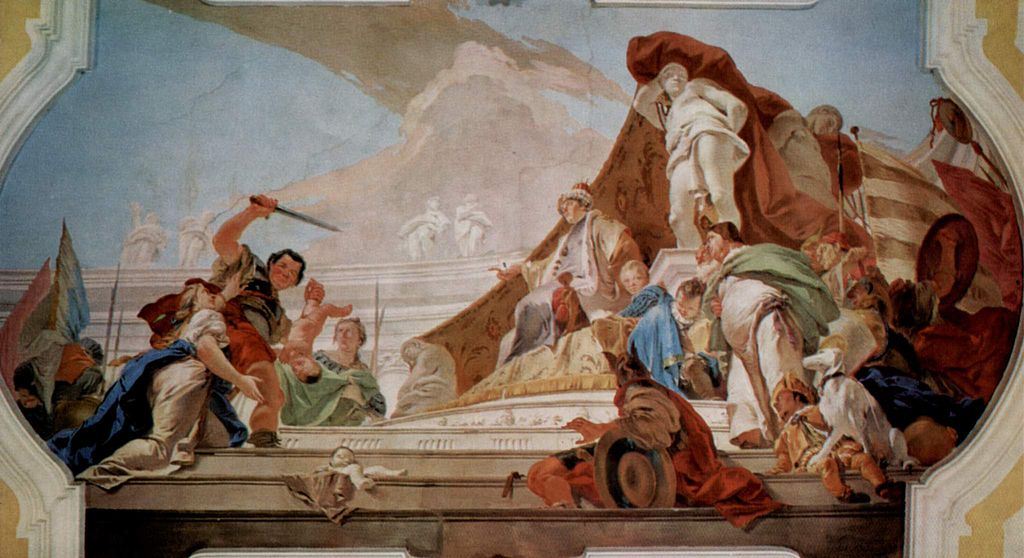 Gemälde von Giovanni Battista Tiepolo, Erzbischöfliches Palais in Udine (18. Jh.)
König Salomo     a.	Salomos Weisheit   b.  Salomos Regierungstätigkeit   c.  Salomos Tempelbau   d. Salomos Ende
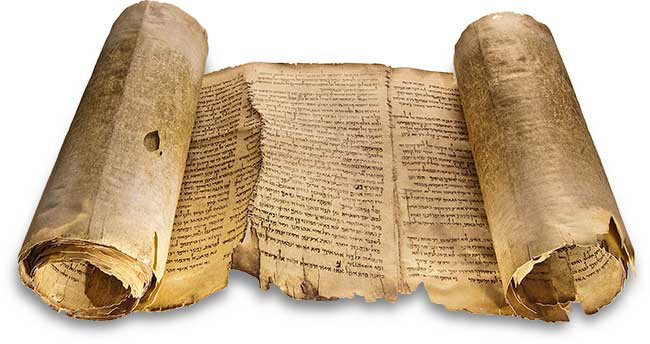 1Kön 5,4a: Denn er herrschte im ganzen Land diesseits des [Euphrat-] Stroms von Tiphsach bis nach Gaza, über alle Könige diesseits des Stromes.
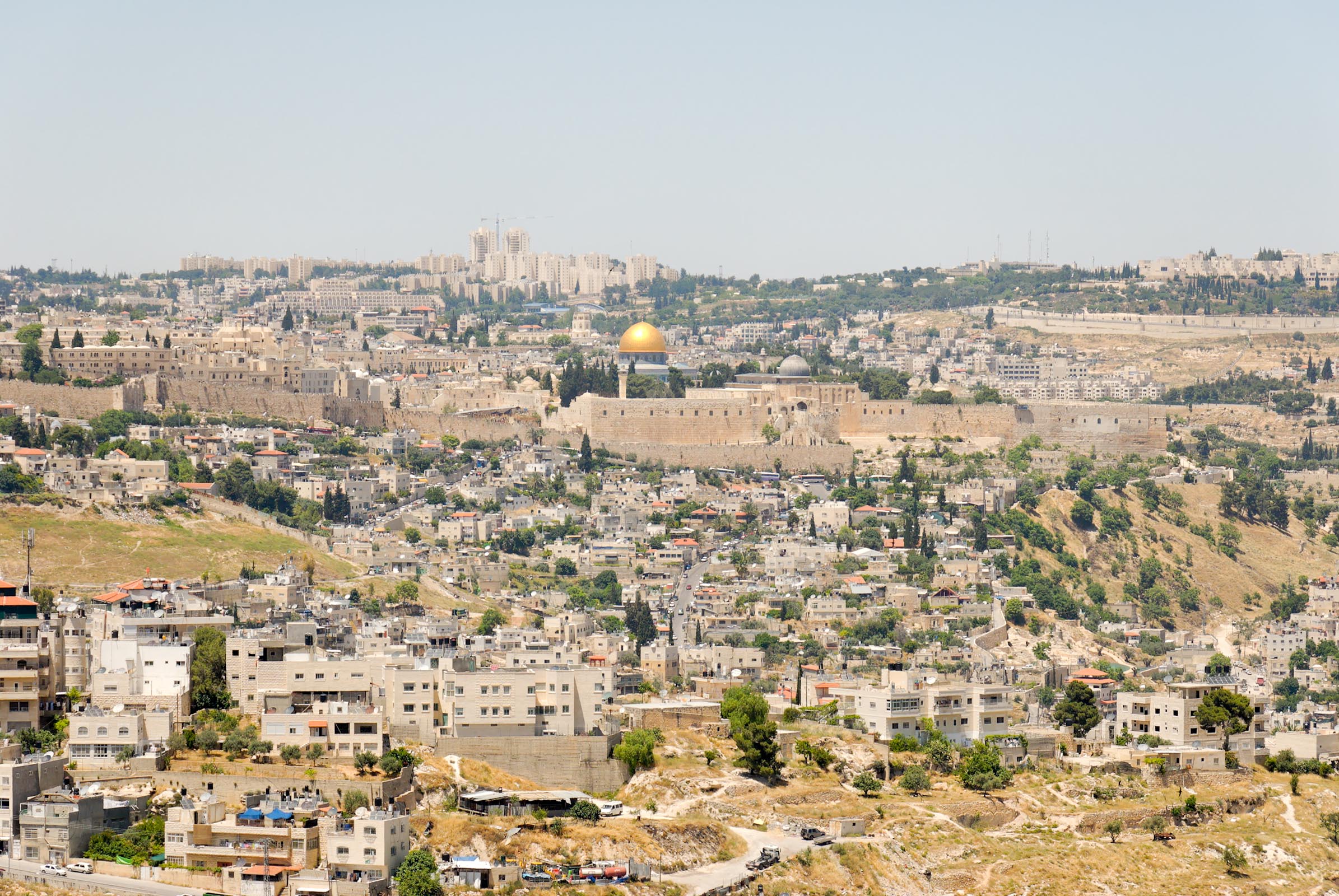 1Kön 5,4b: Und er hatte Frieden auf allen Seiten ringsum.
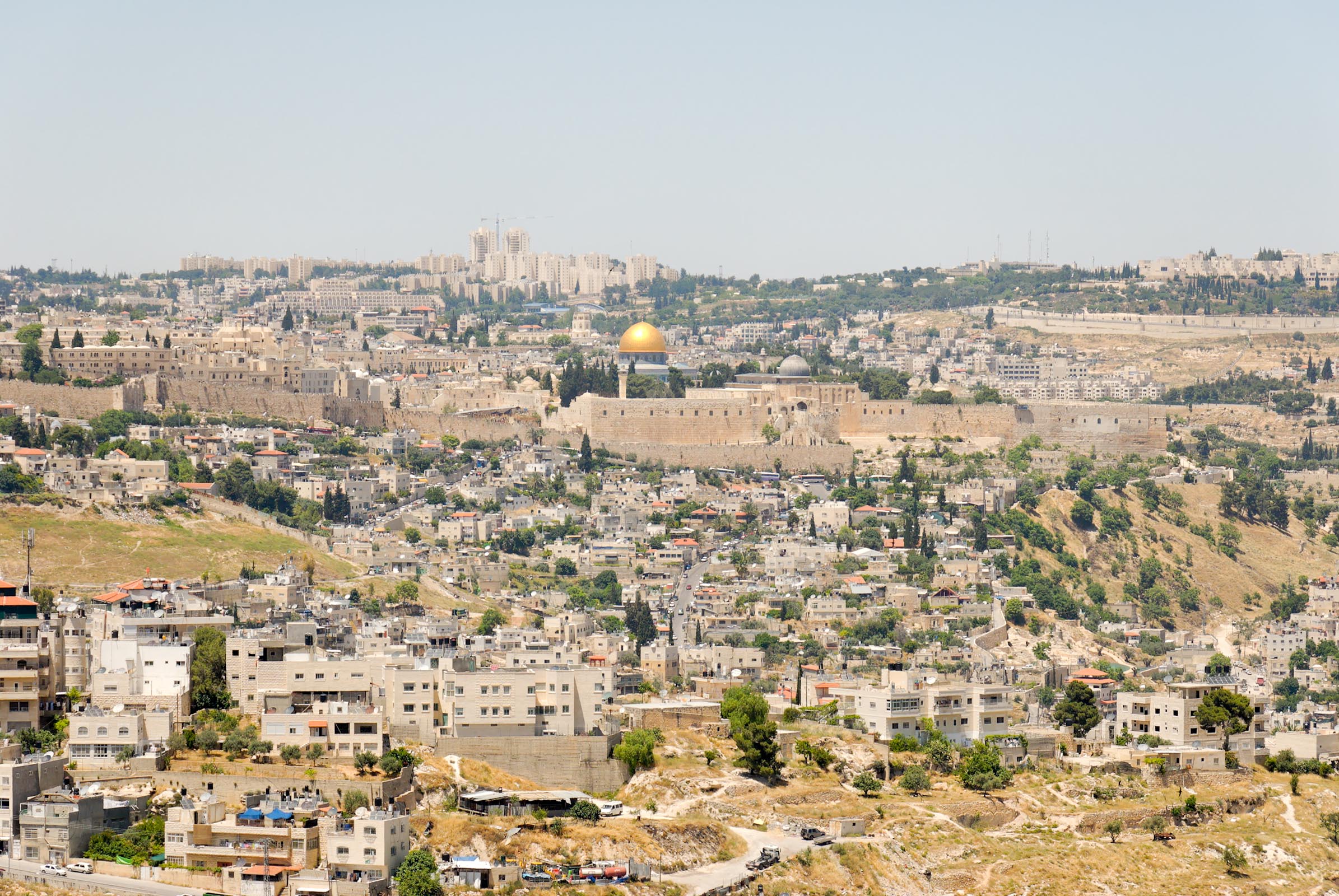 1Kön 5,5: Und Juda und Israel wohn-ten sicher, jeder unter seinem Weinstock und unter seinem Feigen-baum, von Dan bis Beerscheba, solange Salomo lebte.
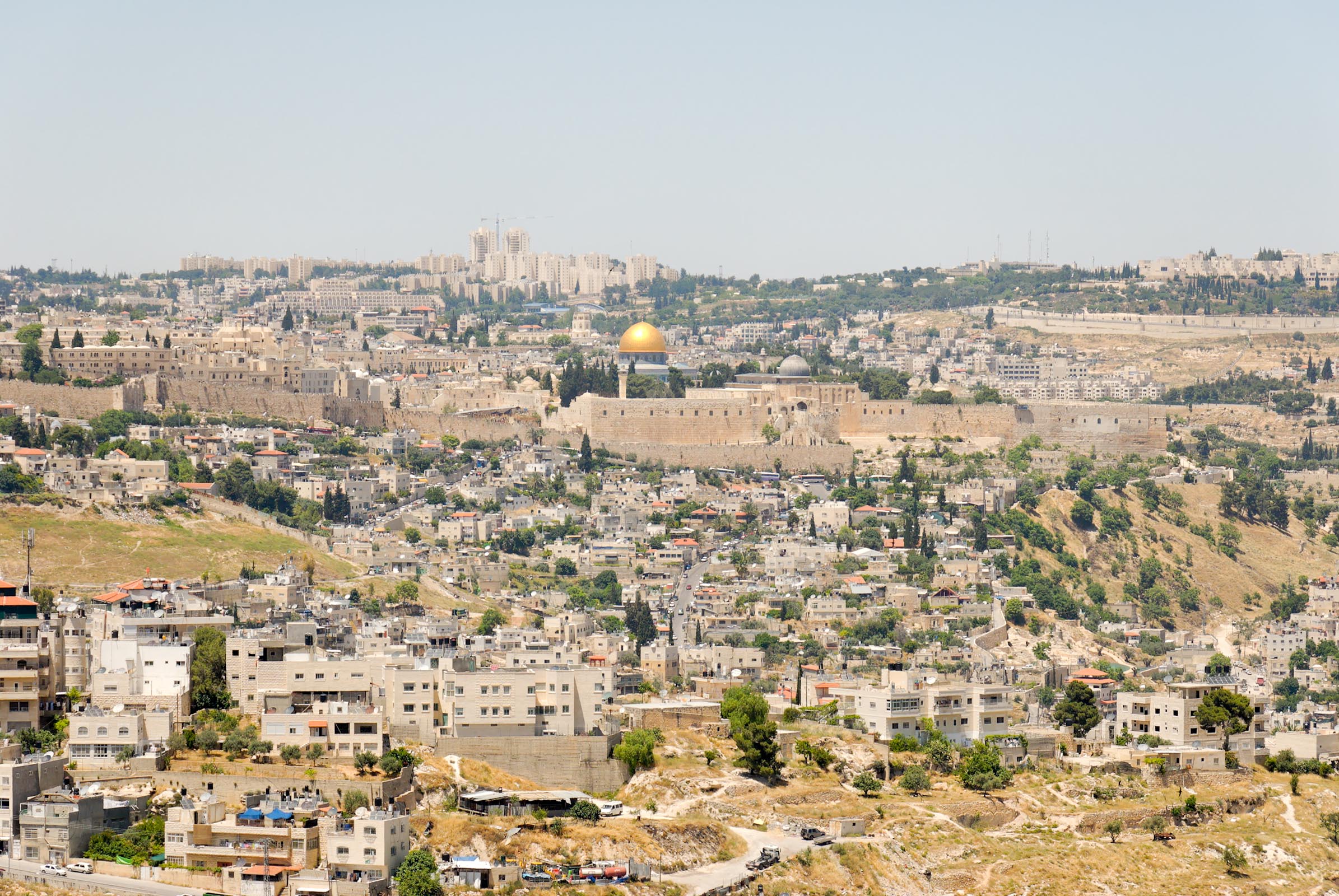 KÖNIG SALOMO
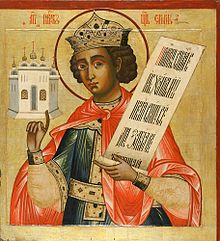 Russische Ikone (18. Jh.)
SALOMO TRIFFT DIE KÖNIGIN VON SABA
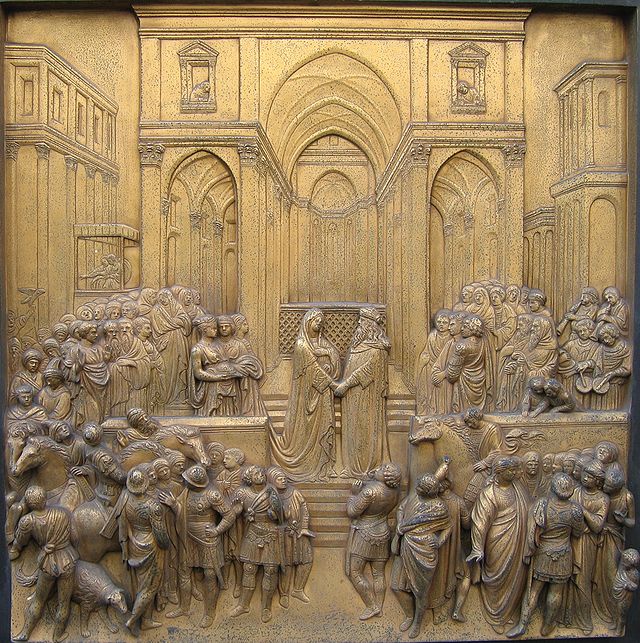 Relief von Lorenzo Ghiberti am Baptisterium in Florenz (15. Jh.)(Bild: Richardfabi, CC-BY-SA 3.0)
DER BESUCH DER KÖNIGIN VON SABA
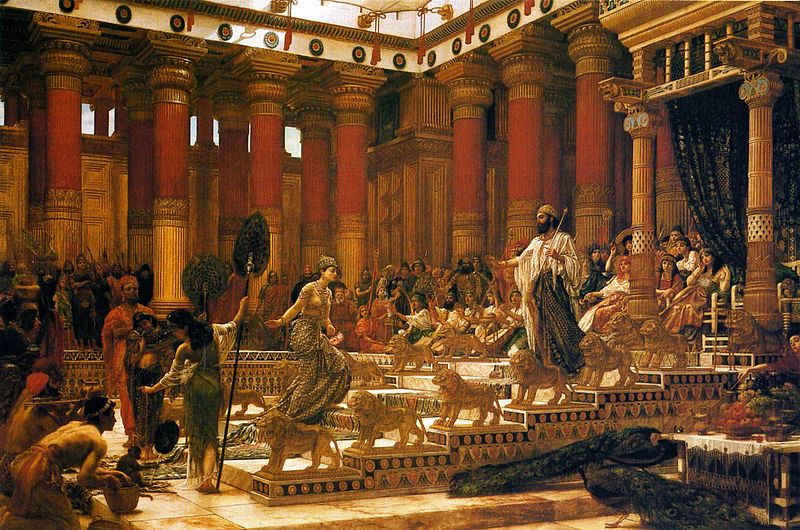 Bild von Edward Poynter (1890)
1Kön 10,27: Und der König machte das Silber in Jerusalem an Menge den Steinen gleich und das Zedernholz den Maulbeerfeigenbäumen in der Schephela.
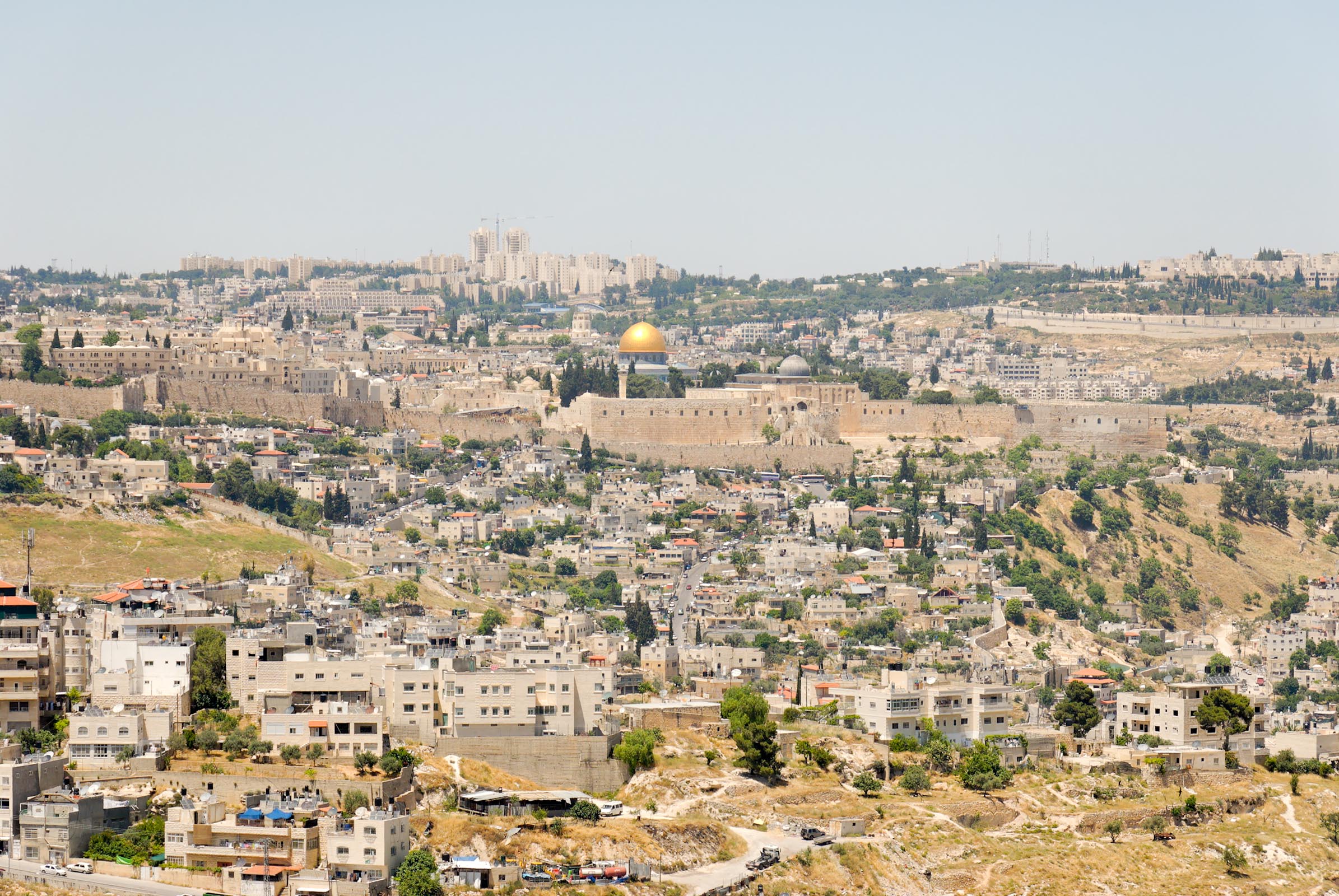 DIE STADTMAUERN JERUSALEMS
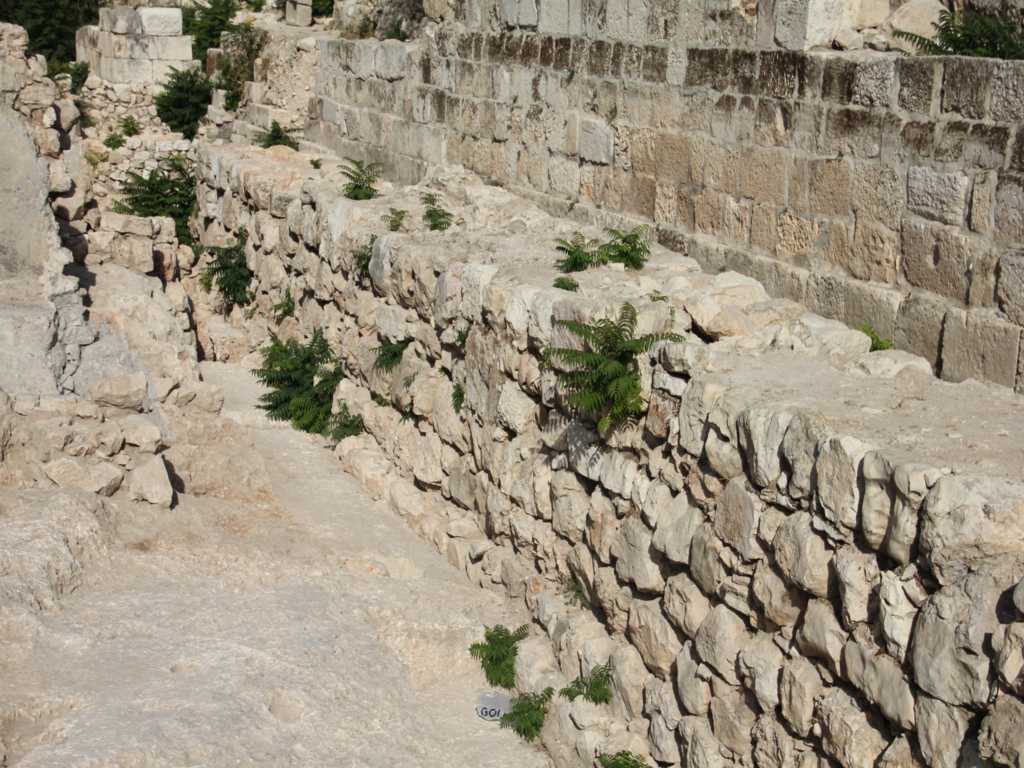 DER MILLO
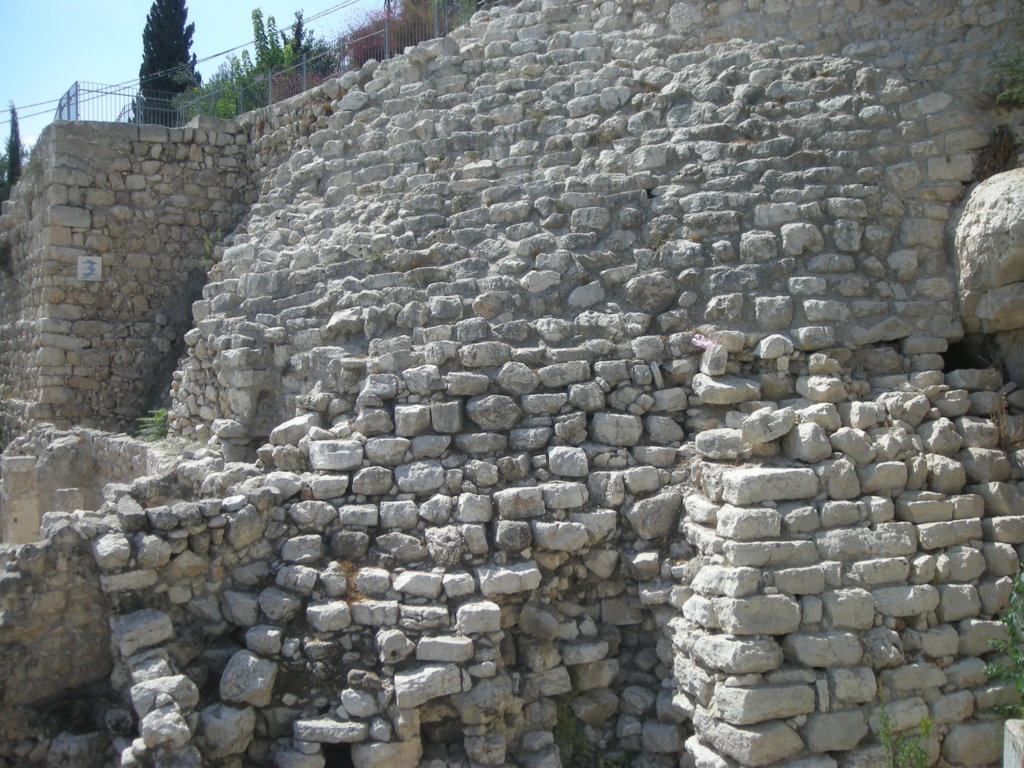 DAS STADTTOR VON GEZER
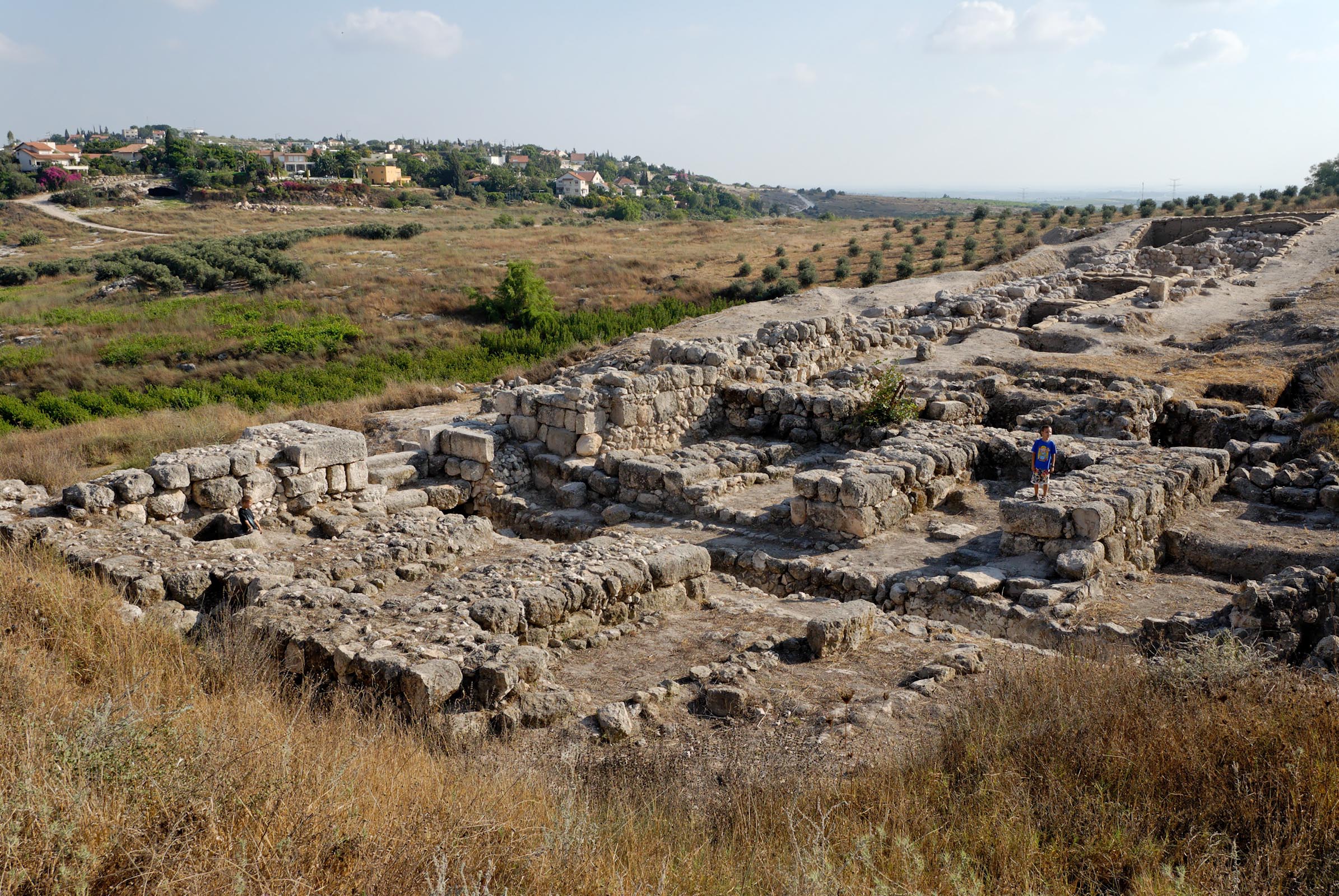 König Salomo     a.	Salomos Weisheit   b.  Salomos Regierungstätigkeit   c.  Salomos Tempelbau   d. Salomos Ende
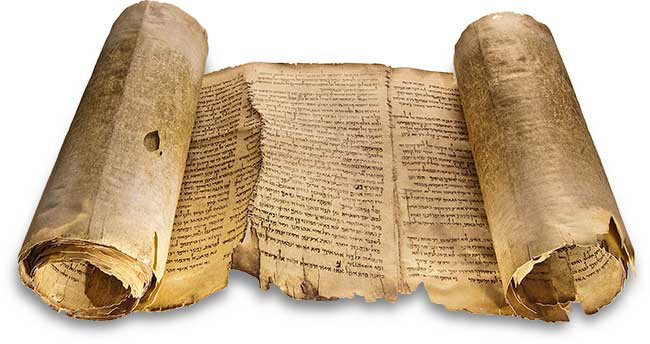 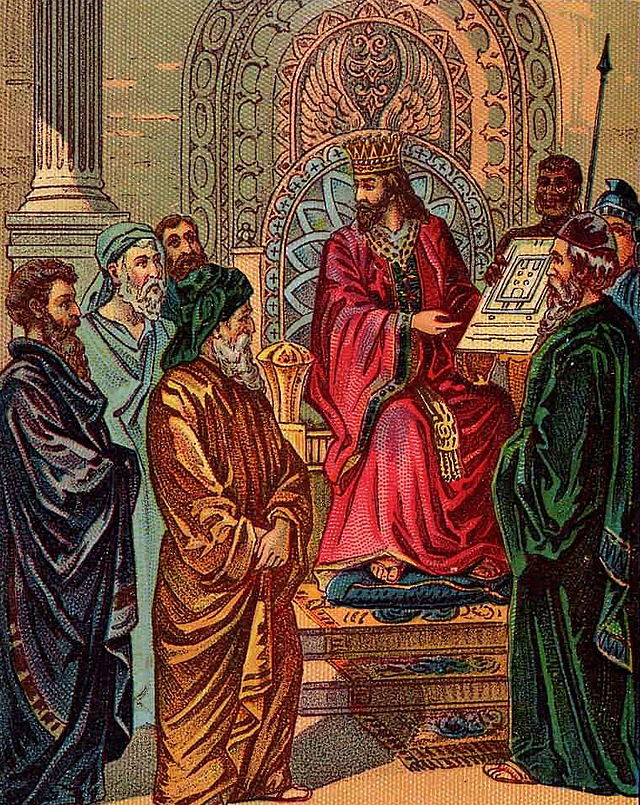 SALOMO PLANT DEN TEMPEL
Bibelkarte (1896)
MODELL DES ERSTEN TEMPELS
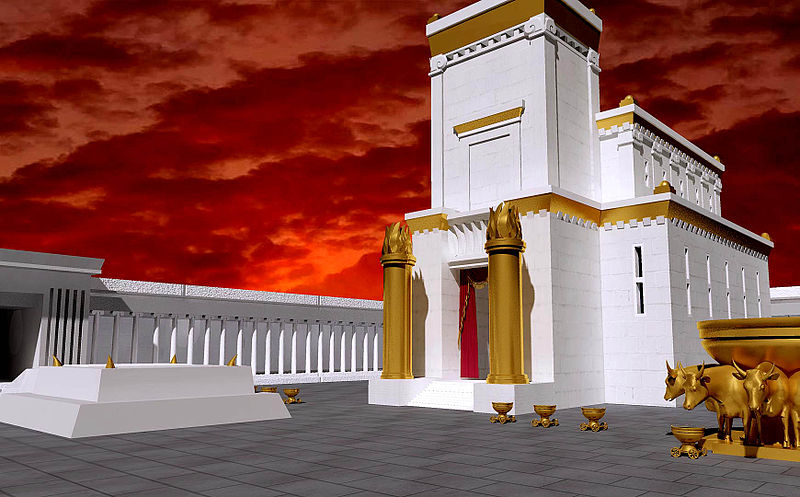 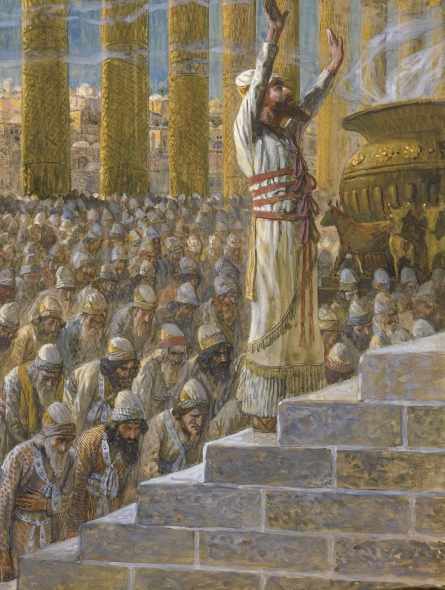 SALOMO WEIHT DEN TEMPEL EIN
Bild von James Tissot (1896-1902)
2Chr 5,13: Da wurde das Haus, das Haus des Herrn, mit einer Wolke er-füllt […]
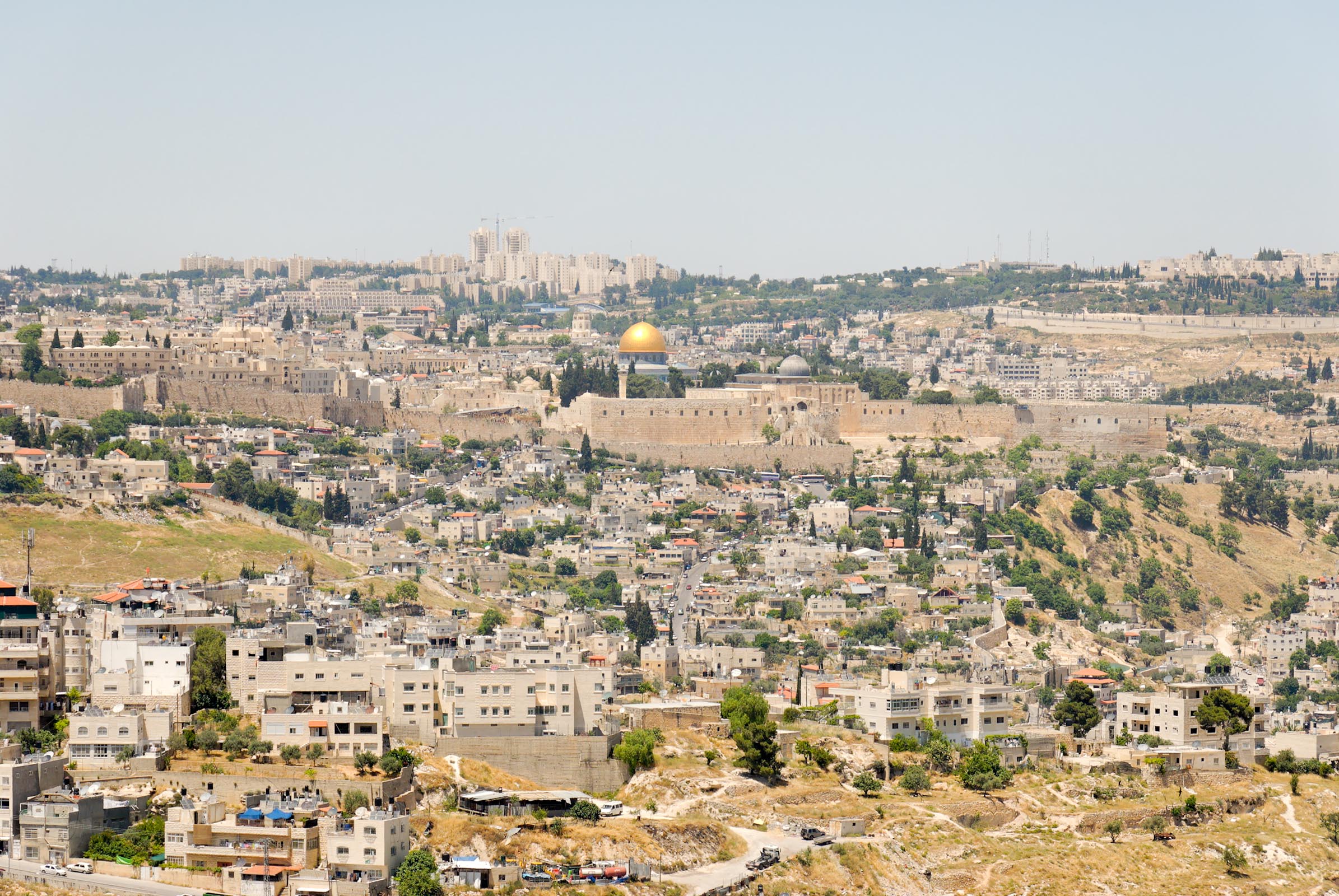 2Chr 5,14: … denn die Herrlichkeit des Herrn erfüllte das Haus Gottes.
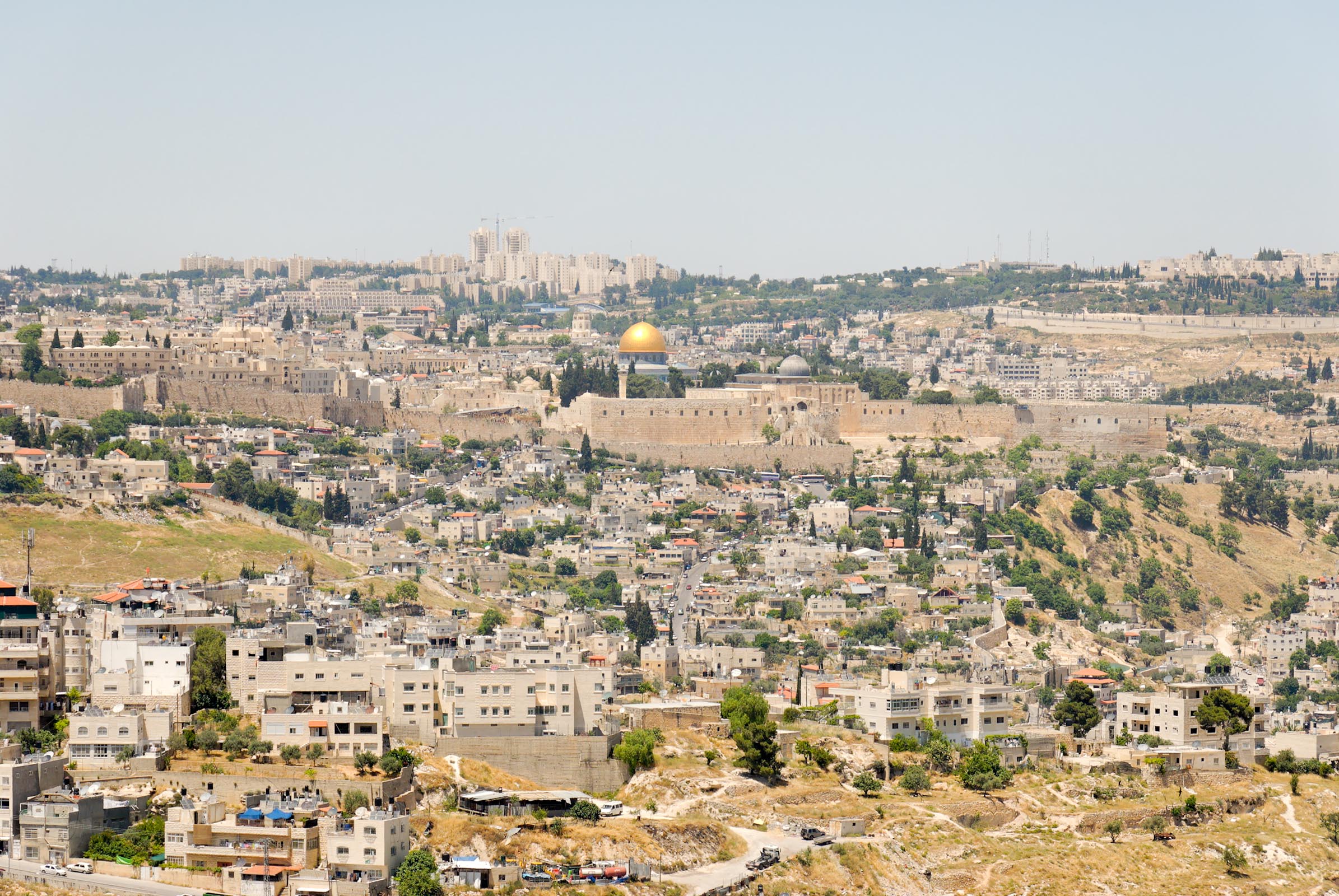 König Salomo     a.	Salomos Weisheit   b.  Salomos Regierungstätigkeit   c.  Salomos Tempelbau   d. Salomos Ende
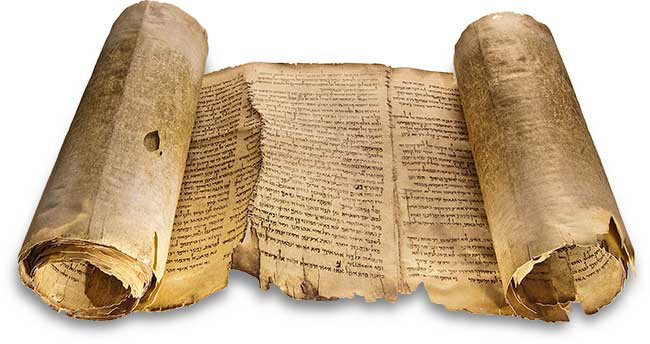 DER ALTE SALOMO
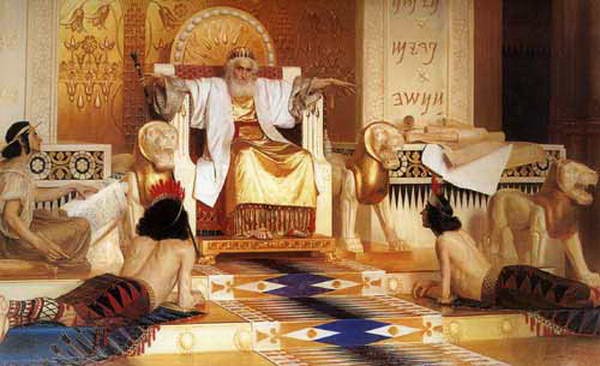 Bild von Isaak Asknaziy (19. Jh.)
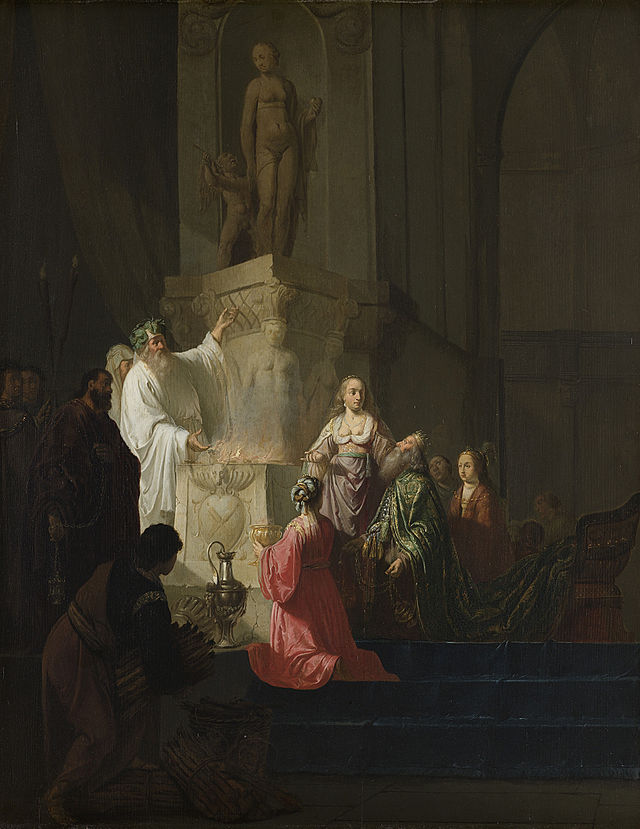 SALOMOS FRAUEN
Bild von Willem de Poorter (17. Jh.)
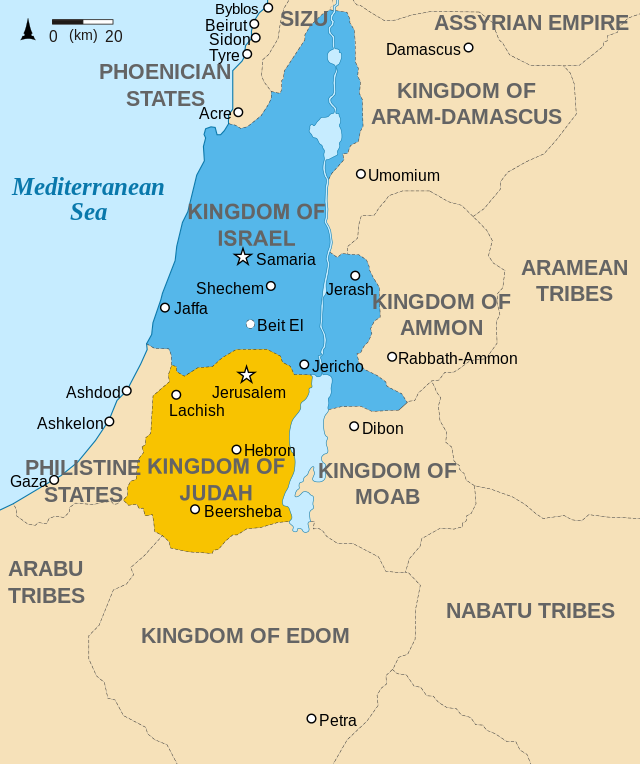 DAS GETEILTE KÖNIGREICH
Bild: FinnWikiNo, derivated work: Richardprins, CC-BY-SA 3.0
Saul, David und Salomo   Einleitung   1.	König Saul   2.  König David   3.  König Salomo   Schlusswort
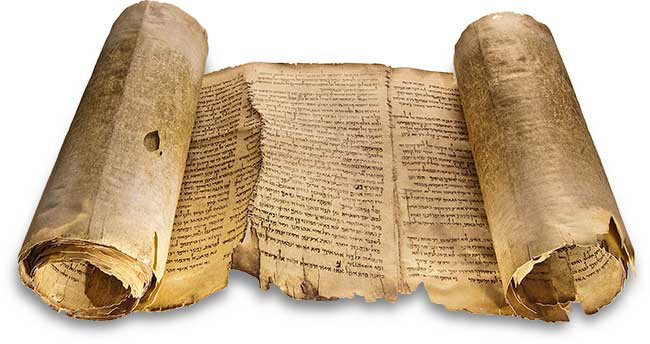 5Mo 6,5: Und du sollst den Herrn, deinen Gott, lieben mit deinem ganzen Herzen und mit deiner ganzen Seele und mit deiner ganzen Kraft.
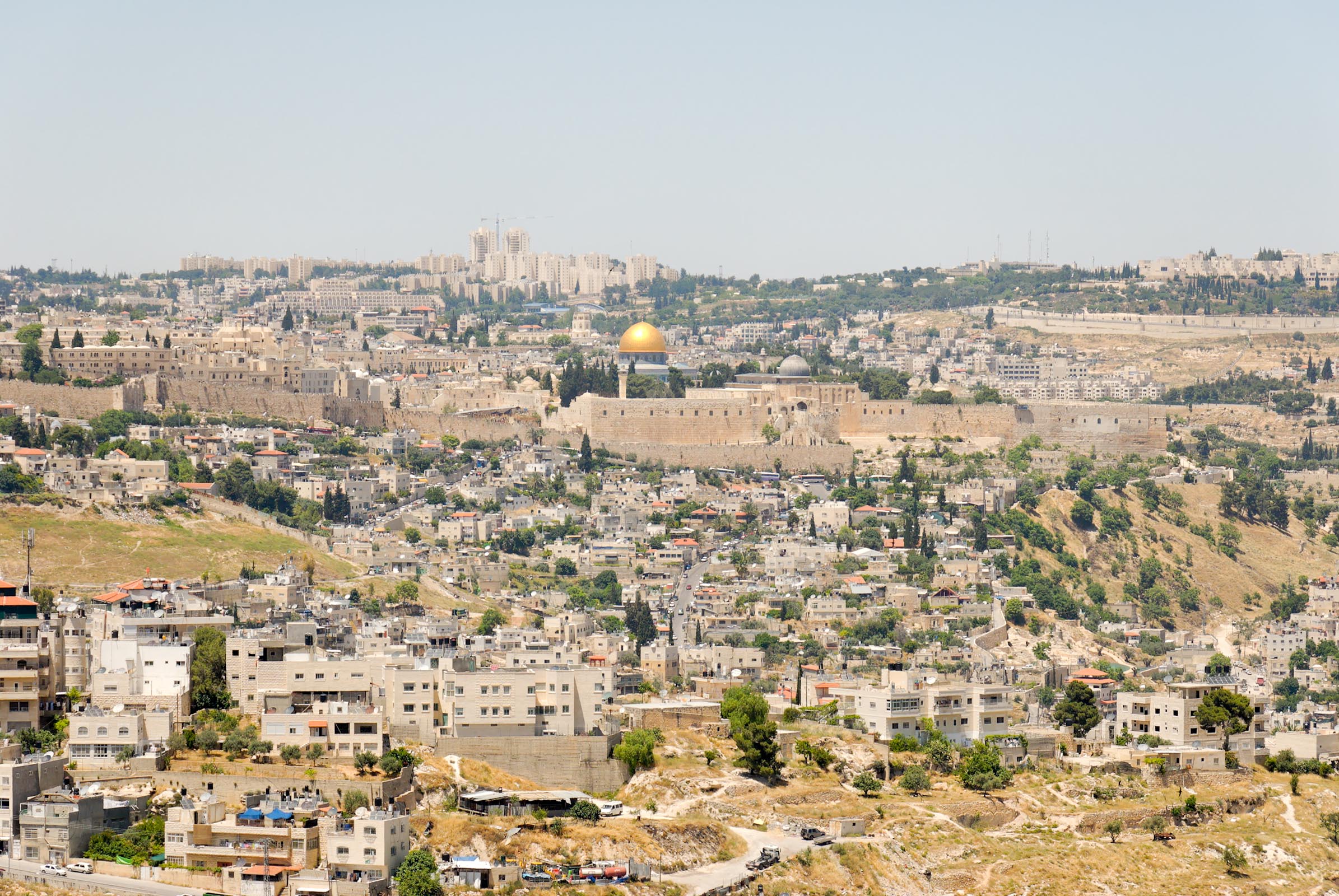 Saul, David und Salomo
(Bibelkurs, Teil 10/24)